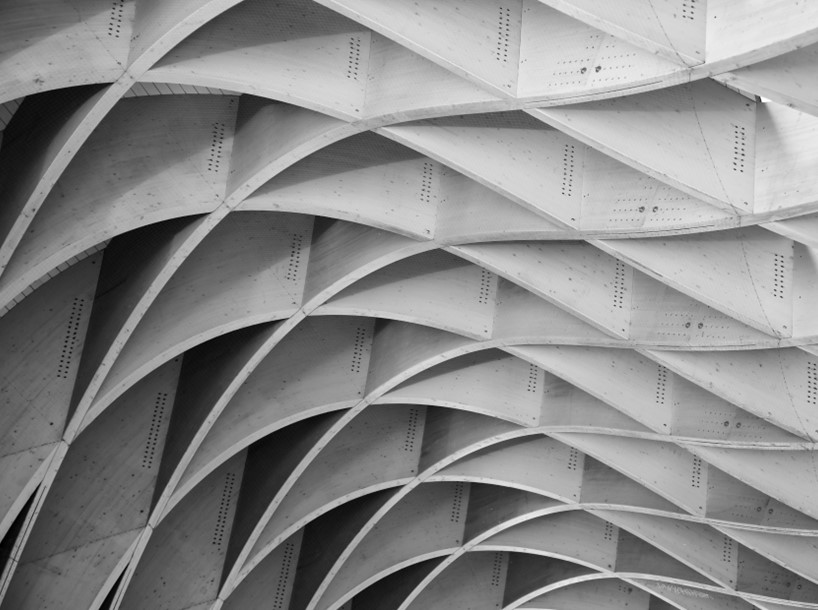 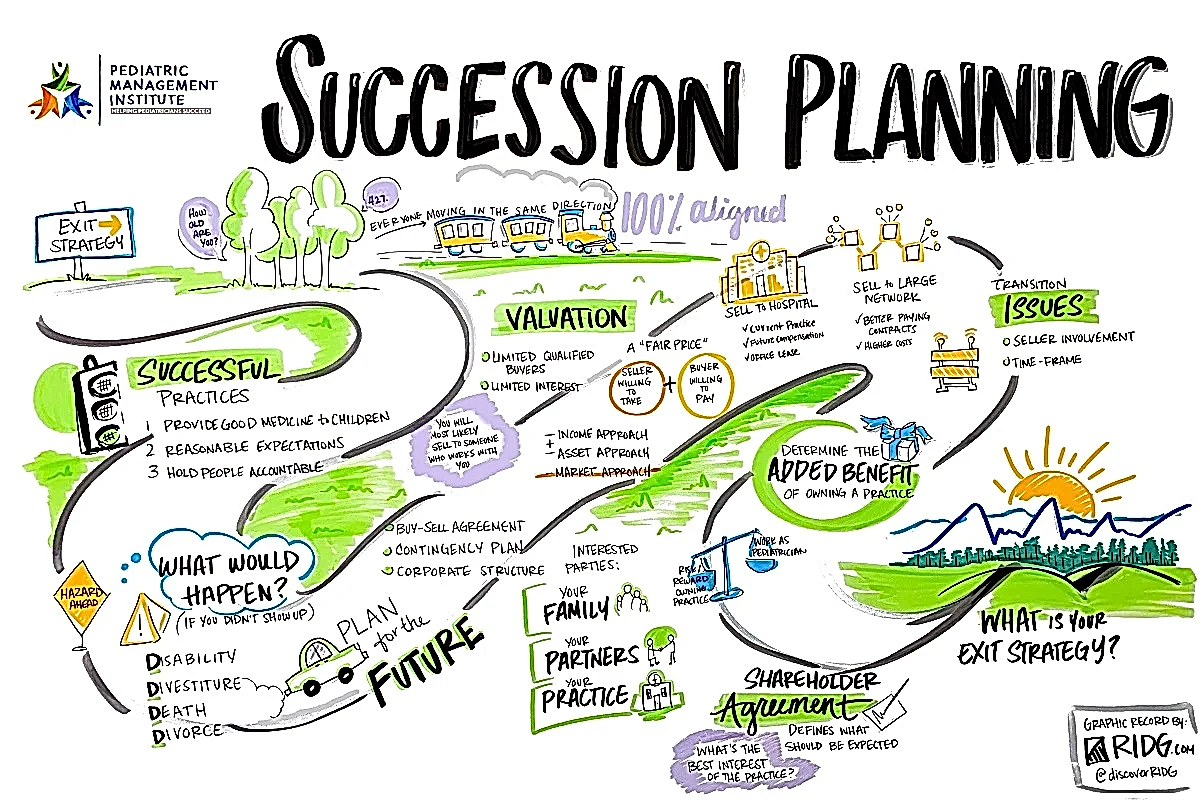 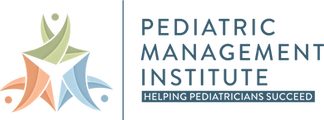 1
www.PediatricSupport.com
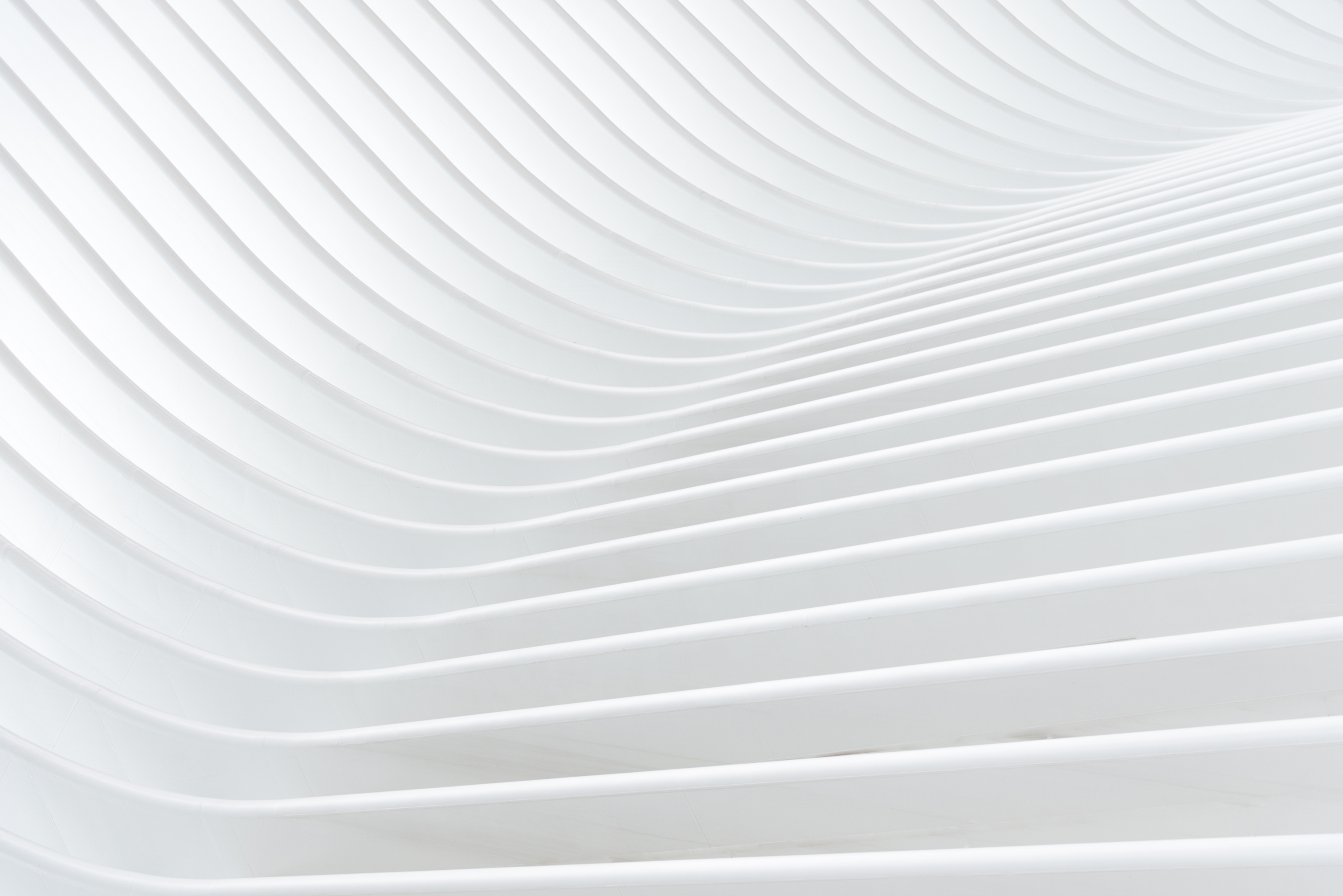 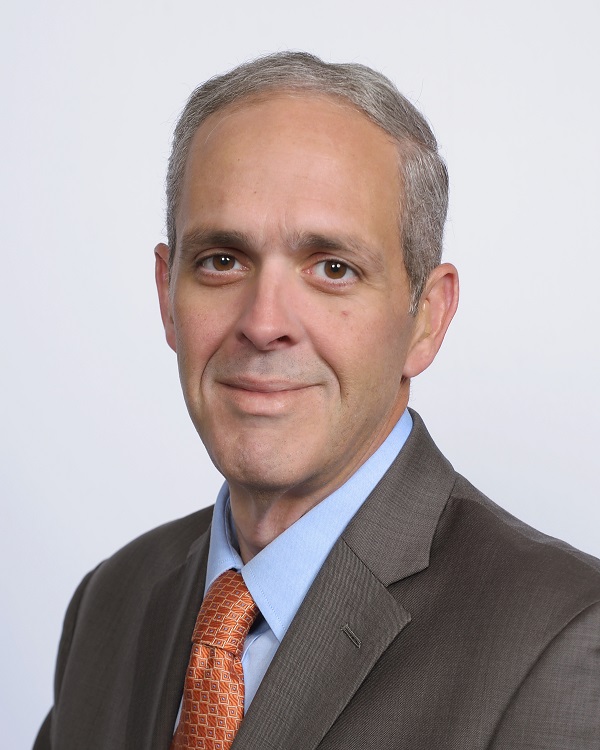 Paul D. Vanchiere, MBA
Pediatric Management Institute- Principal Consultant
Greenwood Pediatrics- CFO
ALL Pediatrics- CFO
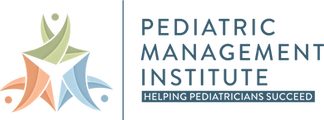 2
www.PediatricSupport.com
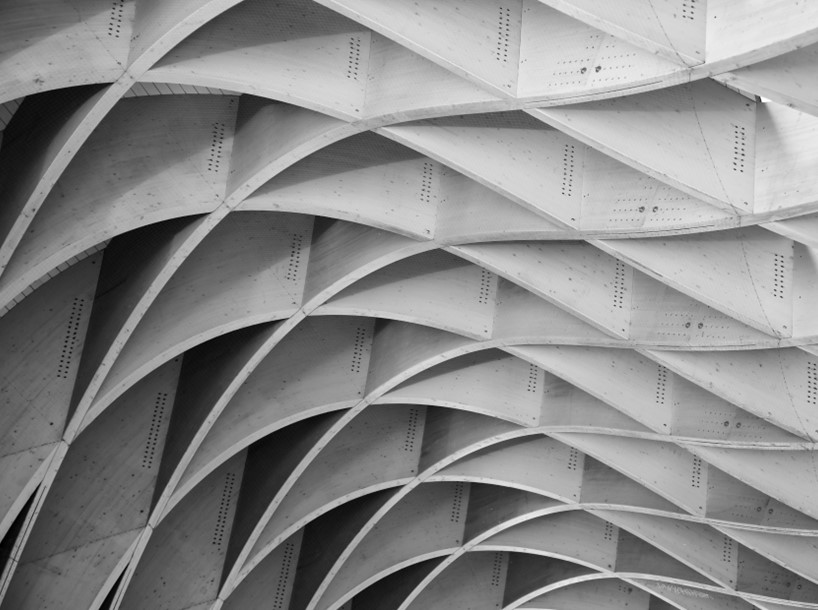 PMI does not offer legal or accounting services.  As such, all information shared should be reviewed with your attorney to ensure compliance with applicable state and federal laws.
Today is not a substitute for Legal or Accounting Advice
Today’s presentation focuses on the operational aspects of practice valuations, mergers and/or acquisitions as a guide to educate you on issues involved.
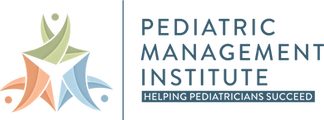 3
www.PediatricSupport.com
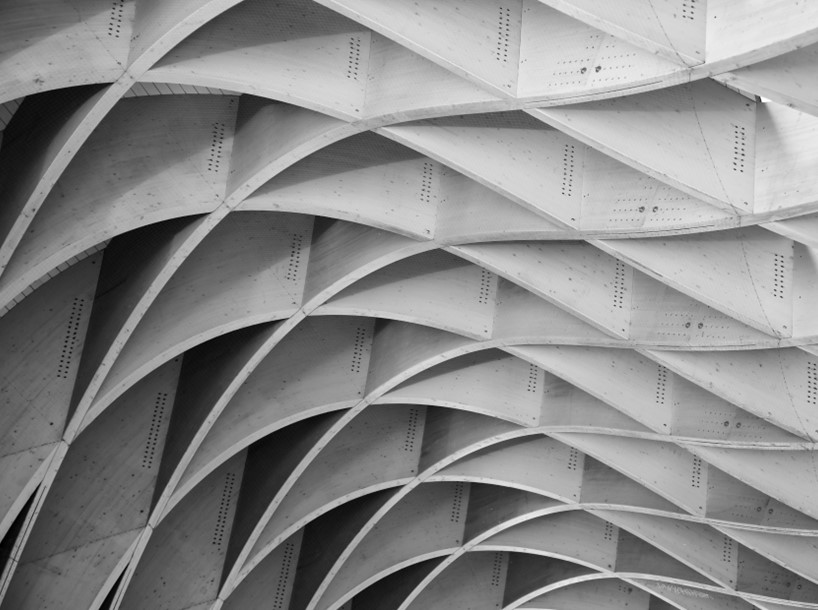 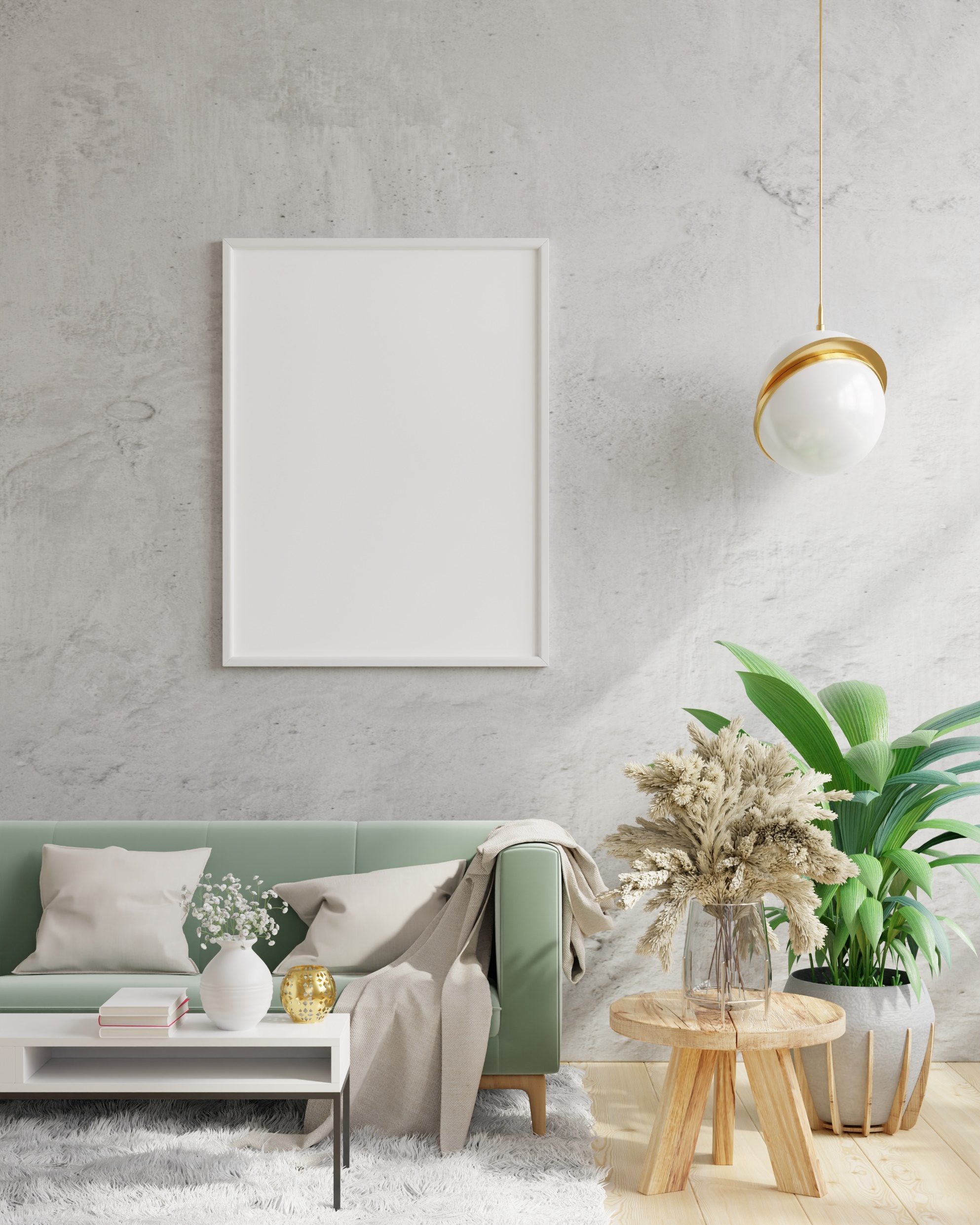 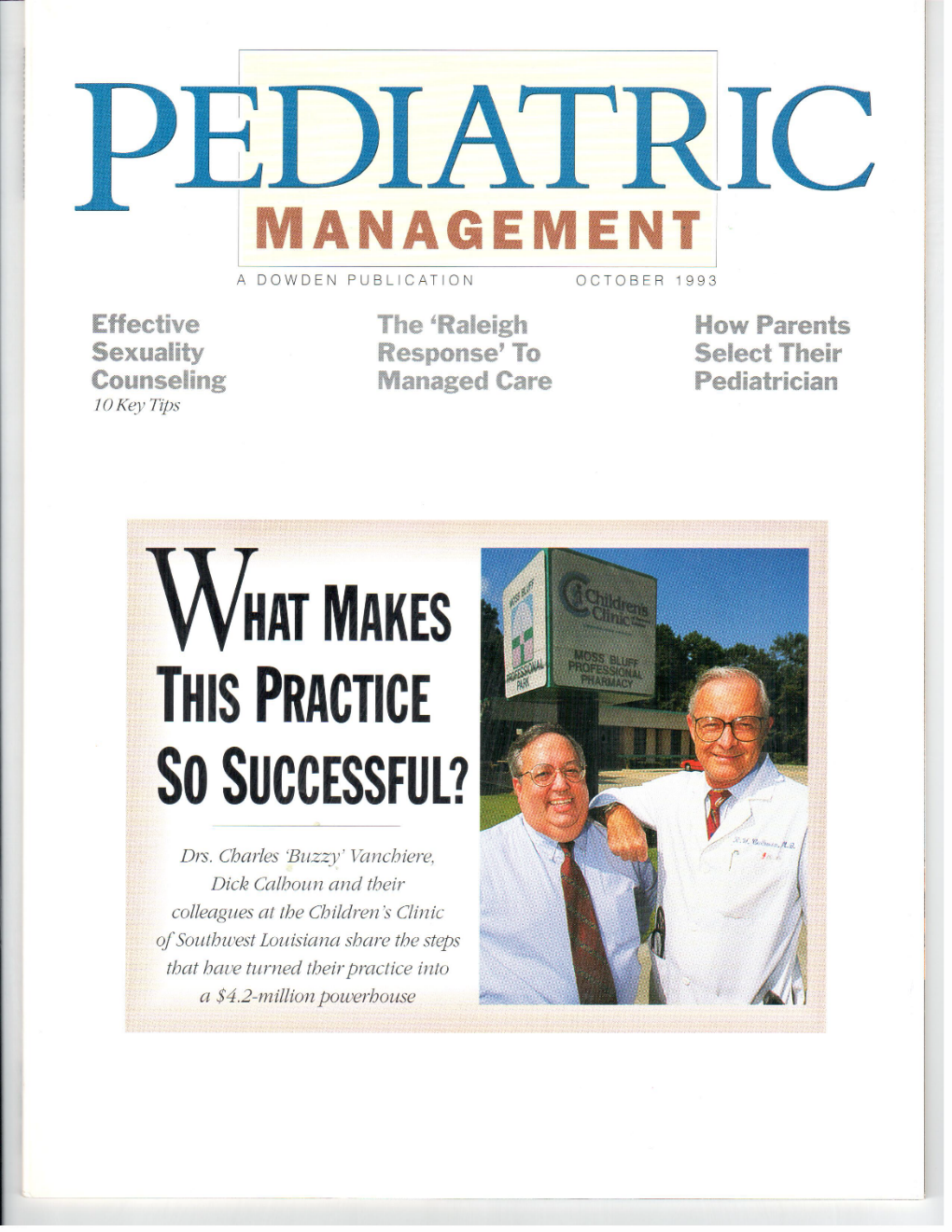 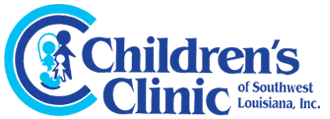 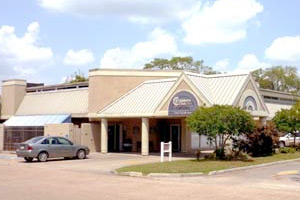 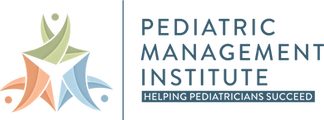 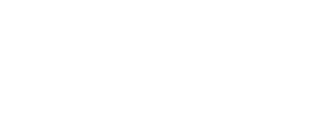 4
www.PediatricSupport.com
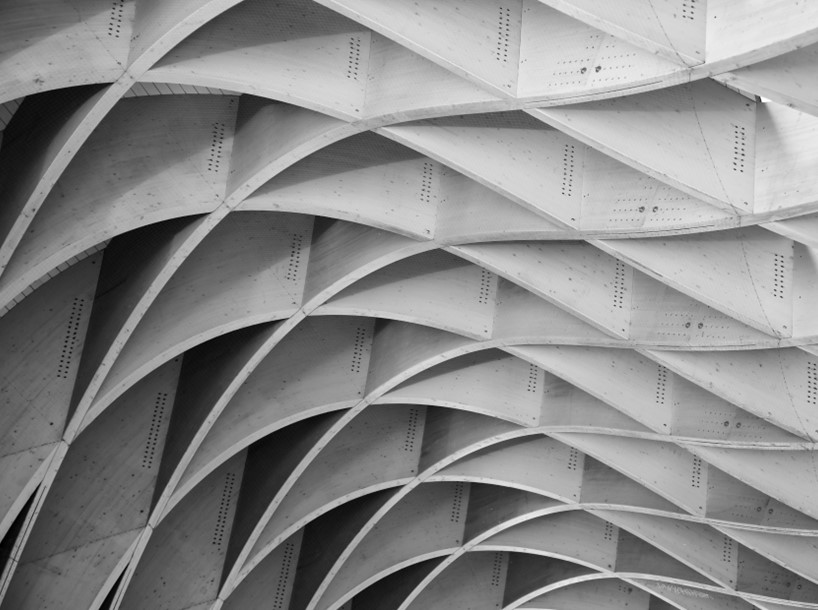 01
Why practice valuations may be needed
02
Review some valuations
Agenda
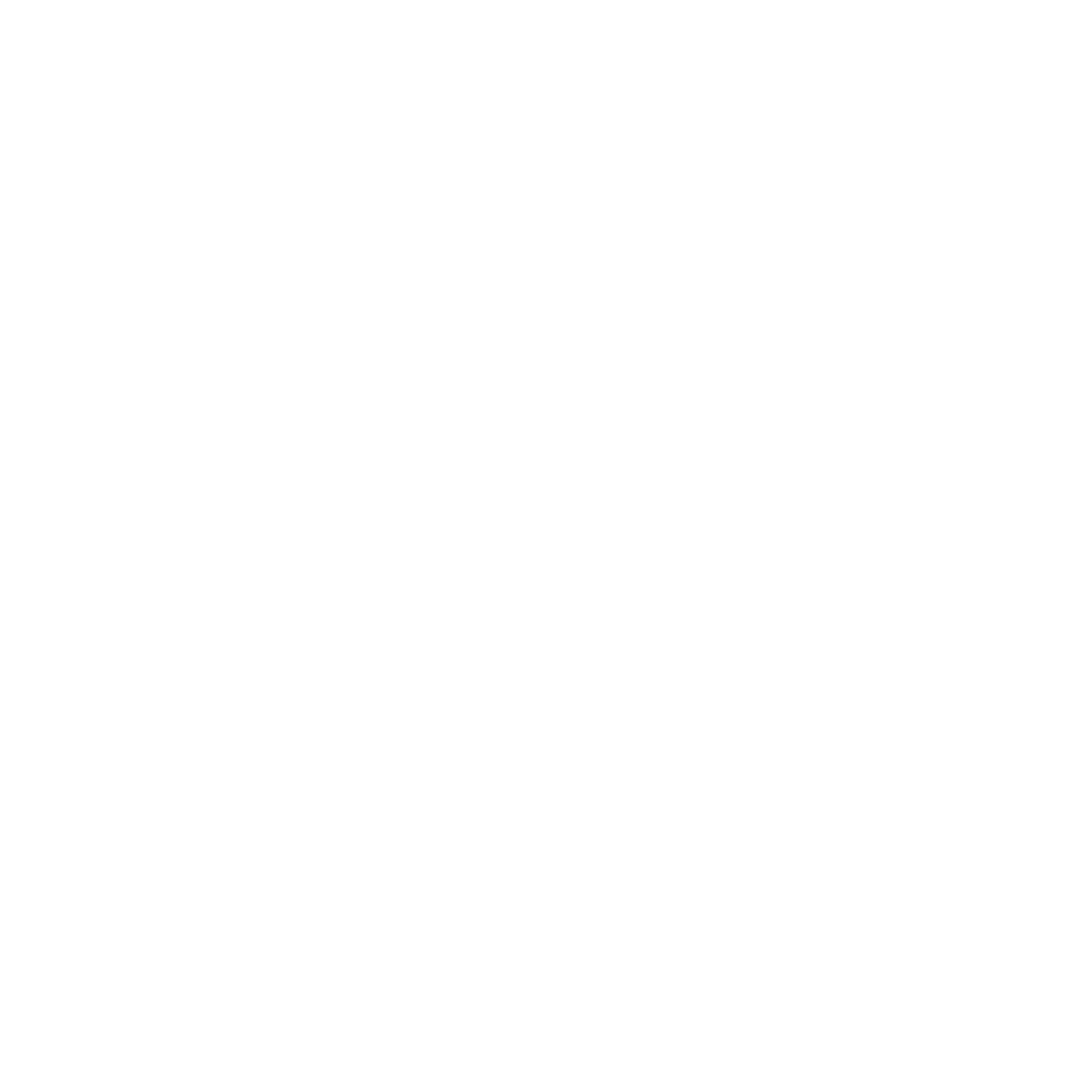 03
Walk through an example
04
Things to consider
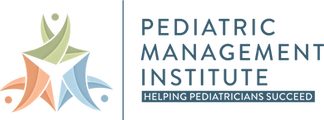 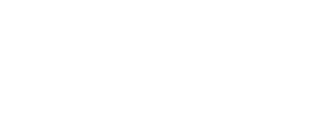 5
www.PediatricSupport.com
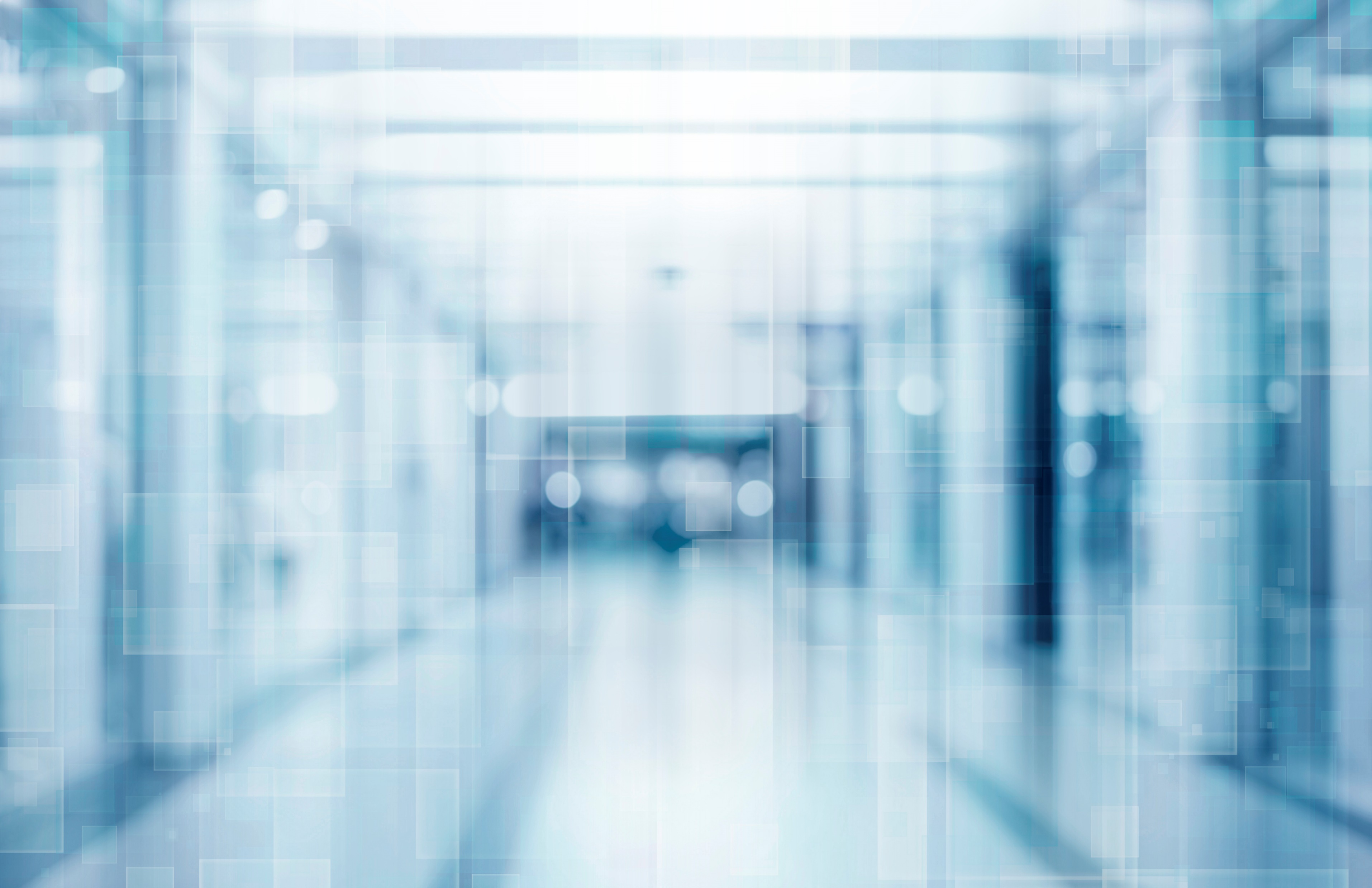 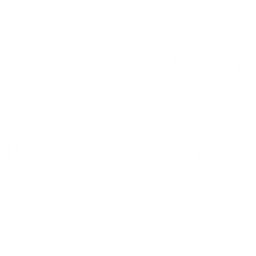 Practice Culture
Shareholder / PartnershipAgreement
Practice Valuation
Compensation
Base Pay
Split The Pot
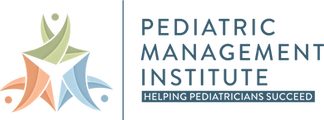 6
www.PediatricSupport.com
Partner/Owner Compensation
Base Salary
Owner / Partner Total Comp
Based on days per week seeing patients
Be mindful of Social Security Wage Base
Approximately 10-20% higher than employed providers
Must examine margin on each to ensure appropriate
Productivity Bonus
Standard Revenue Generated Model
wRVU
Employed Provider Margin
Vaccine Margin
Split based on equity position or supervision responsibilities
Split based
Equity Position
Volume (wRVU’s, Visits, etc)
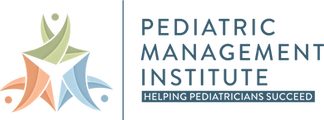 7
www.PediatricSupport.com
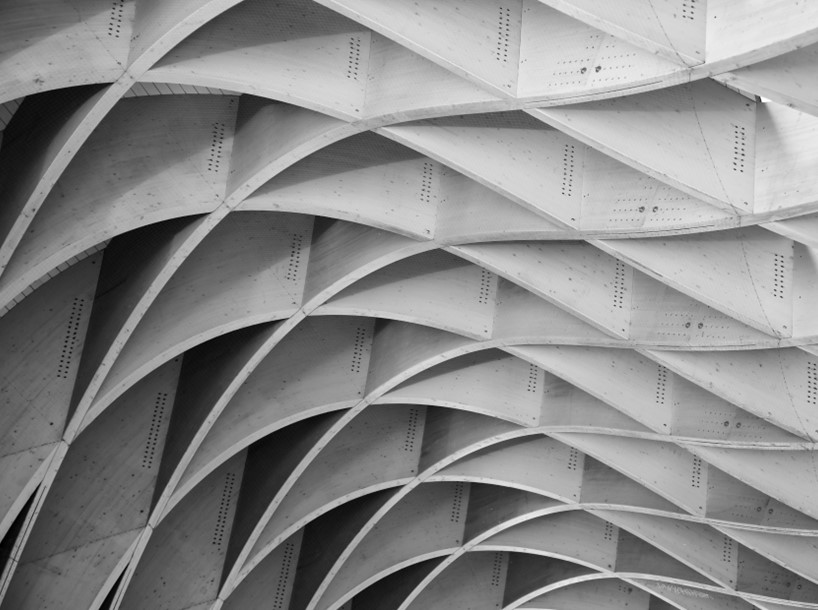 Strong Headwinds For Independent Pediatric Practices
Declining Margins
Competing With Hospitals
Reduced Supply Of Pediatricians
Higher salaries with RVU incentives

Debt forgiveness programs
Reduced interest in pediatrics versus other specialties
Flat Payments
Increasing Costs
Shrinking Margins
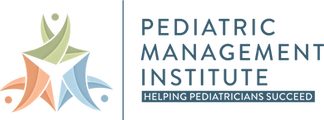 8
www.PediatricSupport.com
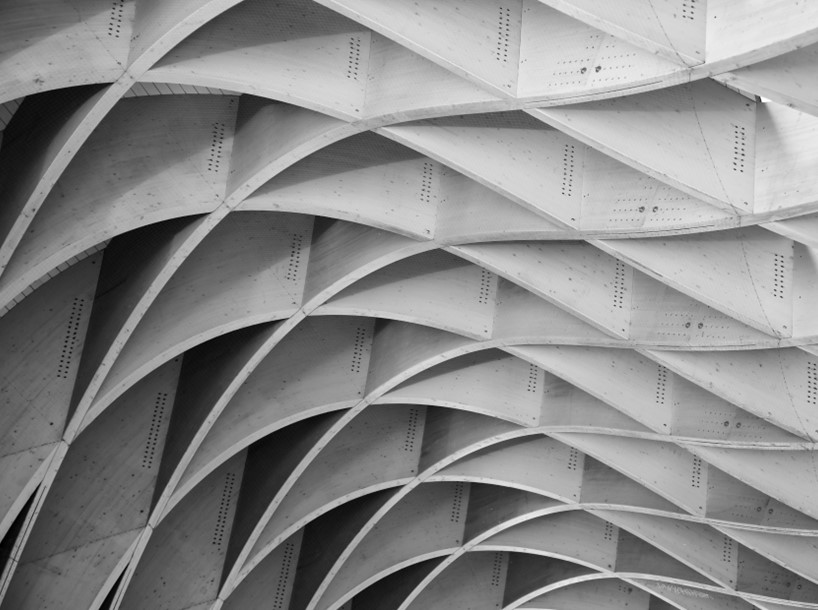 Moral Injury
Burnout
Moral Injury
Approach
Physicians must be treated with respect, autonomy, and the authority to make rational, safe, evidence-based, and financially responsible decisions.
Create a win-win where the wellness of patients correlates with the wellness of providers.
Following a calling rather than a career path
Each hurdle offers a lesson in endurance
Failing to consistently meet patients’ needs has a profound impact on physician wellbeing
Exhaustion, cynicism, and decreased productivity
Suggests a failure of resourcefulness and resilience
Symptom of something larger
https://www.statnews.com/2018/07/26/physicians-not-burning-out-they-are-suffering-moral-injury/
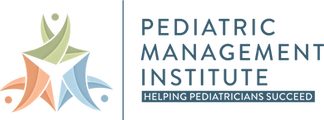 9
www.PediatricSupport.com
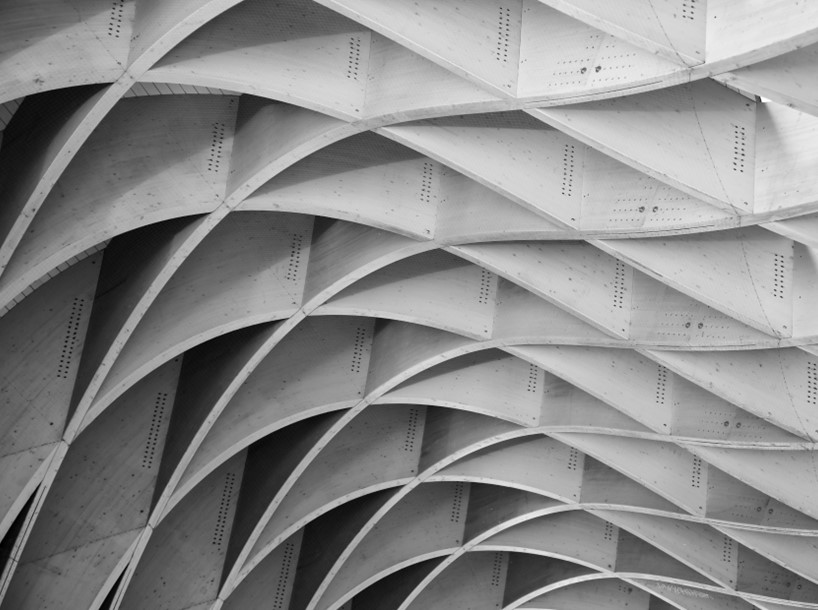 No two practices are similar enough to estimate a “fair” price
Very different from the housing market to find comparable
Limited qualified buyers
Limited interest
Medicaid/Private pay percentage
Lack of standards
Tough Marketplace…
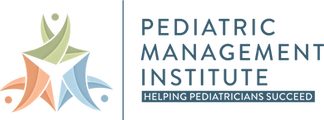 10
www.PediatricSupport.com
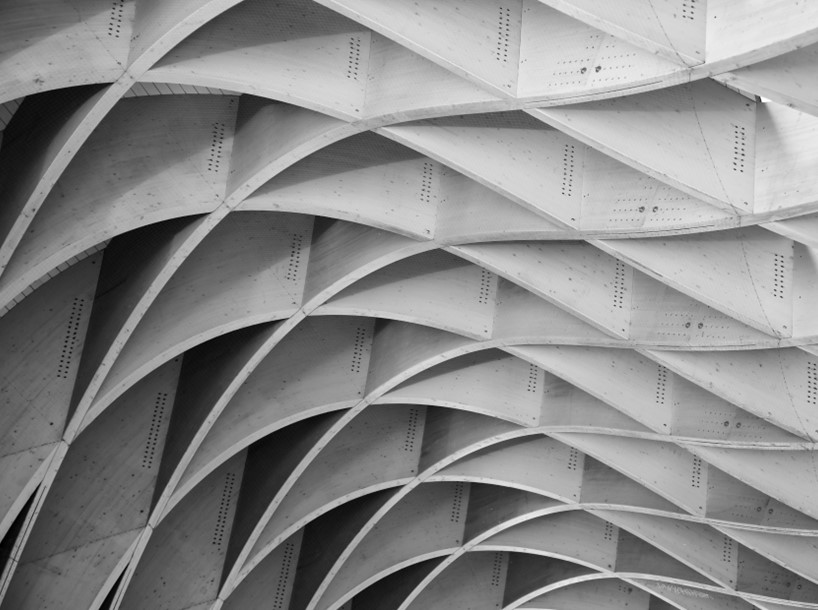 Plan for the Future
Disability
Death
The 
“4 D’s”
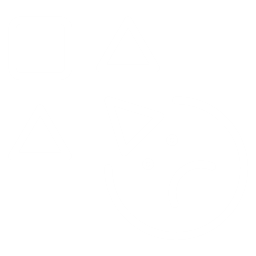 Divestiture
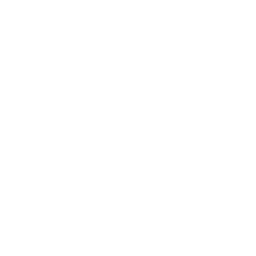 Divorce
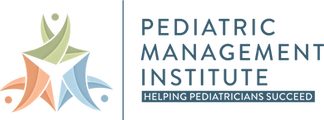 11
11
www.PediatricSupport.com
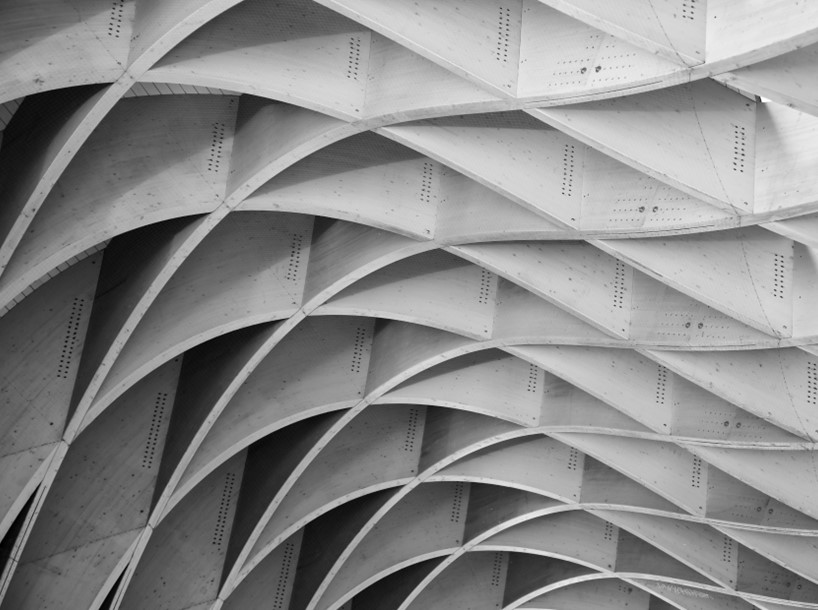 Traditional Valuation Methods
Income Approach
Asset Approach
Market Approach
Determining the value of the practice by converting future economic benefits into a single present amount
Determining the practice's value based on the assets net of liabilities.
Comparable Sales- comparing the practice to similar businesses, business ownership interests, securities or intangible assets.
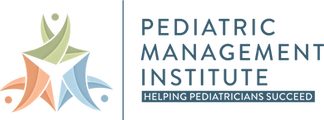 12
www.PediatricSupport.com
Discounted Cash Flow (DCF) Analysis
Estimates future cash flows and discounts them back to the present using a required rate of return.
A business is projected to generate $1 million in free cash flows over the next 5 years. Discounted at a 10% rate, the present value of those cash flows is $750,000.
Market Comparison
Compares the subject company to similar publicly traded companies or previous transactions.
A business is valued by comparing EV/EBITDA multiples to 5 similar public companies. The average multiple of those companies is used.
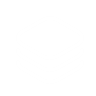 Multiple of Earnings
Applies a multiple to a business's earnings to derive a value. Common earnings multiples include P/E, EV/EBITDA.
A business has EBITDA of $2 million. An 8x multiple yields a valuation of $16 million ($2 million x 8).
Rule-of-Thumb Benchmark
Applies an industry-specific rule-of-thumb multiple to a business metric.
A SaaS company is valued at 5x recurring revenue. If recurring revenue is $10 million, value is $50 million.
Asset-Based Approach
Totals the net value of a business's tangible assets to determine an asset-based value.
A business has $5 million in assets and $2 million in liabilities. Its asset-based value is $3 million ($5 million - $2 million).
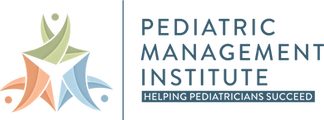 13
www.PediatricSupport.com
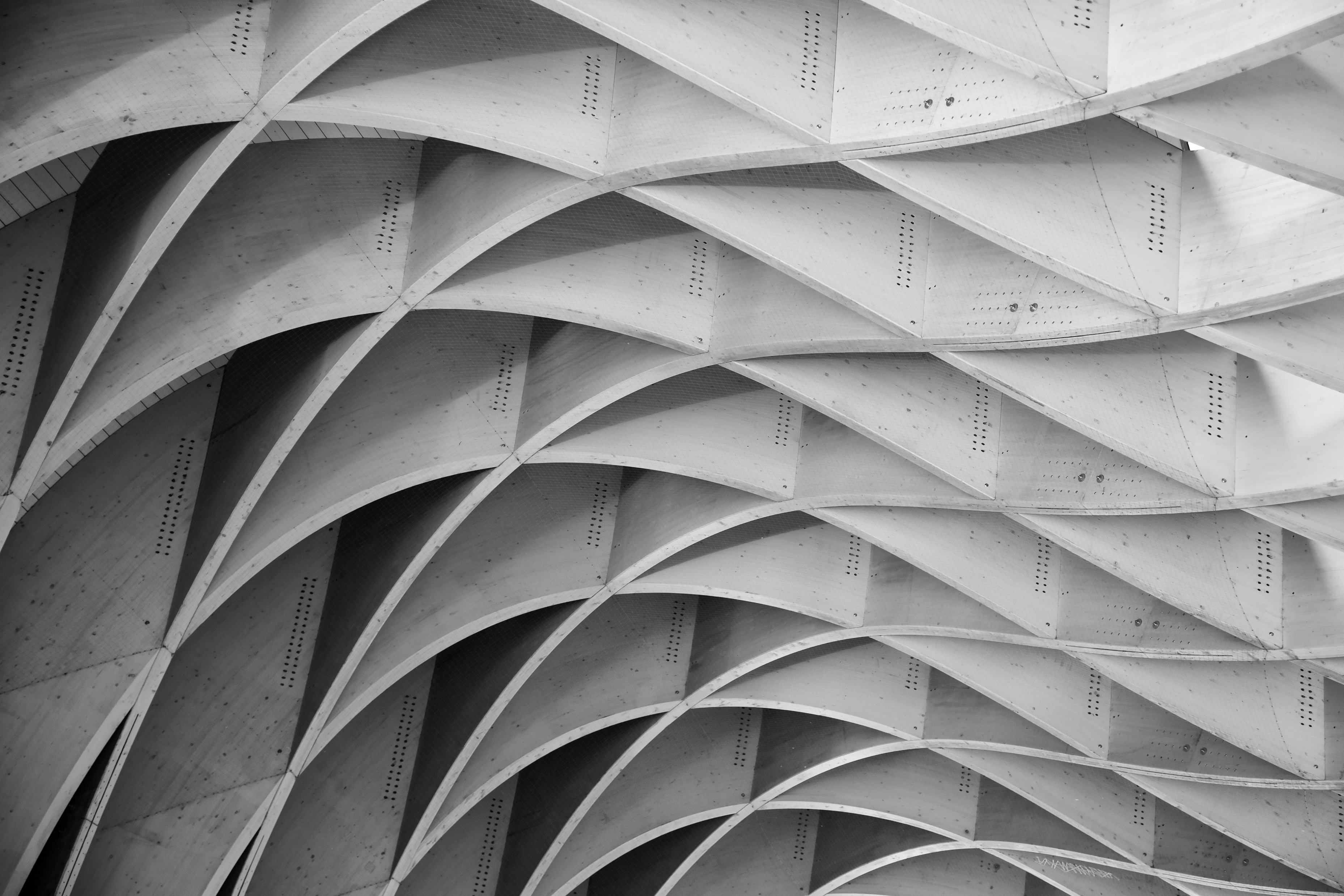 Valuation Objective
Establish a fair and mutually agreed upon price to facilitate the transfer of ownership in the practice.
Establish a concrete formula that can be referenced or updated as the need arises.
Eliminate Uncertainty
Set the expectation in advance of the need.
If you wait until stressful time to establish a value, emotions get in the way of a fair deal for both sides.
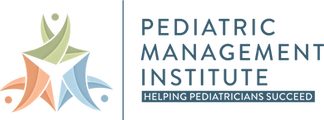 14
www.PediatricSupport.com
What Is A “Fair” Price?
Seller Willing To Accept
Purchase Price
Buyer Willing To Pay
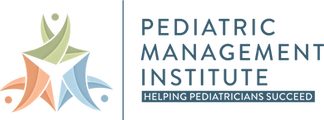 15
www.PediatricSupport.com
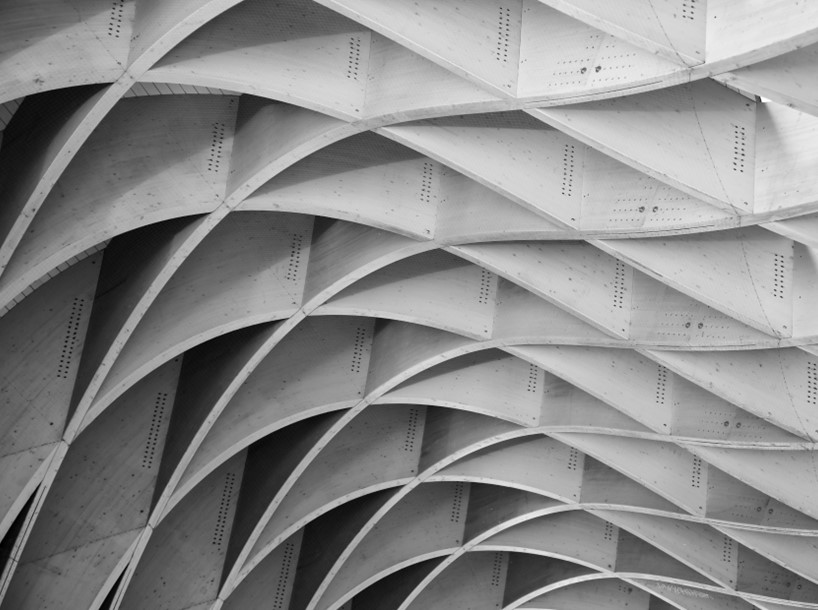 Succession Planning 101:
Share 
the workload
Share / Mitigate Individual Risk
Need capital for expansion
Equity redemption
One (or both) is hesitant to go “all in” on the investment
Neither have the capital to add new locations or expand the practice
One of them want to move on to fulfill their passion in other areas / retire
Too much for partners/owners
When You May Need A Partner
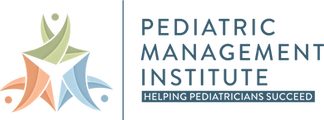 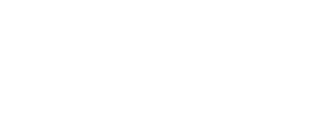 16
www.PediatricSupport.com
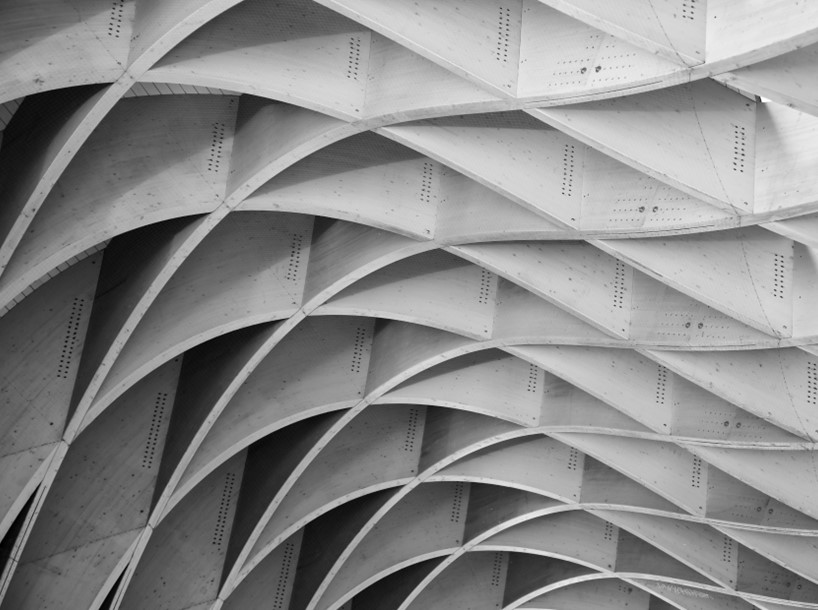 Exit Strategy Options
Internal Options
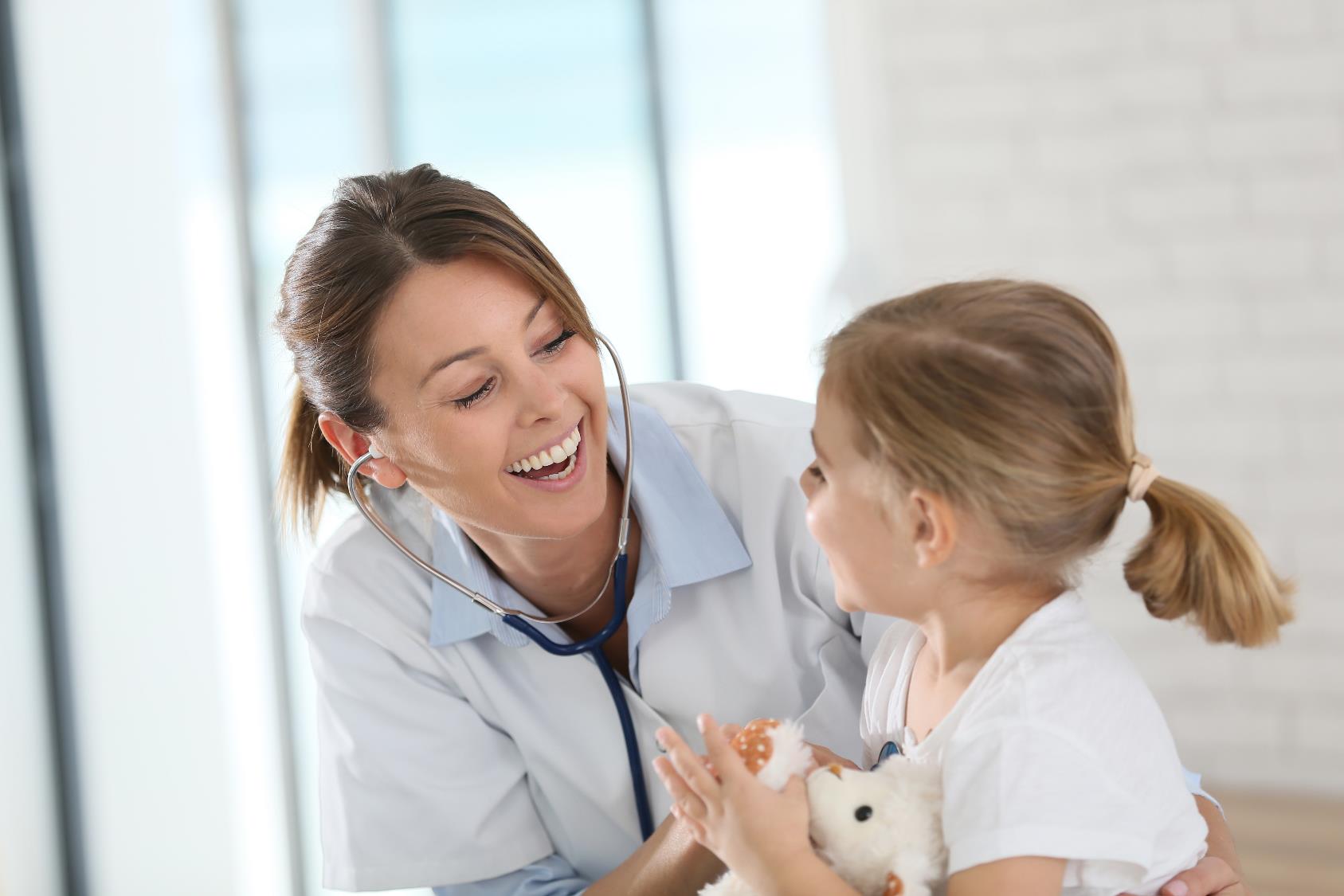 This involves an "internal" buy-in or buy-out scenario where a pediatrician becomes a new partner/shareholder in the practice or an existing pediatrician wishes to retire and sell their interest in the practice to the remaining partners/shareholders.
Valuations in such cases generally tend to be lower compared to those offered by private equity-backed investments. Various factors come into play, including the practice's cultural expectations regarding profits and their distribution of profits.
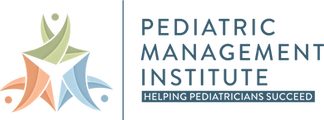 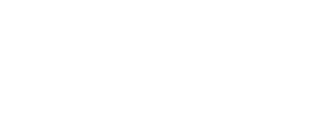 17
www.PediatricSupport.com
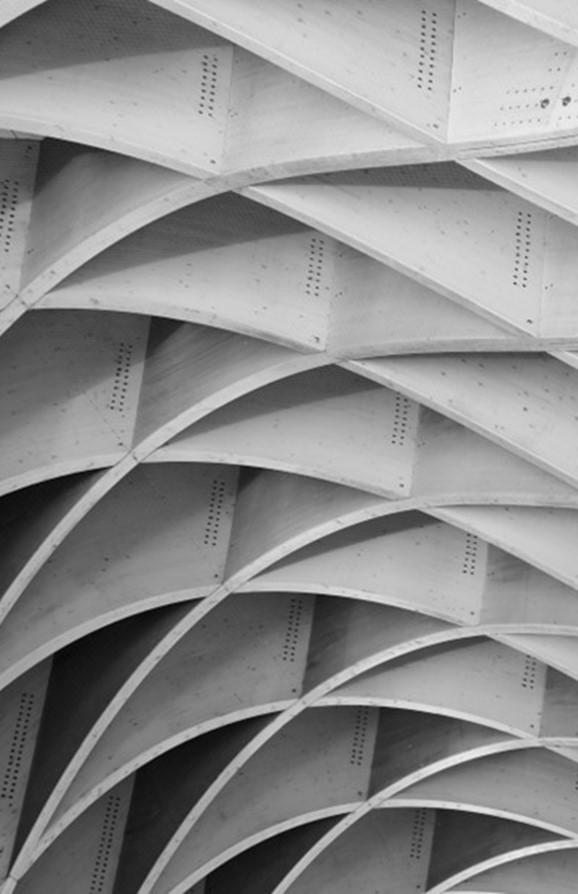 Shut
Down
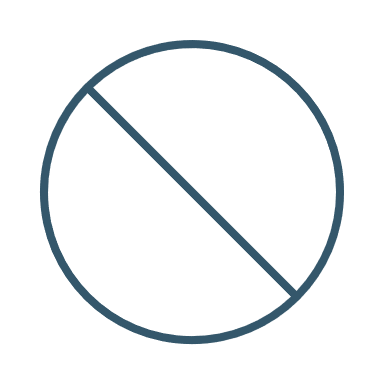 Succession Plans…
the worst options…
Sell To
Hospital
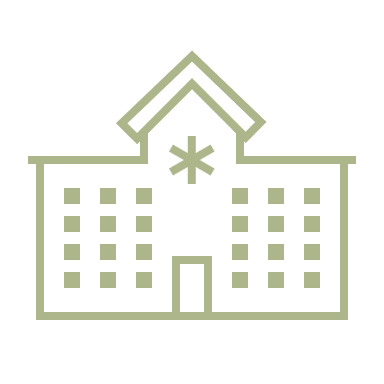 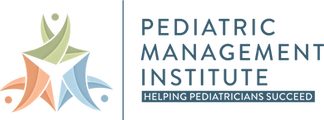 18
www.PediatricSupport.com
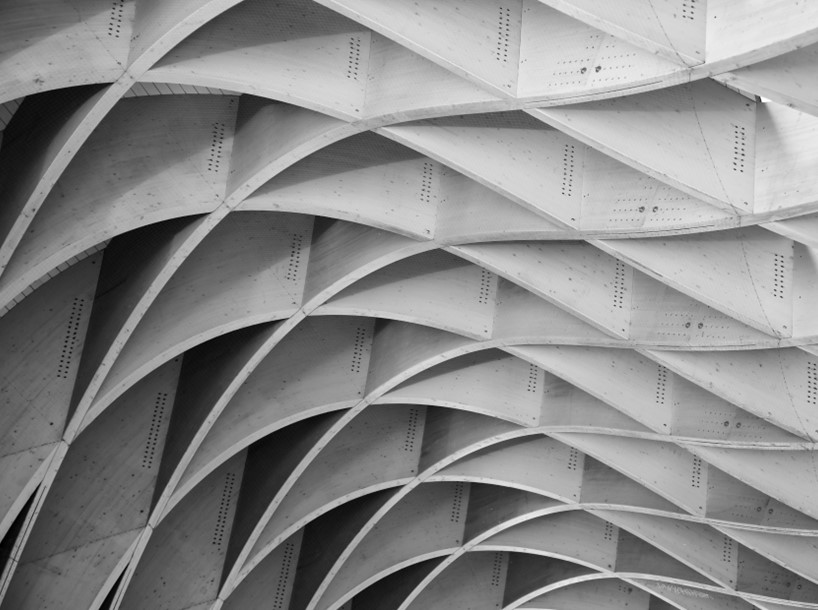 Sell to Hospital
Private Inurement
Medicaid Fraud and Abuse
Applies to tax exempt hospitals – section 501 (c) (3)
Known as the "anti-kickback law"
Defined: No part of a hospital's net earnings may inure to the benefit of any private individual
Prohibits payments, offers, or inducements of any remuneration for referrals
Just because a transaction may be “fair market value” does not necessarily make it “commercially reasonable”
Issue: If acquisition price exceeds fair market value, transaction may be considered a inducement for referrals “Commercially Reasonable”
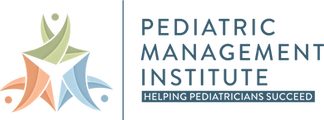 19
www.PediatricSupport.com
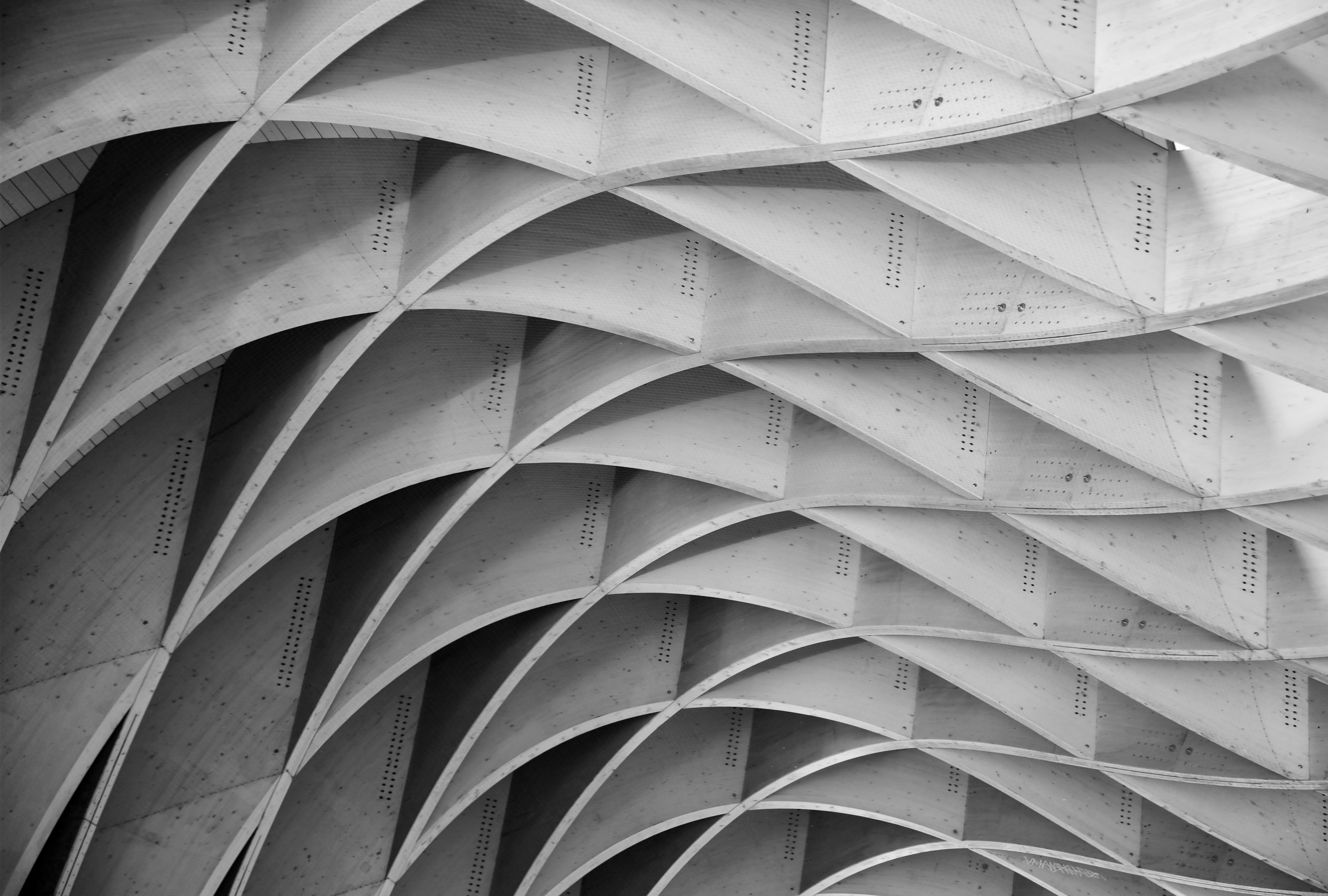 Sell to Hospital
Purchase of Current Practice
01
Usually Combination Offer
Asset Driven
Future Compensation Package
02
Base Salary
Benefits
Production (wRVU Incentives)
Limited by “Fair Market Value”
03
Office Building Lease
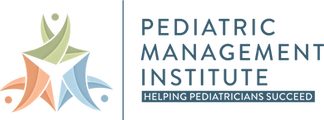 20
www.PediatricSupport.com
Exit Strategy OptionsExternal Options
Hospitals
01
02
03
04
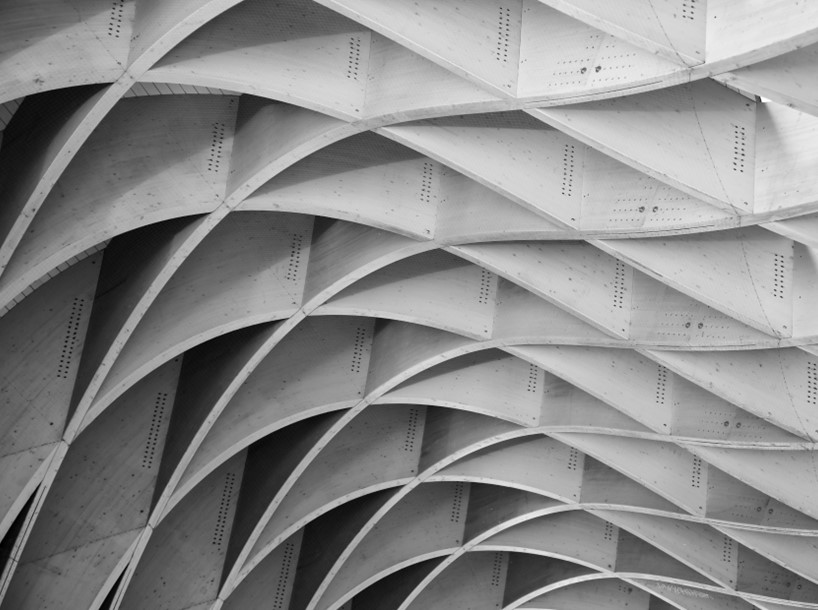 Decreasing in popularity but getting very creative!
Hospitals are no longer as willing to pay substantial amounts to acquire practices due to concerns regarding the costs outweighing the revenue from referrals.
Except for innovative joint-venture arrangements, hospitals are limited by Federal Stark laws, which restrict the amount they can pay to avoid any appearance of inducing referrals to the hospital's services.
Similar to private equity-backed investments or purchases, any pediatrician approached by a hospital for partnership or acquisition should review PMI's guide to ensure they ask the right questions and assess whether the opportunity aligns with their needs, the needs of their practice, and the well- being of their patients.
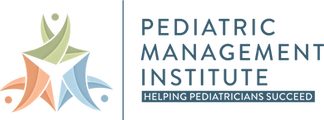 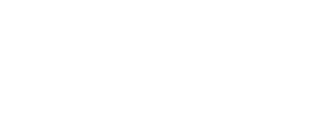 21
www.PediatricSupport.com
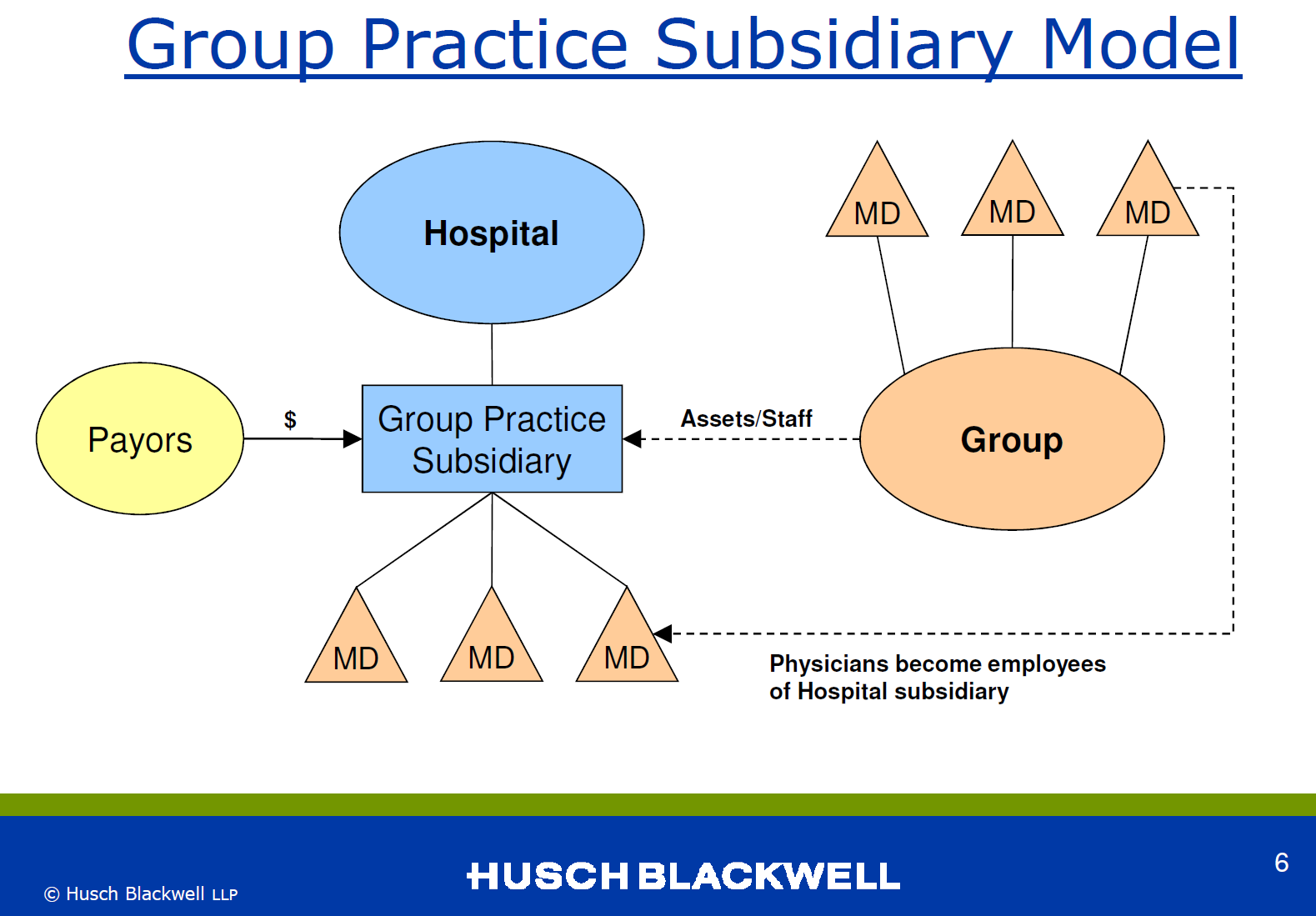 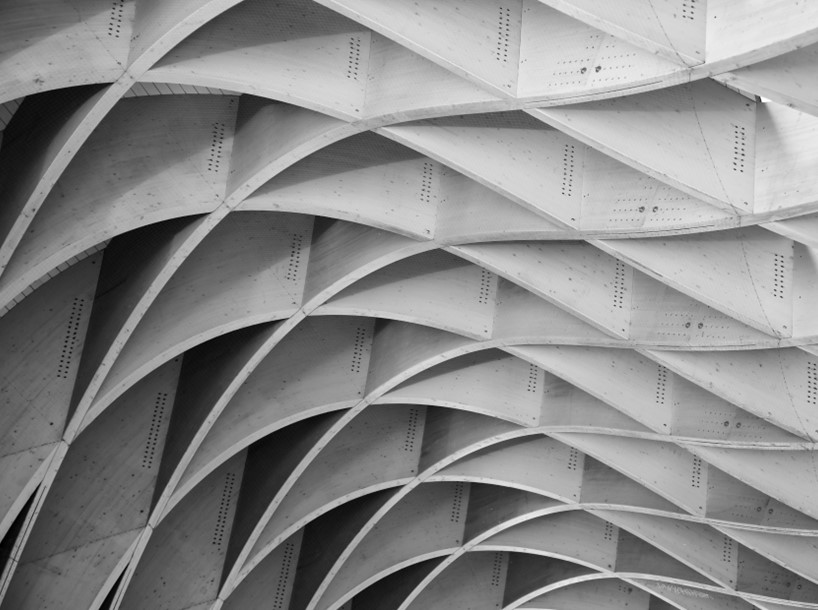 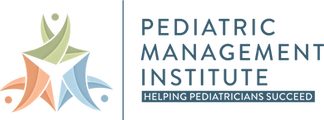 22
www.PediatricSupport.com
Sell to Network of Large Competitor
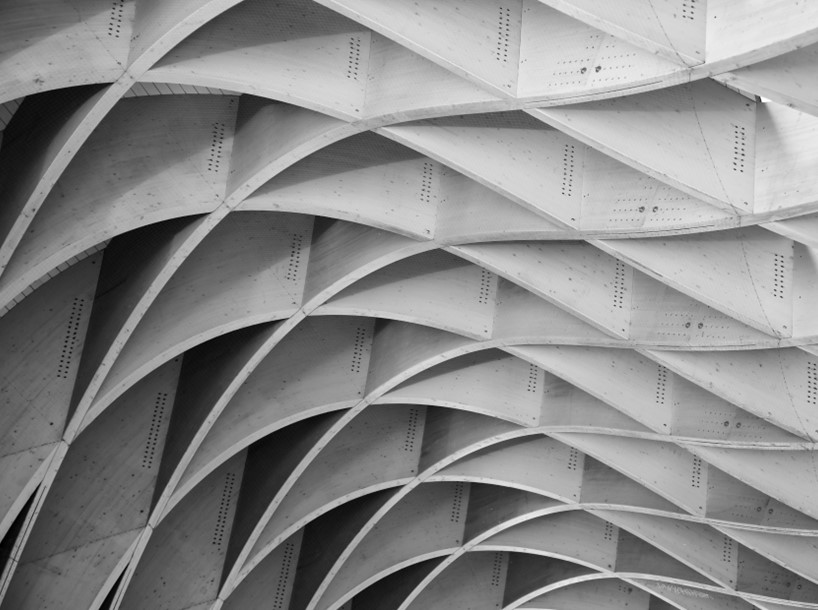 Offers Access to Better Paying Contracts
01
02
After allocating operating expenses, could see net increase in “take home pay” & benefits
Buyer has payment rates far greater than smaller practice can obtain
Net effect is higher compensation for Pediatricians
03
04
05
Usually burdened with higher employee benefit costs
Less headache for seller in the future (HR issues, payroll, etc.)
Loss of autonomy (not as bad as selling to hospital)
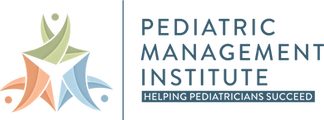 23
www.PediatricSupport.com
Exit Strategy OptionsExternal Options
Combined/ Managed Services
01
02
03
04
05
06
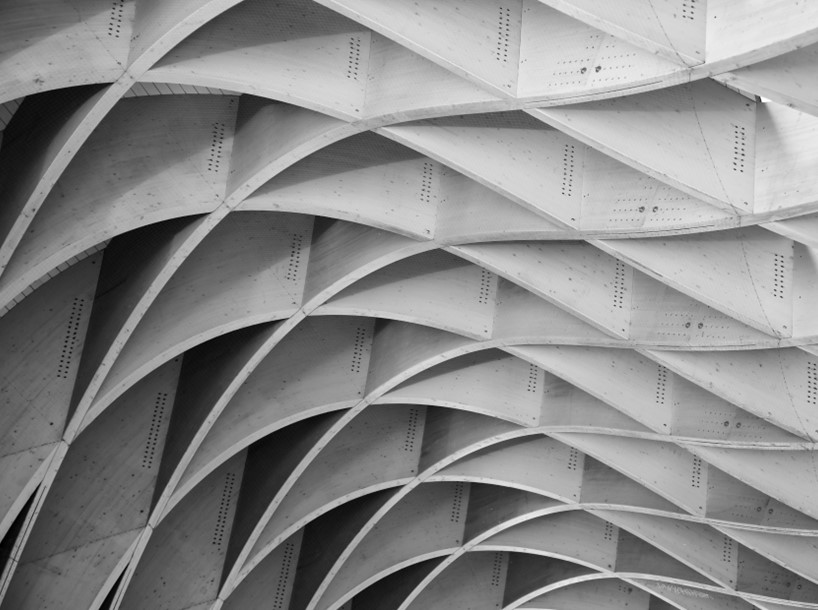 Popular in various regions
Usually has multiple specialties
“Strength in numbers” to leverage best locality for payments
Black box analysis to determine “added margin” stemming from increased payment rates and reduction of administrative costs
Normally no cash/equity when transaction occurs
Usually some involvement of private equity lurking in the background
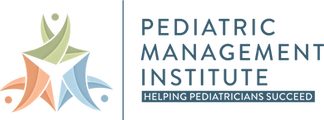 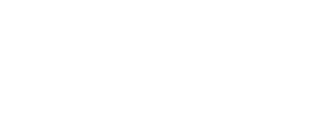 24
www.PediatricSupport.com
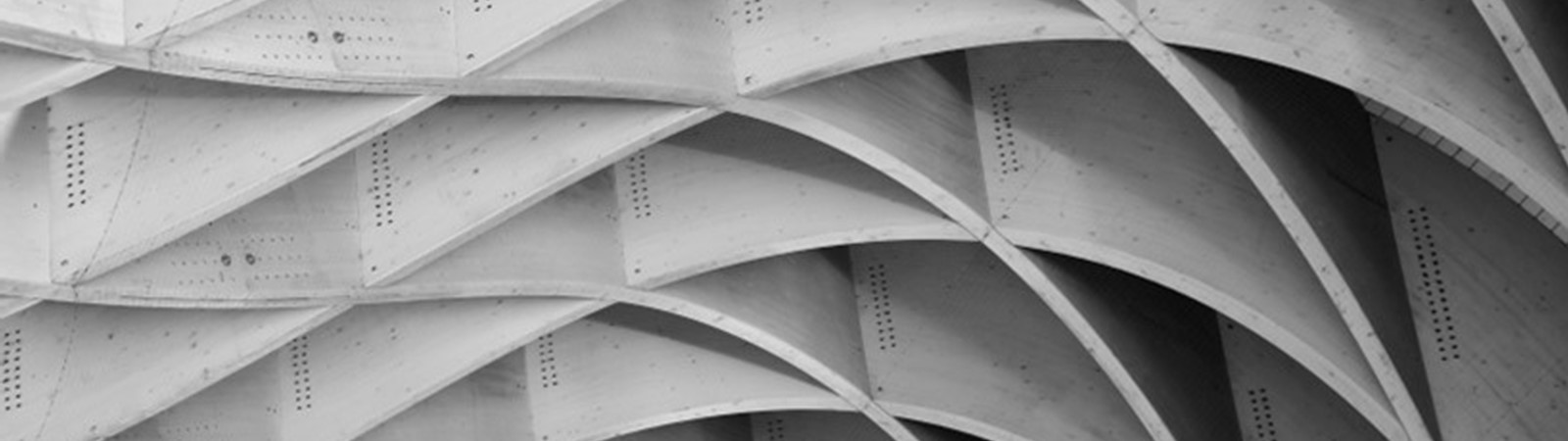 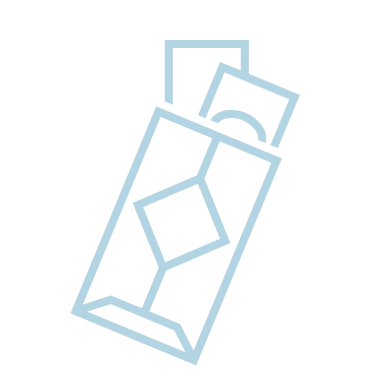 Access to higher payment rates
MSO Strategy
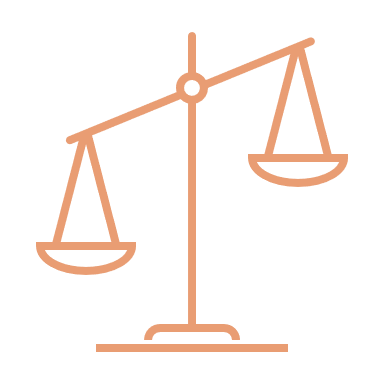 Give up equity in existing practice
Stakeholders should compare the expected annual increase versus the lost equity to determine how many years to “break even”
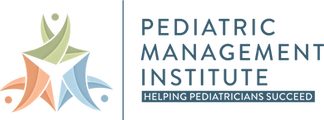 25
www.PediatricSupport.com
Exit Strategy OptionsExternal Options
Private Equity-backed firms
01
02
03
04
05
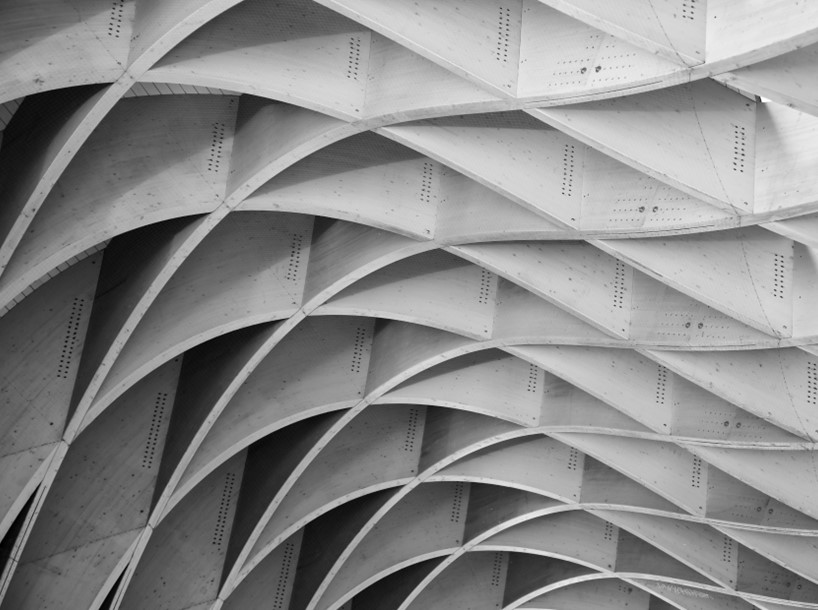 Valuations in these situations focus on Earnings Before Interest, Taxes, & Amortization (EBITA), often resulting in higher pediatric practice valuations thanks to commonly accepted financial models. 
If a practice's estimated EBITA is $200,000, a private equity-backed firm may be willing to pay several multiples of that amount, potentially ranging from 4 to 6 times EBITDA, or even higher in rare cases.
Additional complexities arise with private equity-backed investments, such as long-term plans, future employment contracts, non-compete covenants, and operational issues. PMI's published "Roadmap For Buying/Selling A Pediatric Practice" is recommended as a resource to help practices navigate such opportunities effectively.
These organizations have actively pursued opportunities to acquire pediatric practices in recent years.
Private equity-backed firms have their own set of advantages and disadvantages, and careful evaluation on a case-by-case basis is crucial to ensure compatibility with the practice's culture and expected future financial performance.
Relatively new to pediatrics
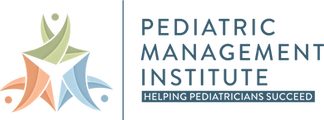 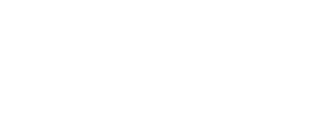 26
www.PediatricSupport.com
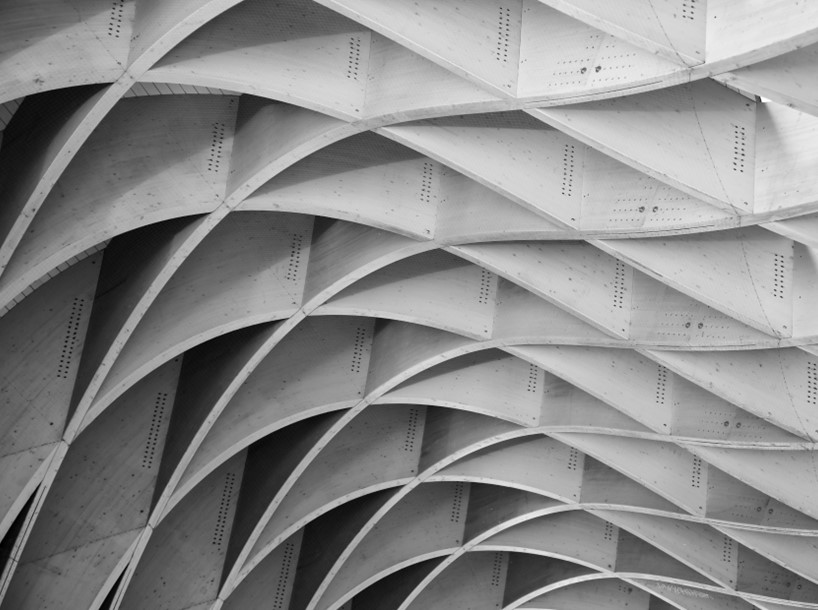 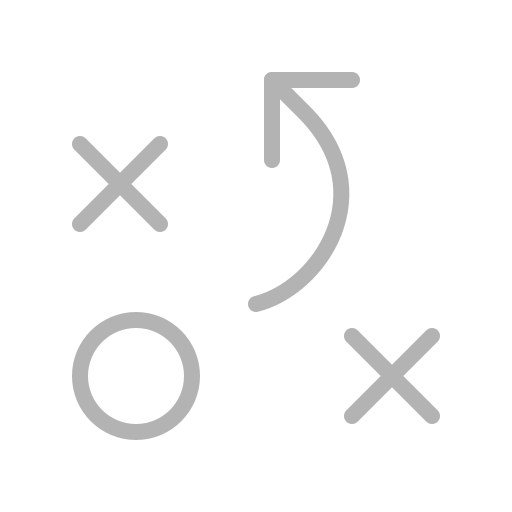 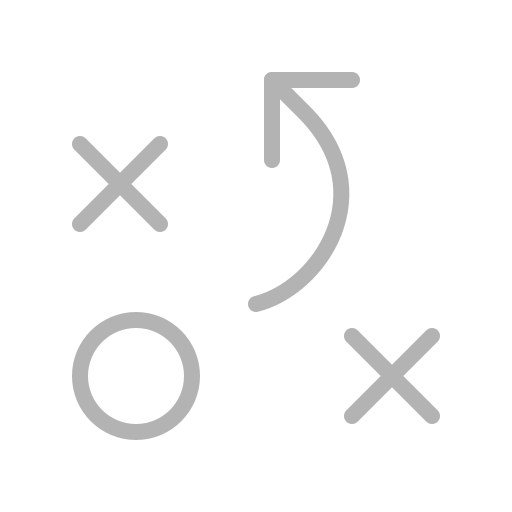 Horizontal Strategies
Vertical Strategies
Practice Acquisitions
At Risk Capitated Contracts with state Medicaid programs
Approximately 50% of all US children receive care through Medicaid and/or the Children’s Health Insurance Program (CHIP).
Expanded Services / Location / Market share / Provider Counts
How PE-Backed Firms Deliver Profits
Big money in it…for the states and those who organize such efforts…
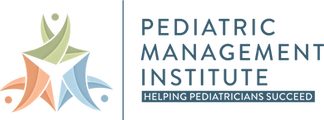 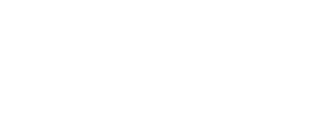 27
www.PediatricSupport.com
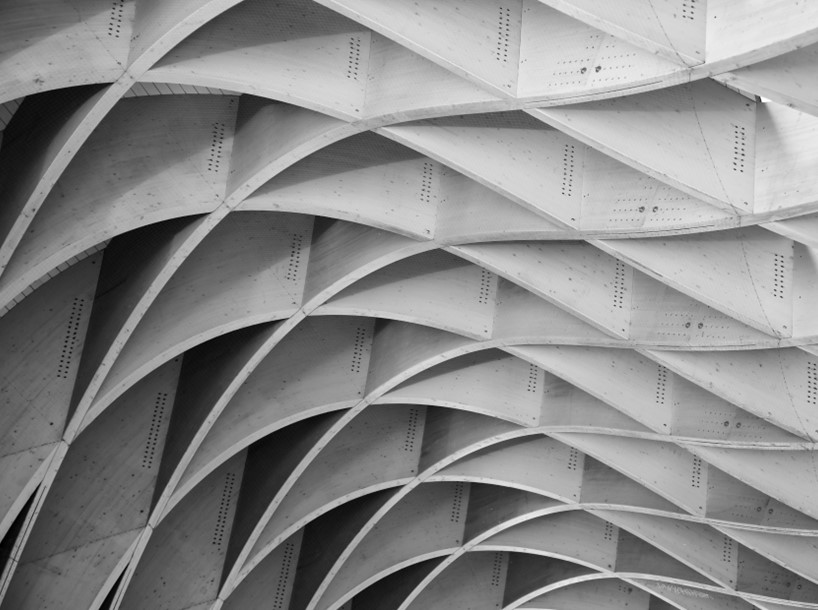 Earnings 
Before
Interest
Taxes
Depreciation &
Amortization
By considering depreciation and amortization as well as taxes and debt payment costs, EBITDA attempts to represent the cash profit generated by the practice
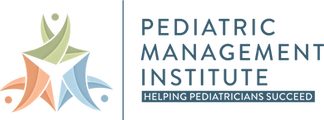 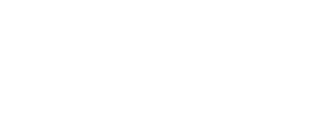 28
www.PediatricSupport.com
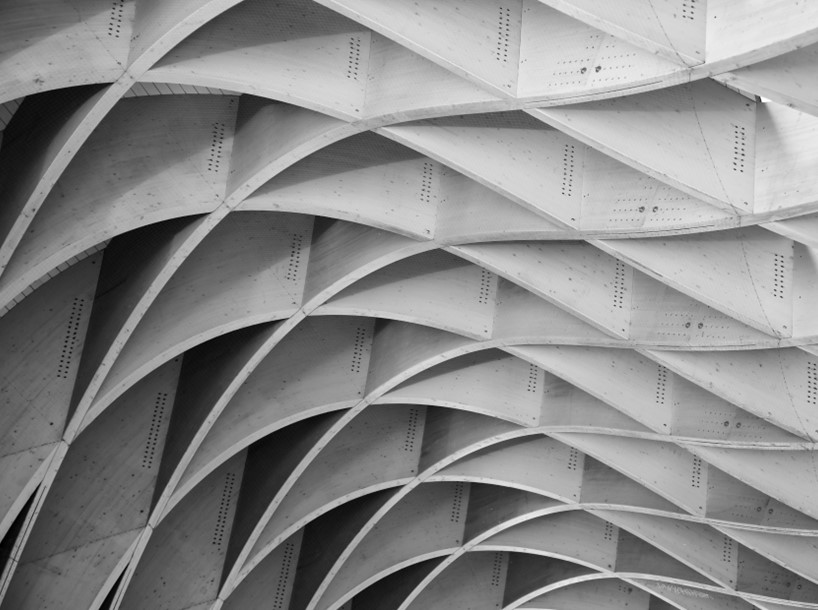 How PE-Backed Firms Deliver Profits
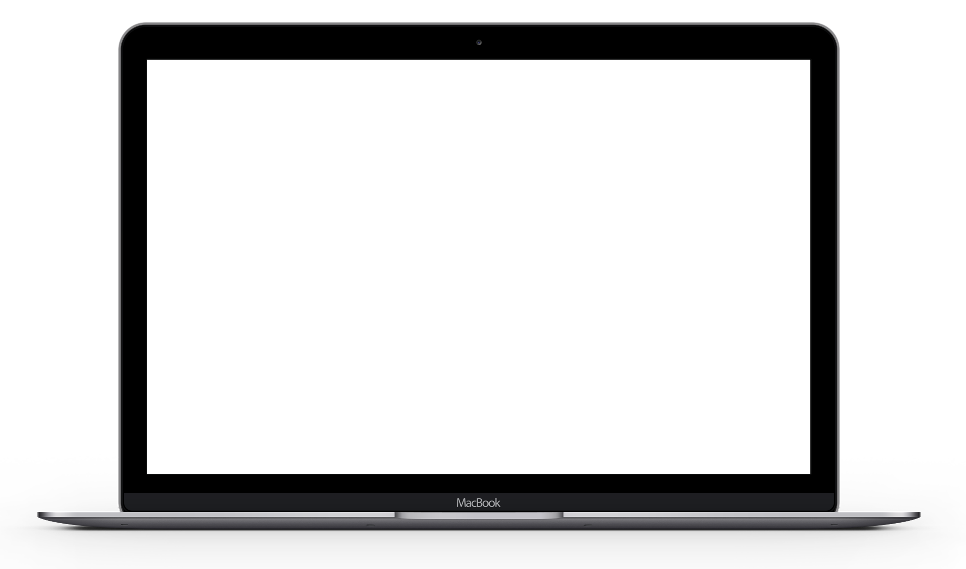 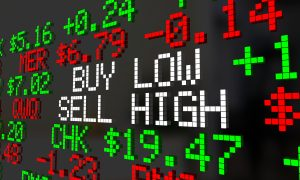 Buy practice(s) for X multiple of EBITA/EBITDA

Sell in 3-5 years for HIGHER multiple with HIGHER EBITA/EBITDA.
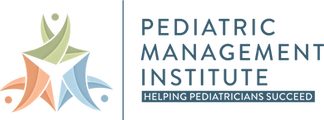 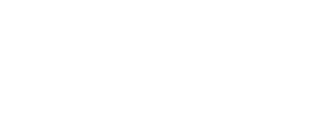 29
www.PediatricSupport.com
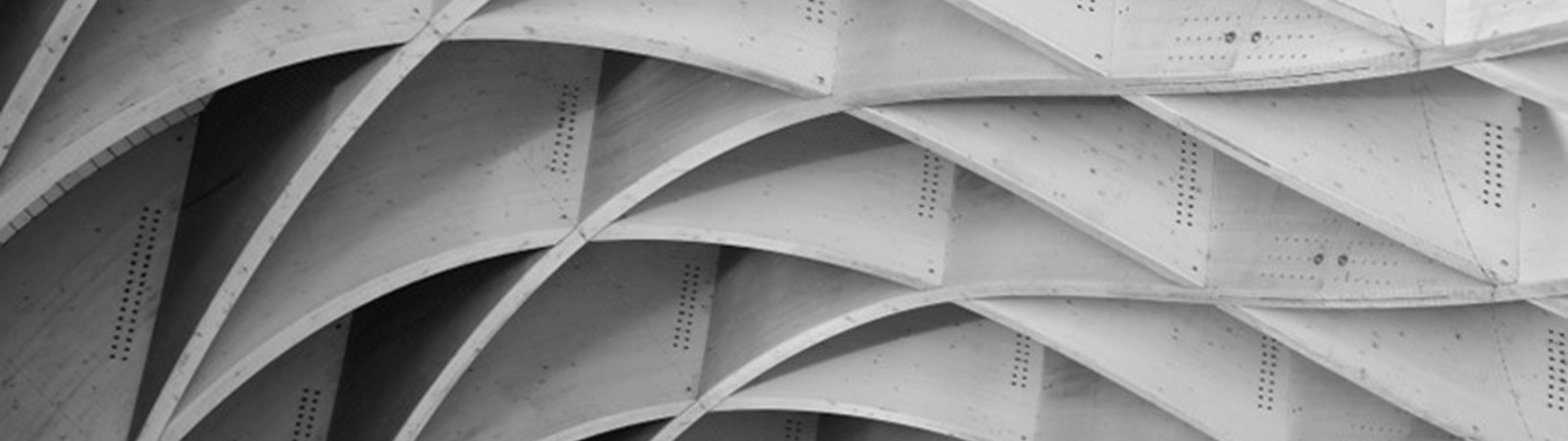 EBITA
MULTIPLE
How PE-Backed Firms Determine The Value
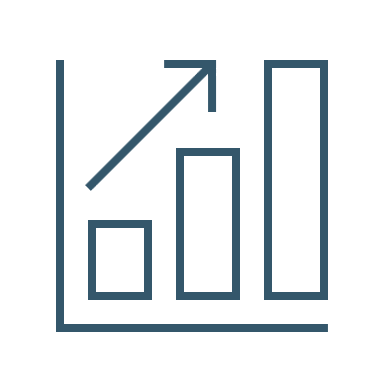 Multiple Determined Whether “Anchor” Practice
Provider Count, Locations, & Revenue Range
Vaccine Inventory
X Week Supply
Seller Pays Outstanding Invoices
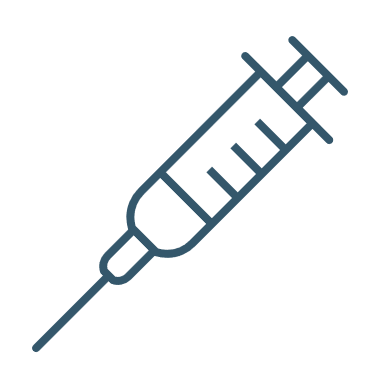 Cash on Hand
Balance Accumulated Taxable Income to Seller with Working Capital need to keep practice
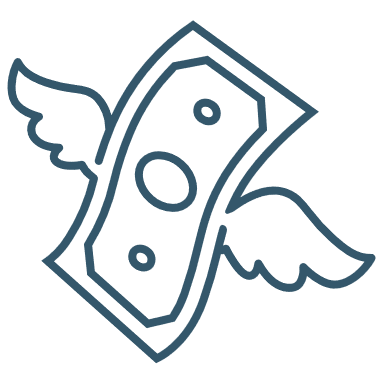 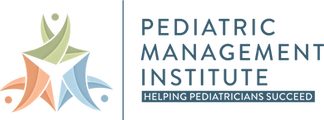 30
www.PediatricSupport.com
EBITA
MULTIPLE
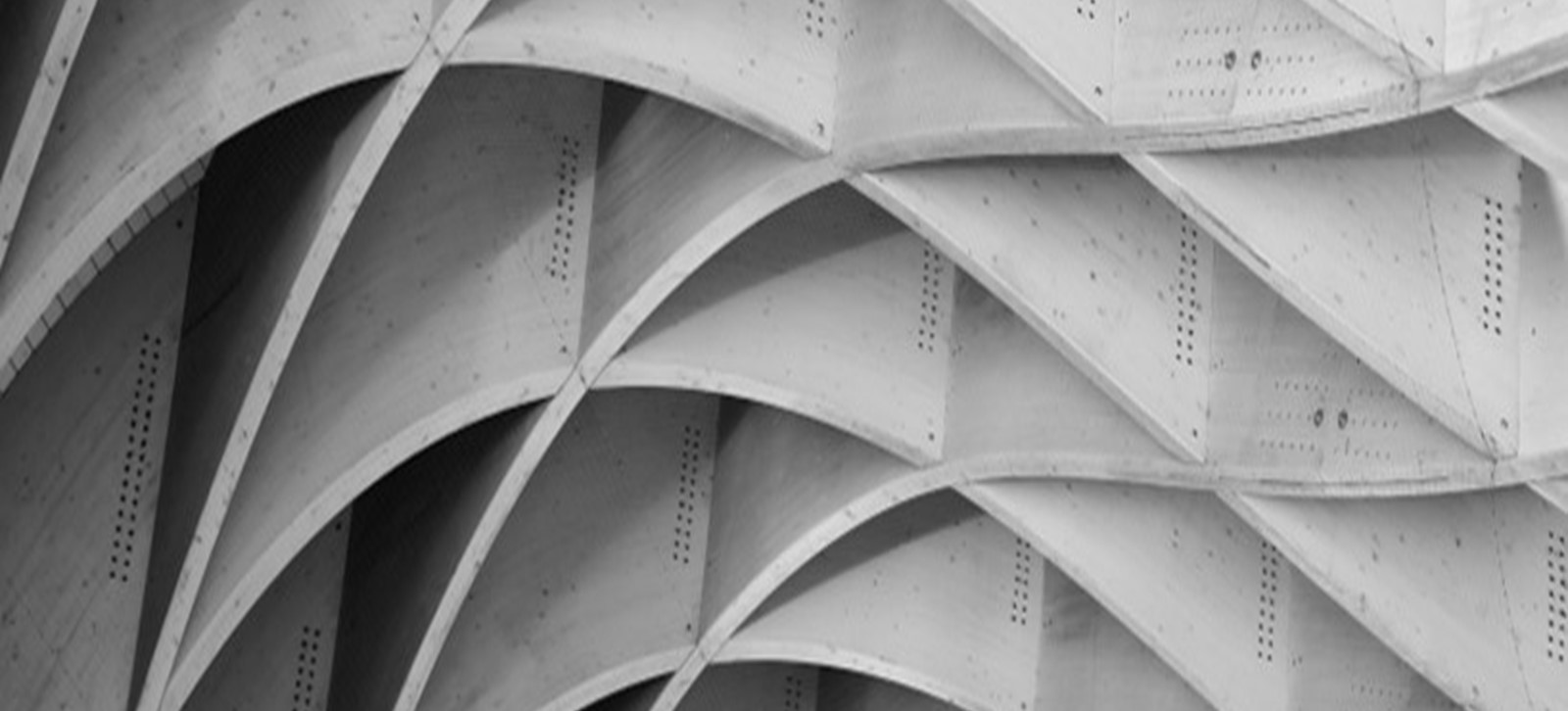 Purchase Price
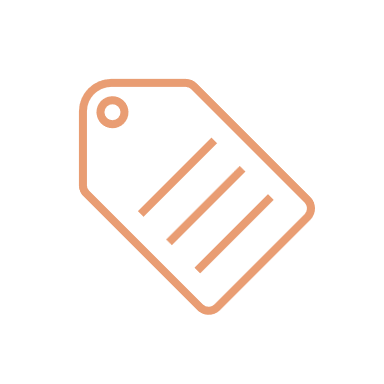 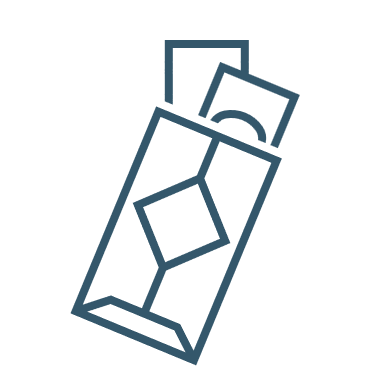 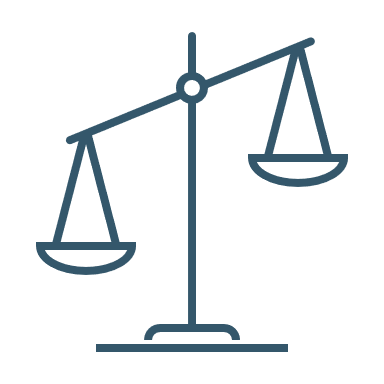 Cash Up 
Front
Equity In Future Entity
60 – 100%
0 – 40%
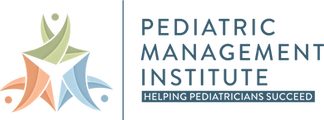 www.PediatricSupport.com
31
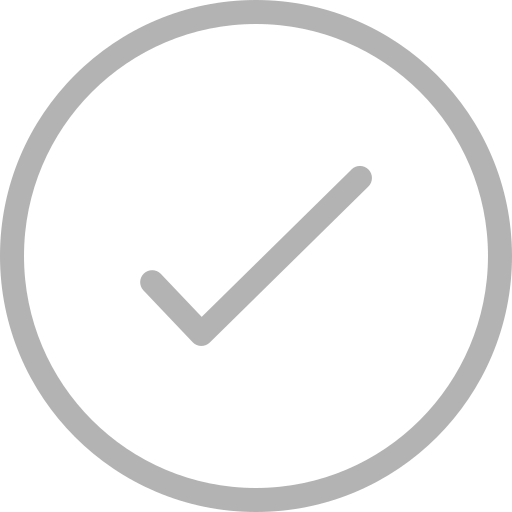 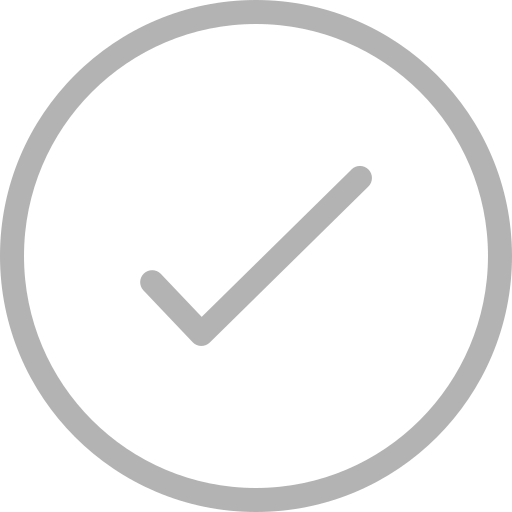 Provider Retention
Negotiated Upfront Payment
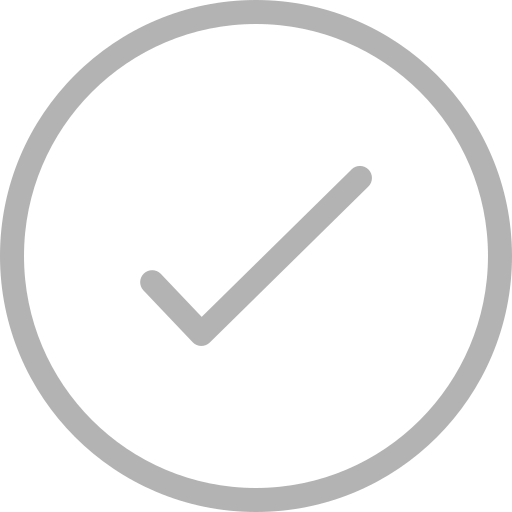 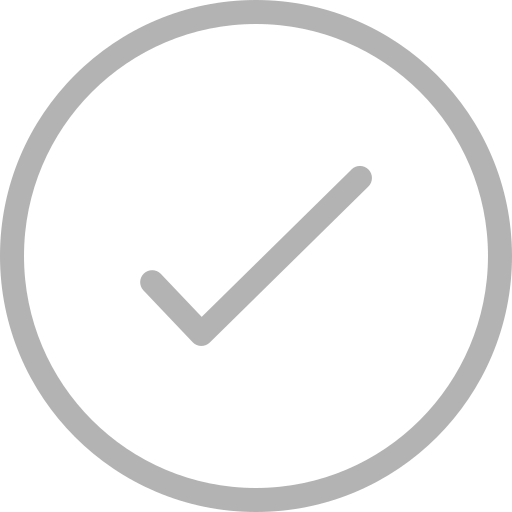 Due Diligence Offsets
Negotiated Roll Into Equity
May be worth more/less in the future
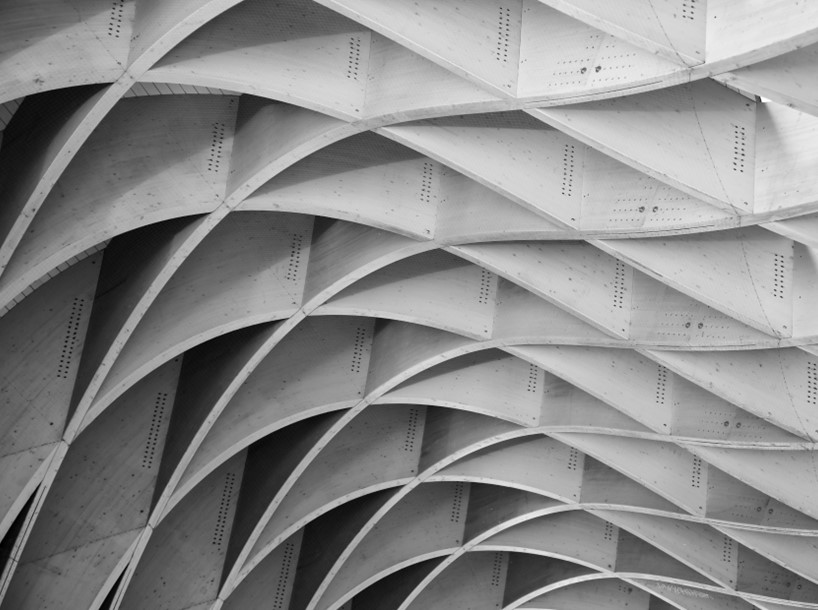 Some offers may have very high multiple with higher percentage going towards equity
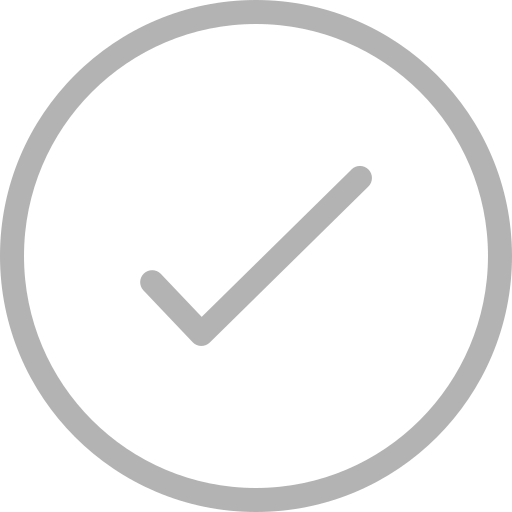 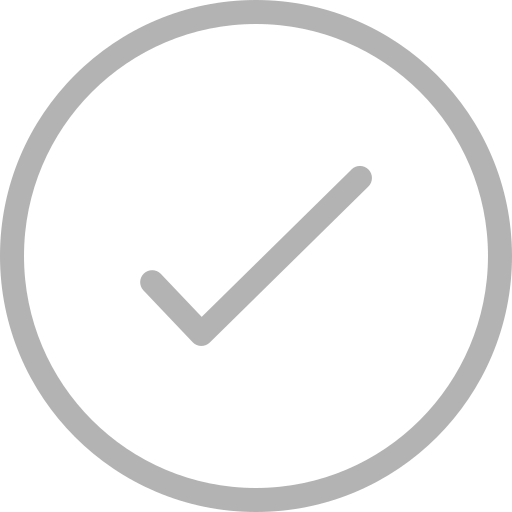 How Much At Closing?
Asset versus Stock Sale
Tax implications are HUGE
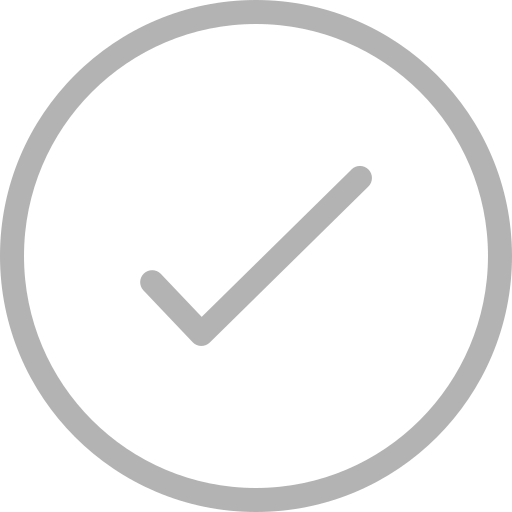 Earn out provisions
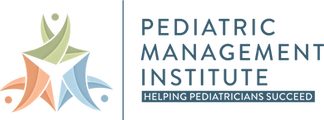 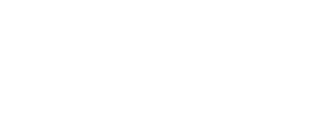 32
www.PediatricSupport.com
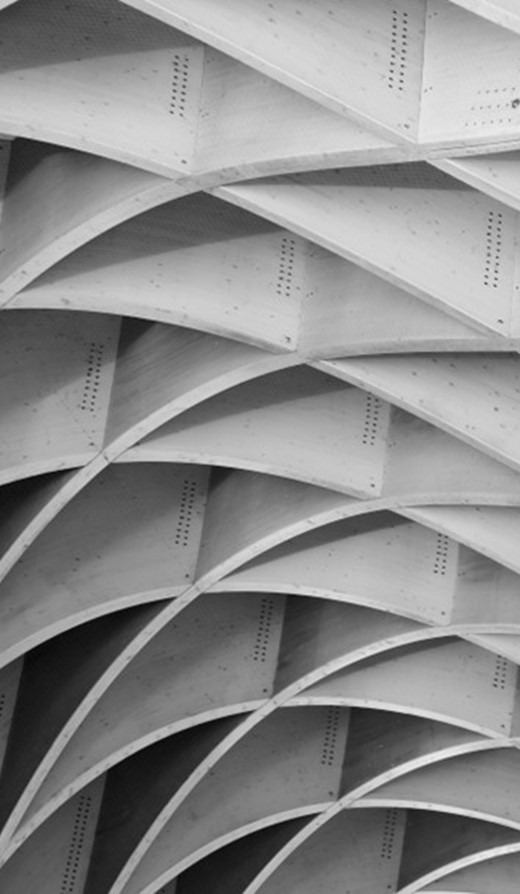 CPA 
vs Lawyer
Need to understand the tax implications
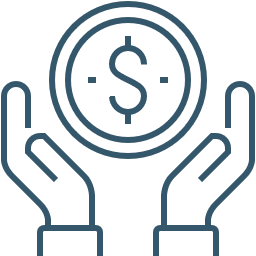 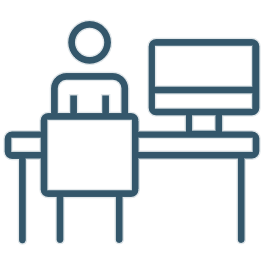 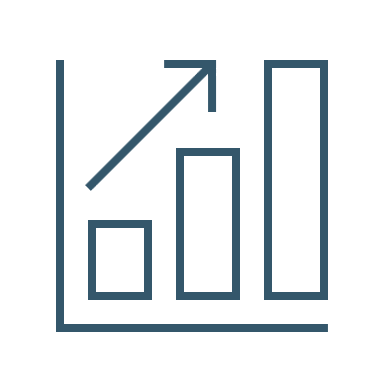 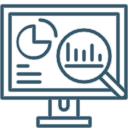 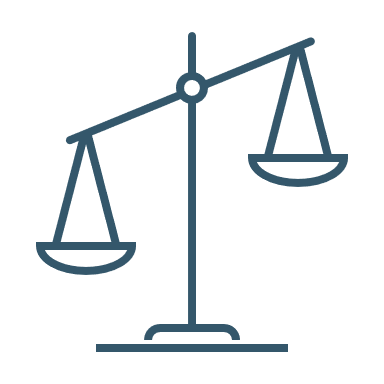 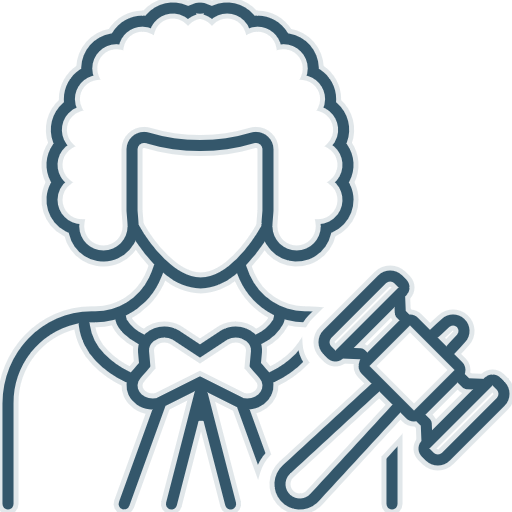 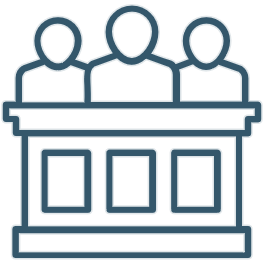 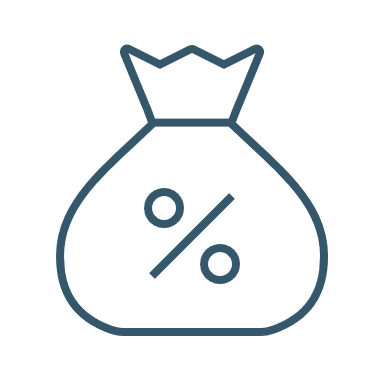 Asset vs. Stock Sale
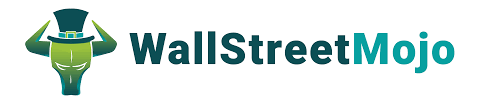 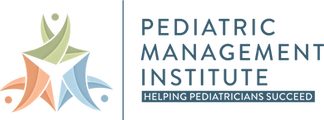 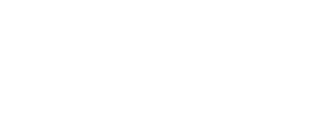 33
www.PediatricSupport.com
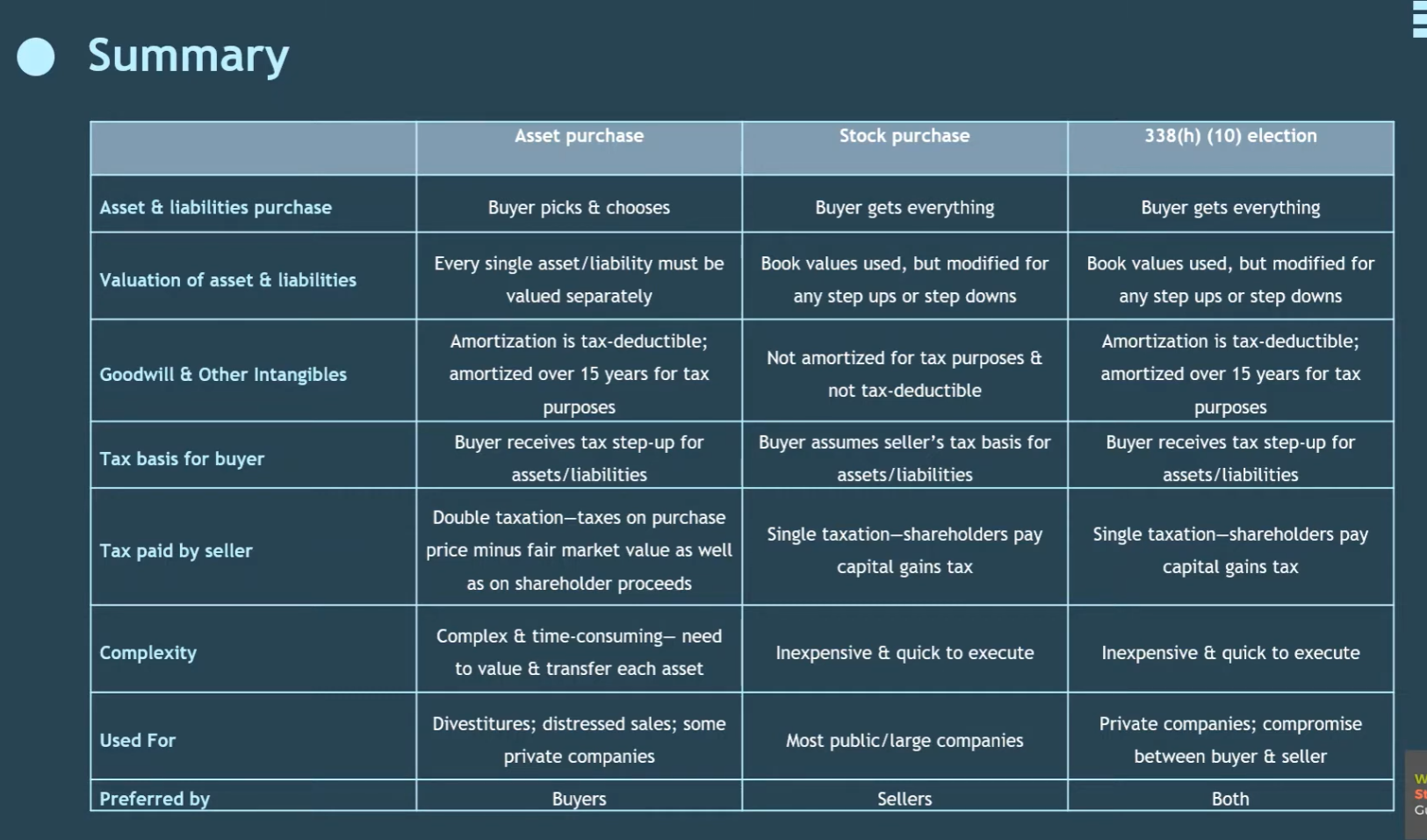 34
www.PediatricSupport.com
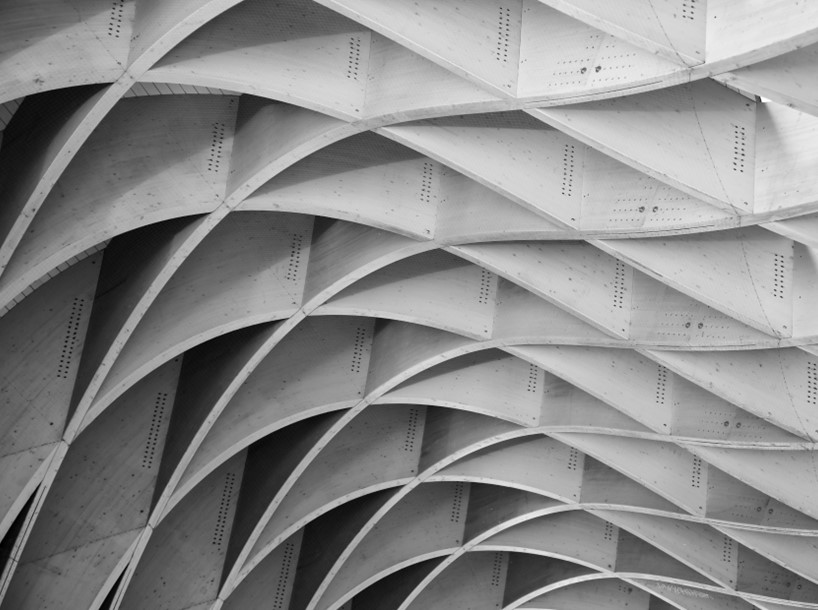 PE Purchase Process (Abbreviated)
Practice Solicitation
Basic Financials & Narrative
Brokers Are Essential
Accountants structure percentage of stock versus asset sale (tug of war)
01
08
Lawyers negotiate
Sale Price/Structure
Employment contracts
Firm reviews information
02
09
Both parties review documents and provide feedback to lawyers
Firm meets practice
03
10
Lawyers Memorialize Each Party’s Understanding
Firm submits Letter of Interest or Letter of Intent (Non-Binding)
04
11
Document signing
Lawyers clarify meaning of LoI
05
12
Payment to practice owners/partners
Both parties sign LoI
06
13
Practice Undergoes Financial Colonoscopy (without sedation!)
Follow through with commitments
07
14
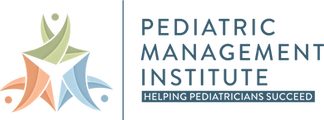 35
www.PediatricSupport.com
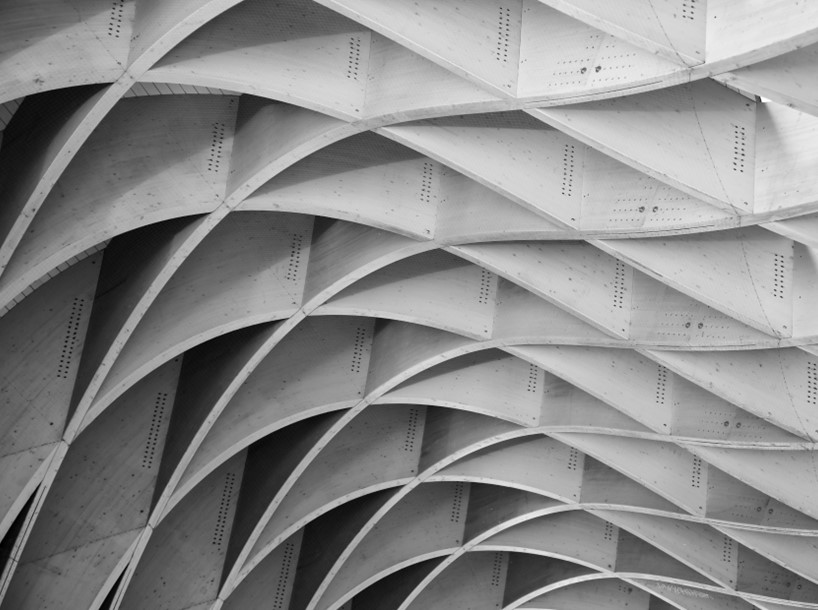 Reality Check (Part I)
01
02
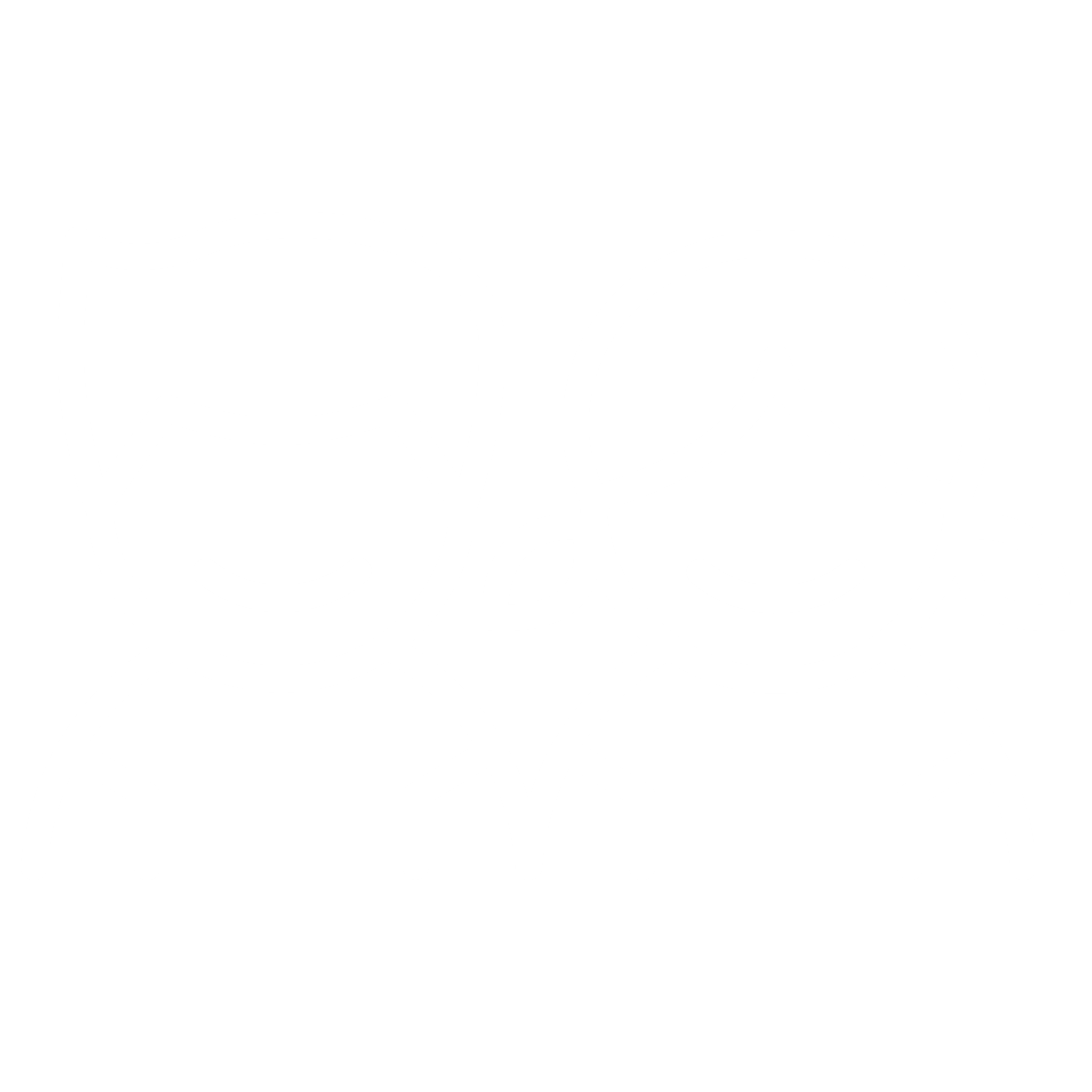 Pediatric practices are very stable/resilient businesses
The need will always be there as long as there are children in the world
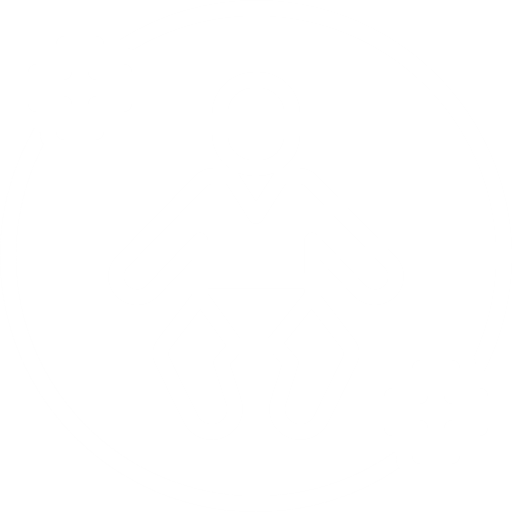 03
04
The recurring revenue stream has tremendous financial value 
Worth different things to different people
Balance between maximizing profits and maximizing an altruistic career
Should be able to generate $500 - 750k per FTE provider annually (sometimes more)
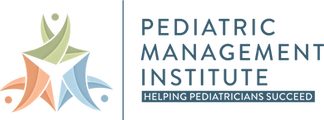 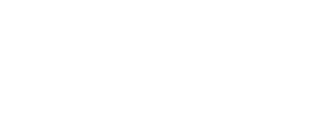 36
www.PediatricSupport.com
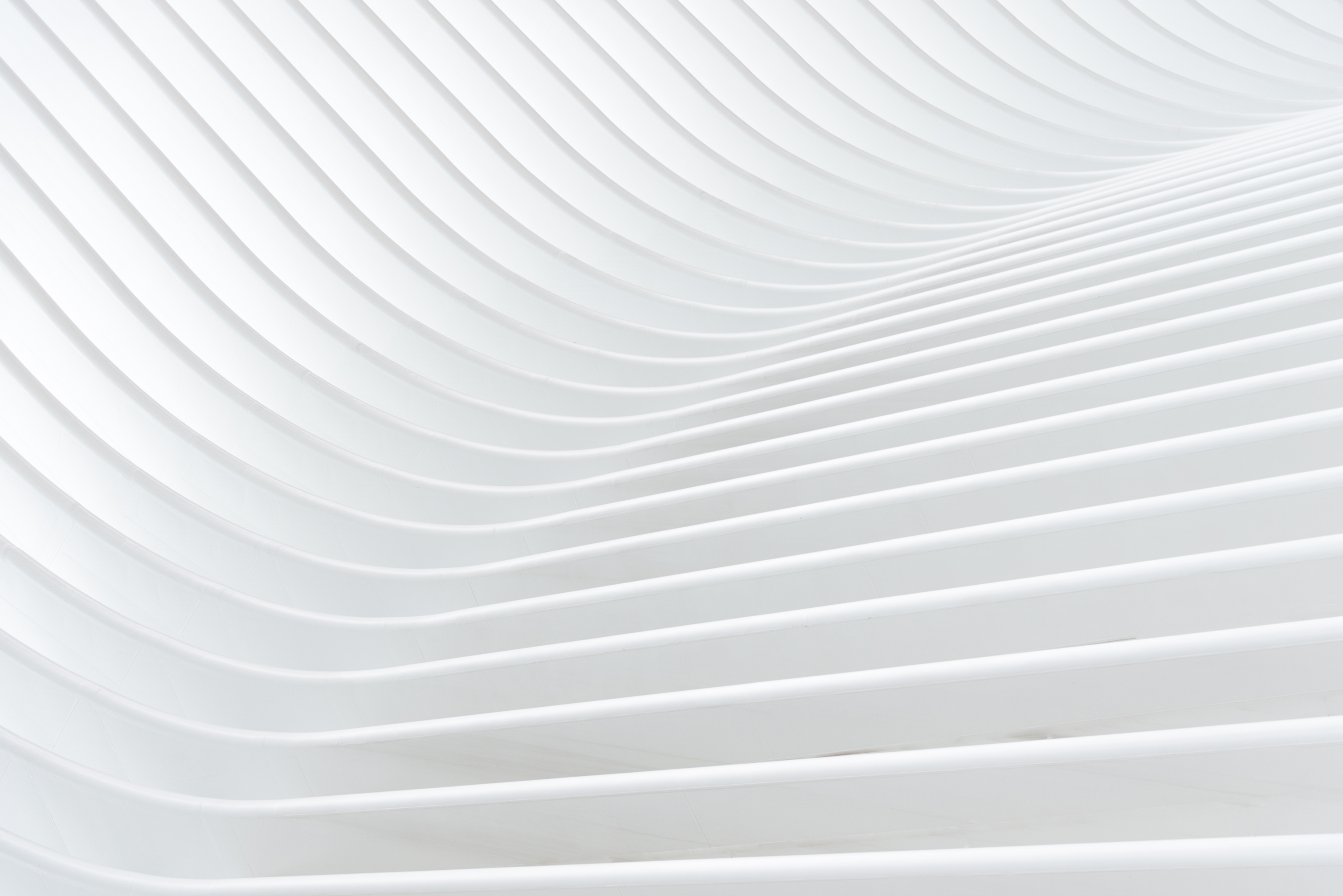 Goodwill
Goodwill is an intangible asset that arises as a result of the acquisition of one company by another for a premium value.
The value of a company's brand name, solid customer base, good customer relations, good employee relations and any patents or proprietary technology represent goodwill.
Hogwash…
benefits of reputation is what drives practice revenue…
Allocation of “Goodwill” is double-dipping
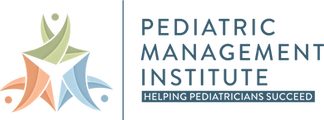 37
www.PediatricSupport.com
“
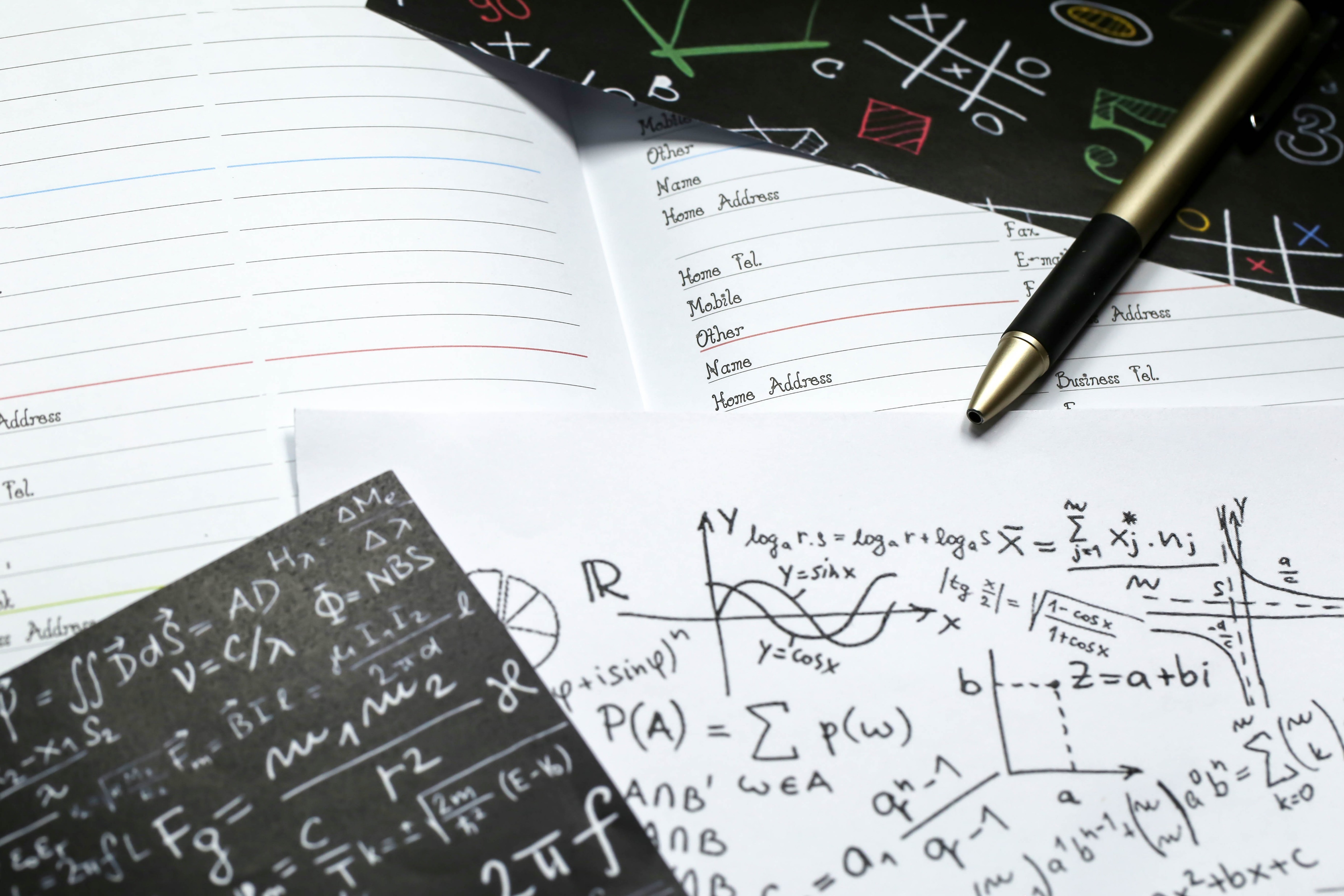 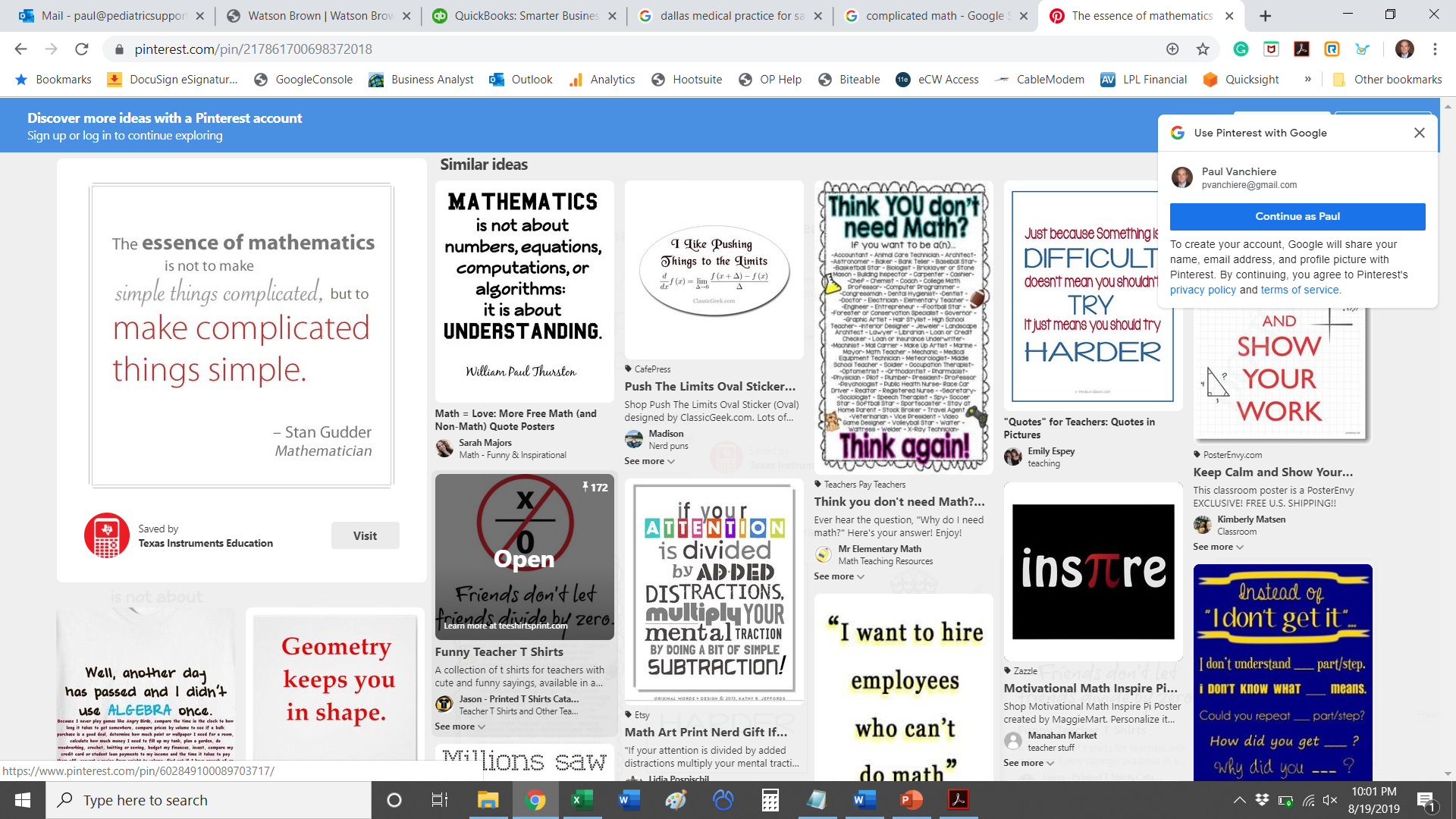 ”
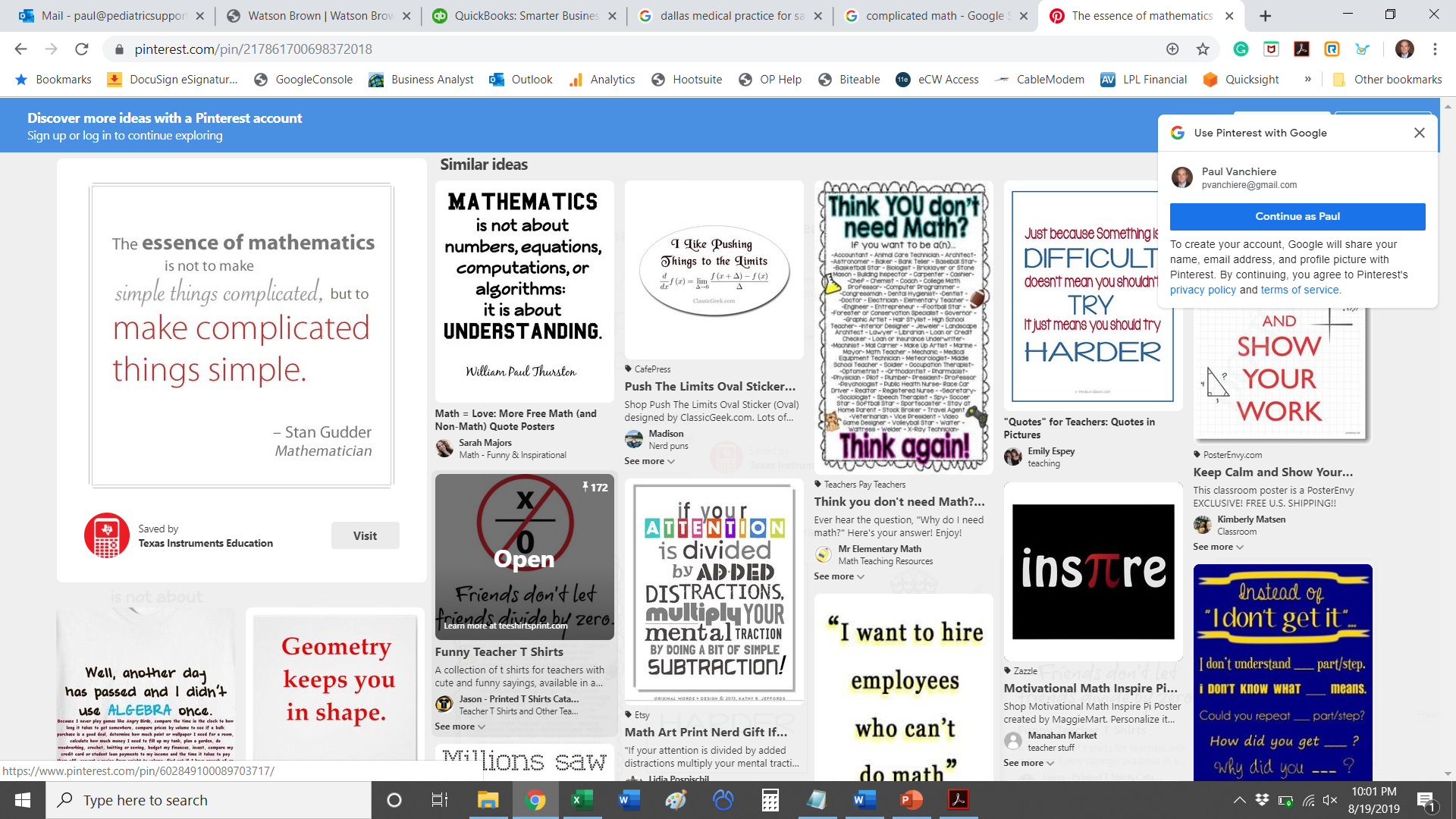 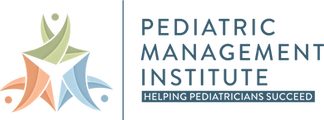 38
www.PediatricSupport.com
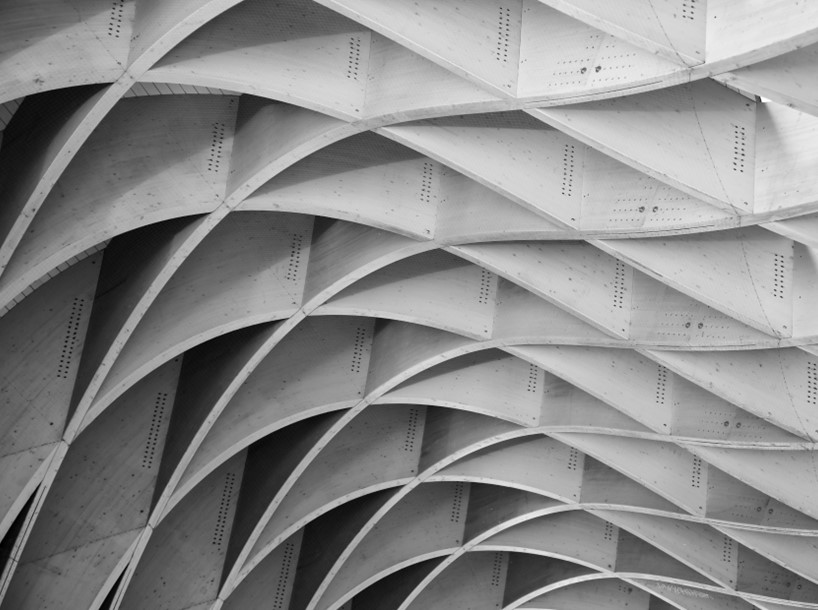 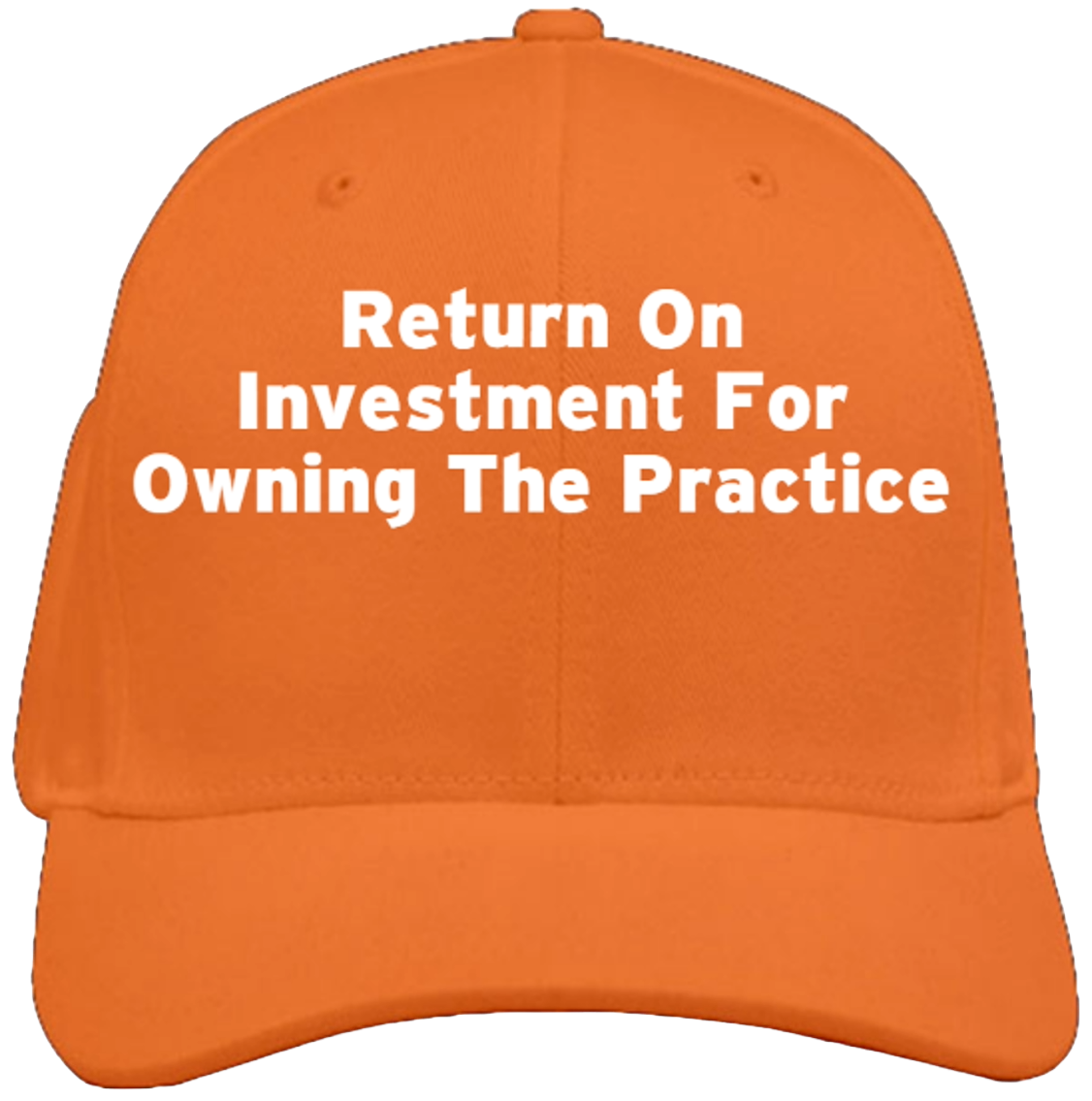 Determine the added benefit of owning a practice.
Goal of Valuation Formula?
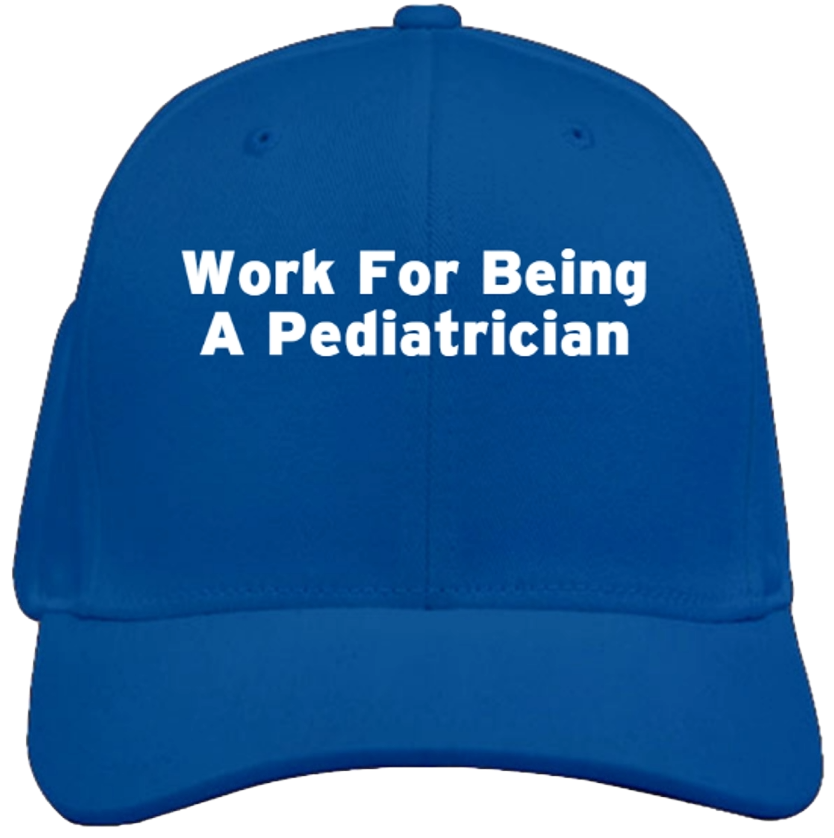 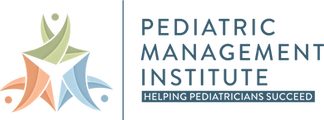 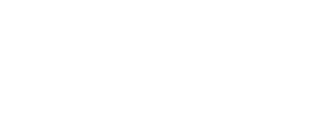 39
www.PediatricSupport.com
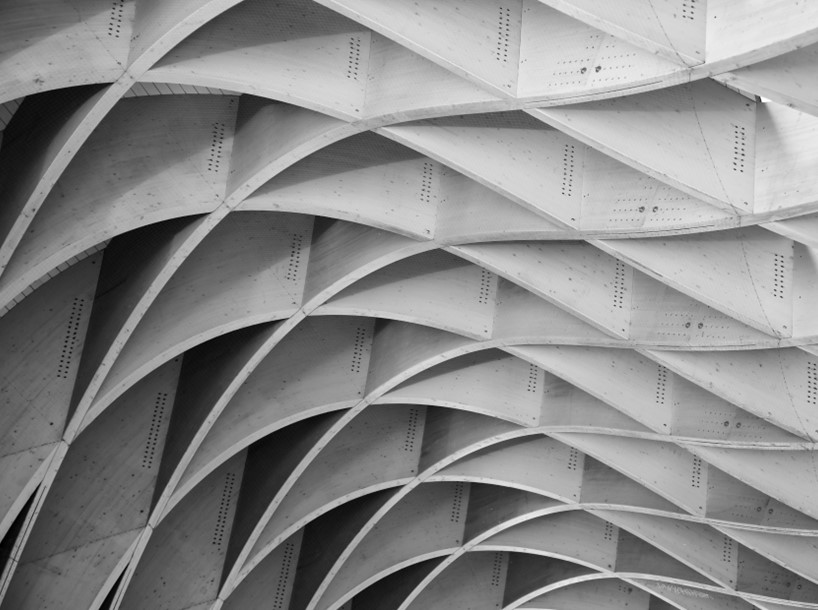 Mindset
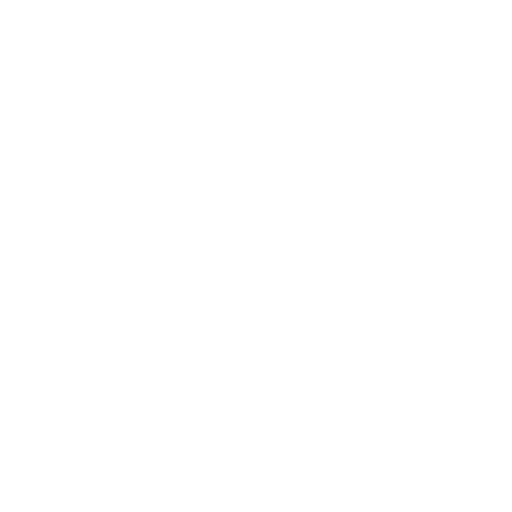 Work as a Pediatrician
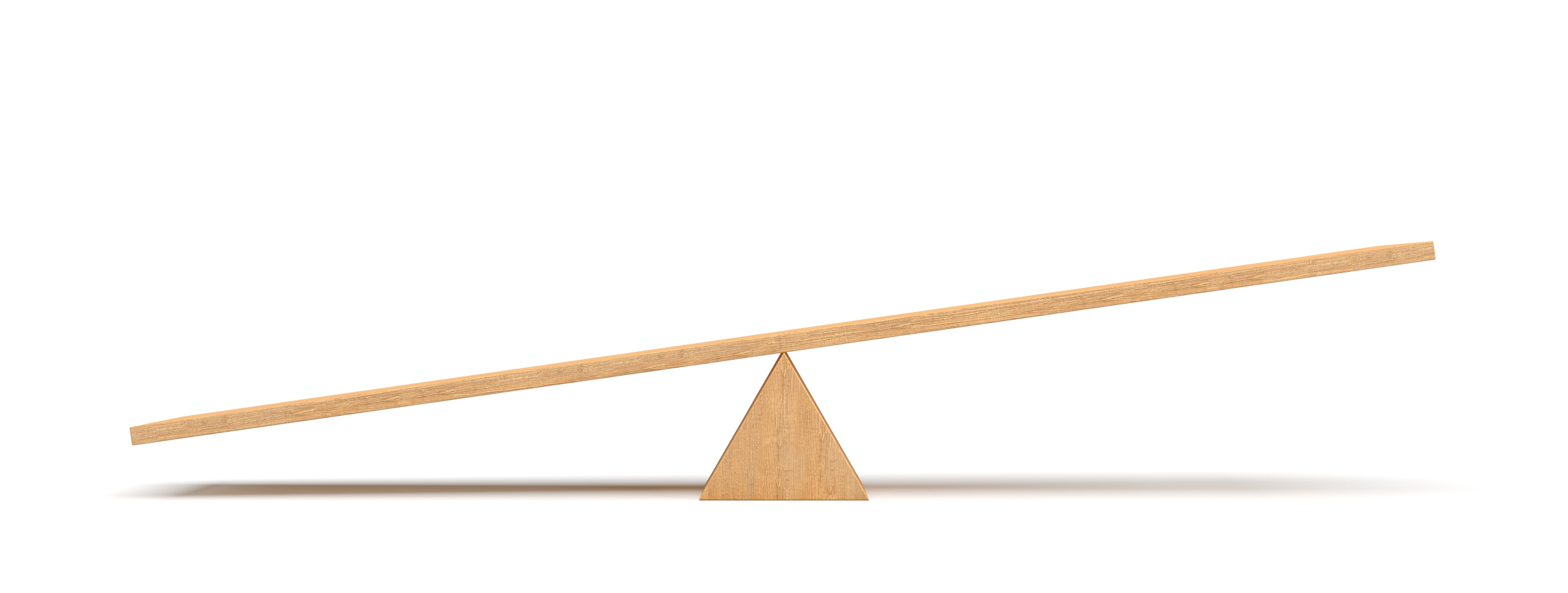 Risk/Reward for owning the practice
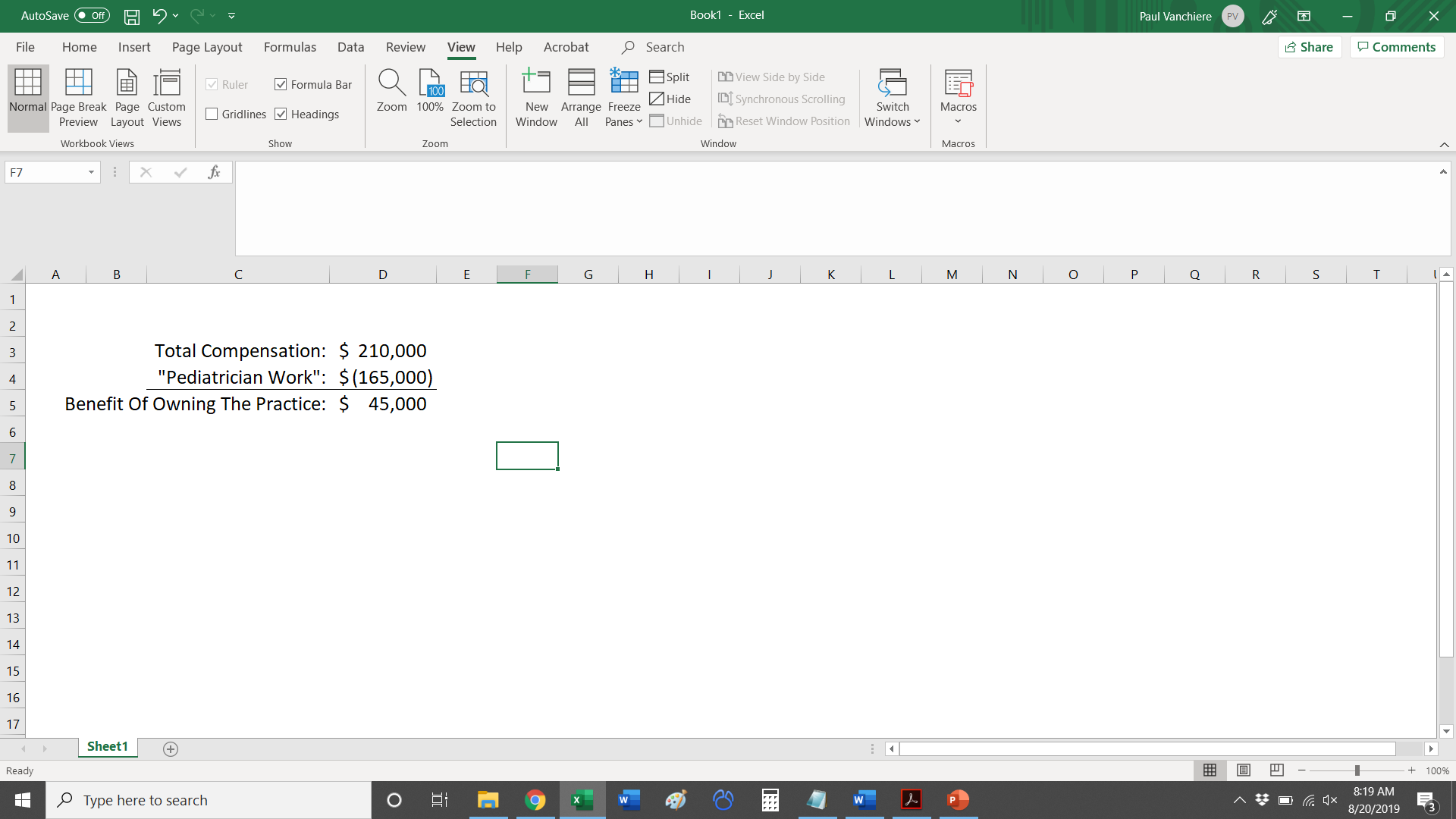 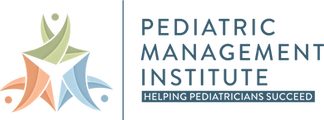 40
www.PediatricSupport.com
Scenario
Dr. Smith is a 65 year old Pediatrician wants to retire in 2 years
01
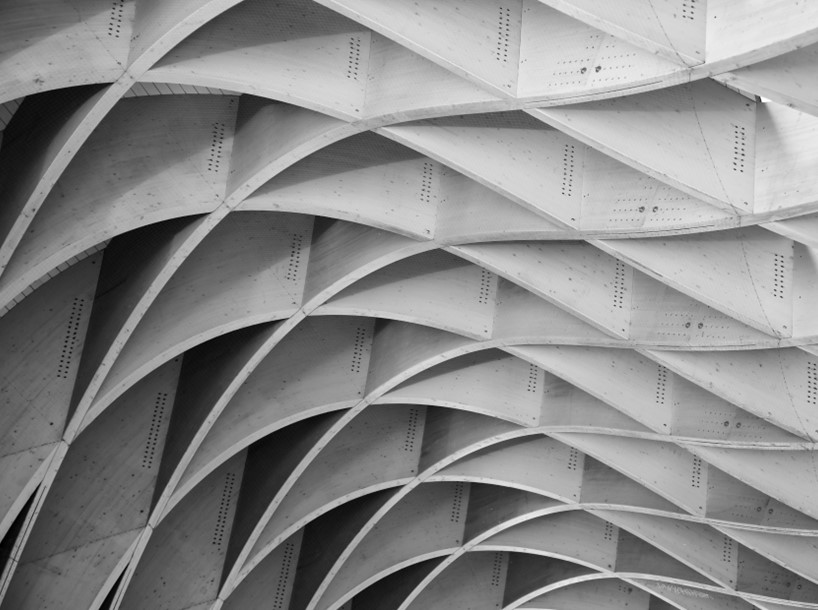 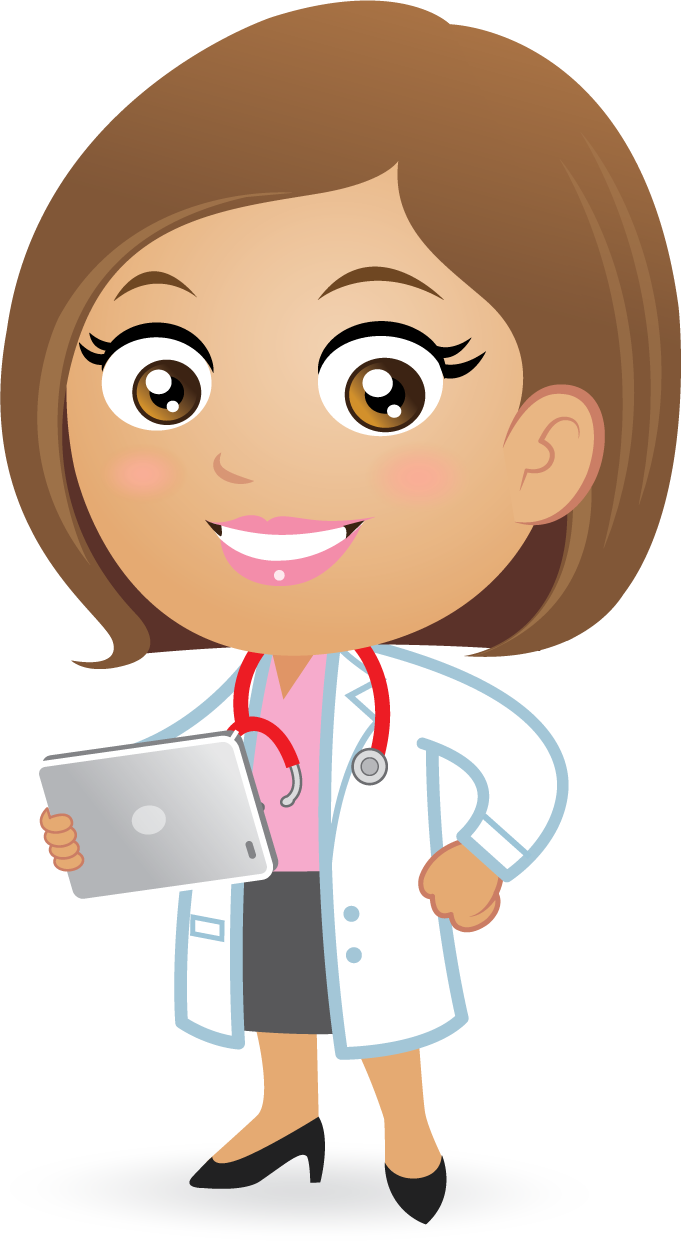 Dr. Johnson is a 45 year old Pediatrician has been there for five years, is good fit, and wants to buy the practice
02
03
1 NP (Full Time)
04
1 NP (Part Time)
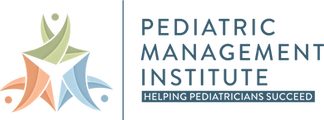 41
www.PediatricSupport.com
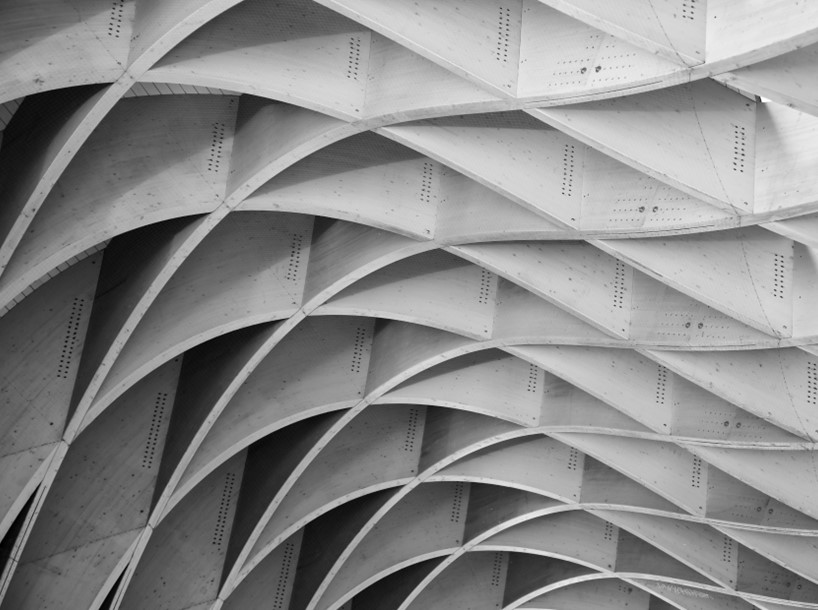 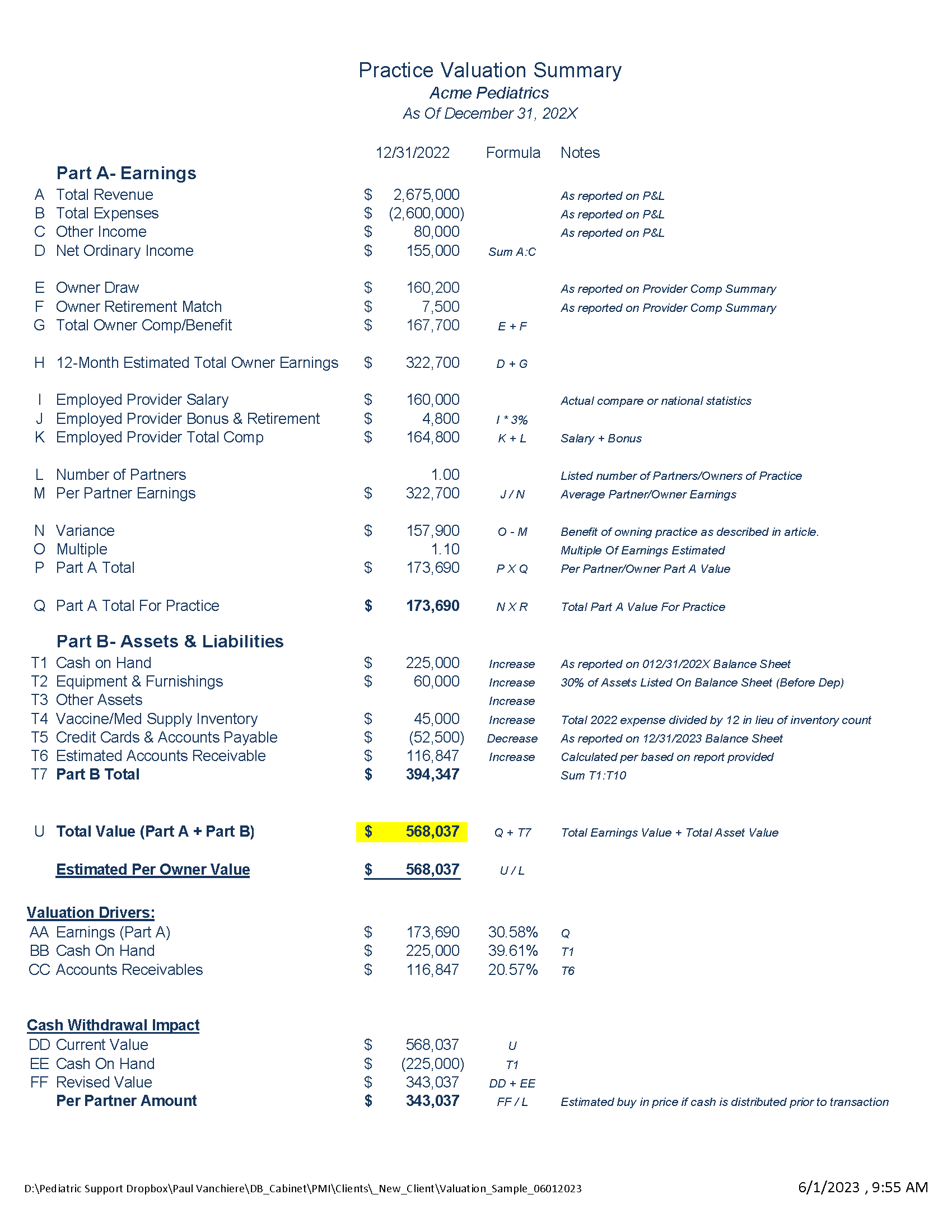 Practice Valuation Summary
Acme Pediatrics
As of December 31,202X
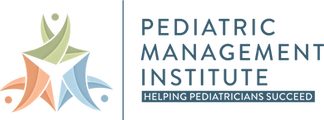 42
www.PediatricSupport.com
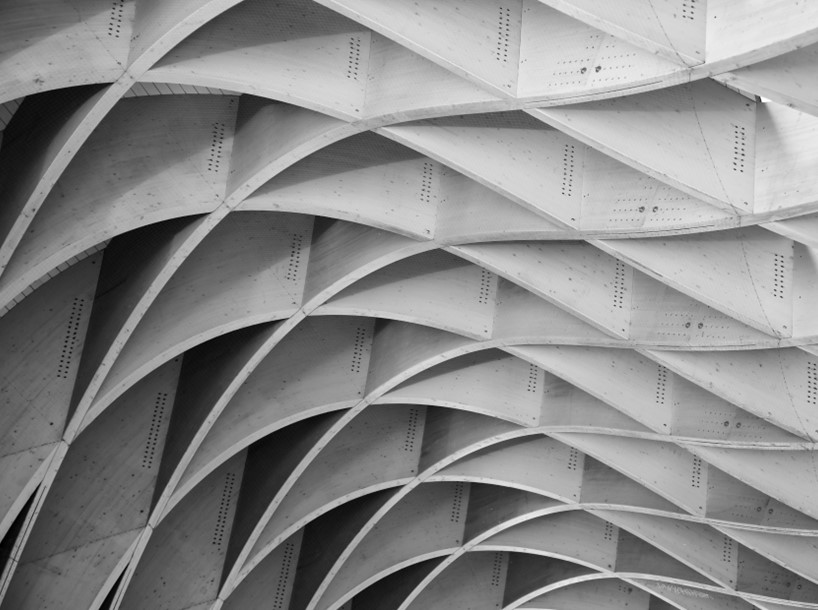 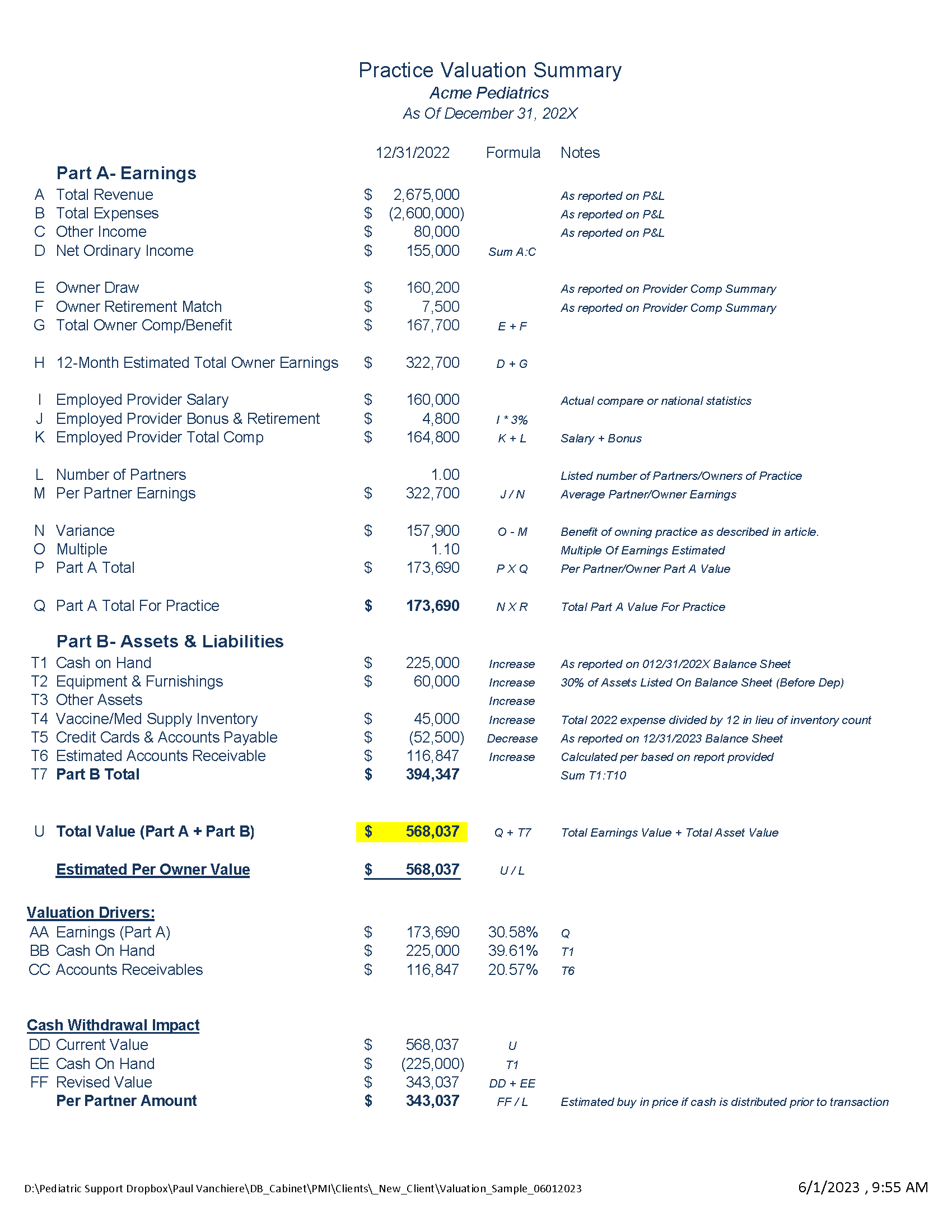 Practice Valuation Summary
Acme Pediatrics
As of December 31,202X
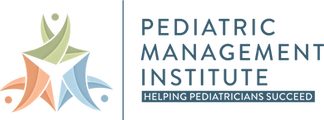 43
www.PediatricSupport.com
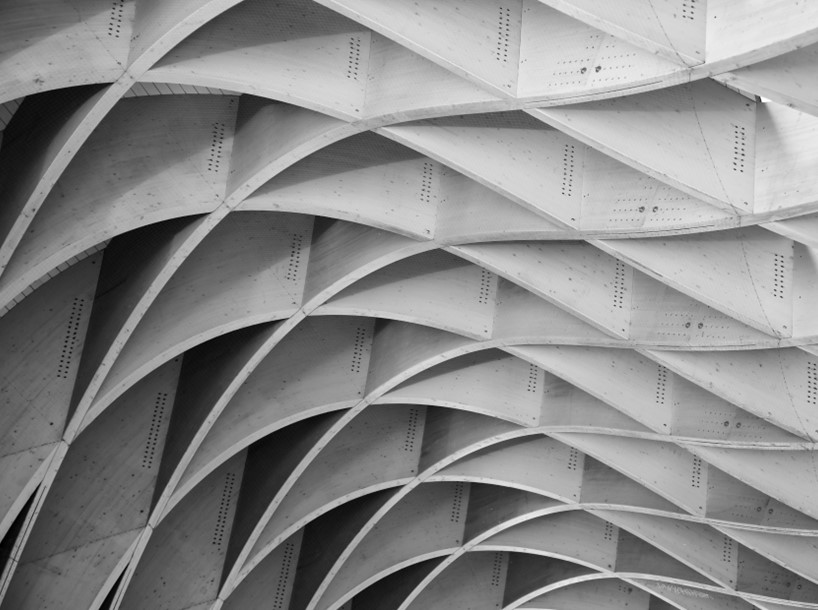 Practice Valuation Summary
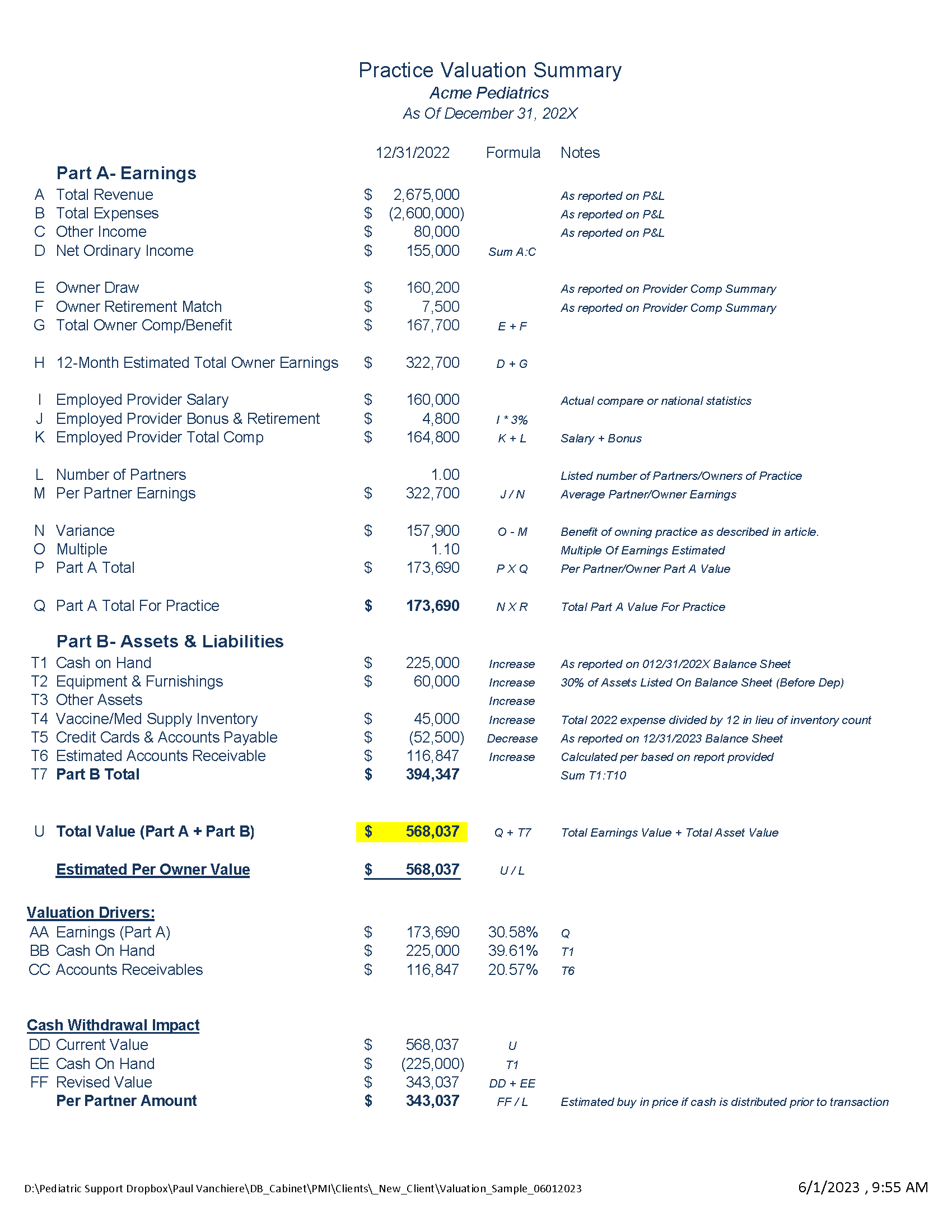 Acme Pediatrics
As of December 31,202X
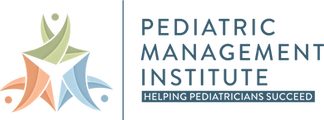 44
www.PediatricSupport.com
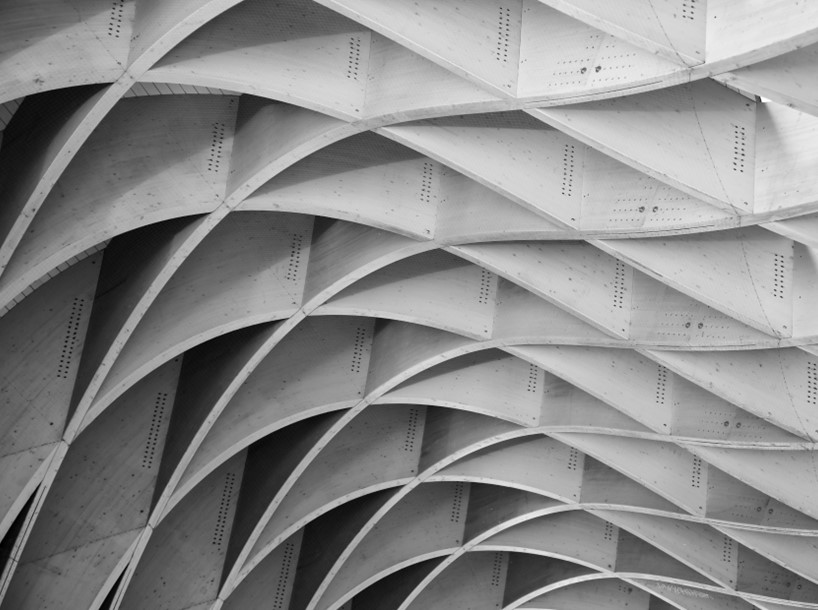 Practice Valuation Summary
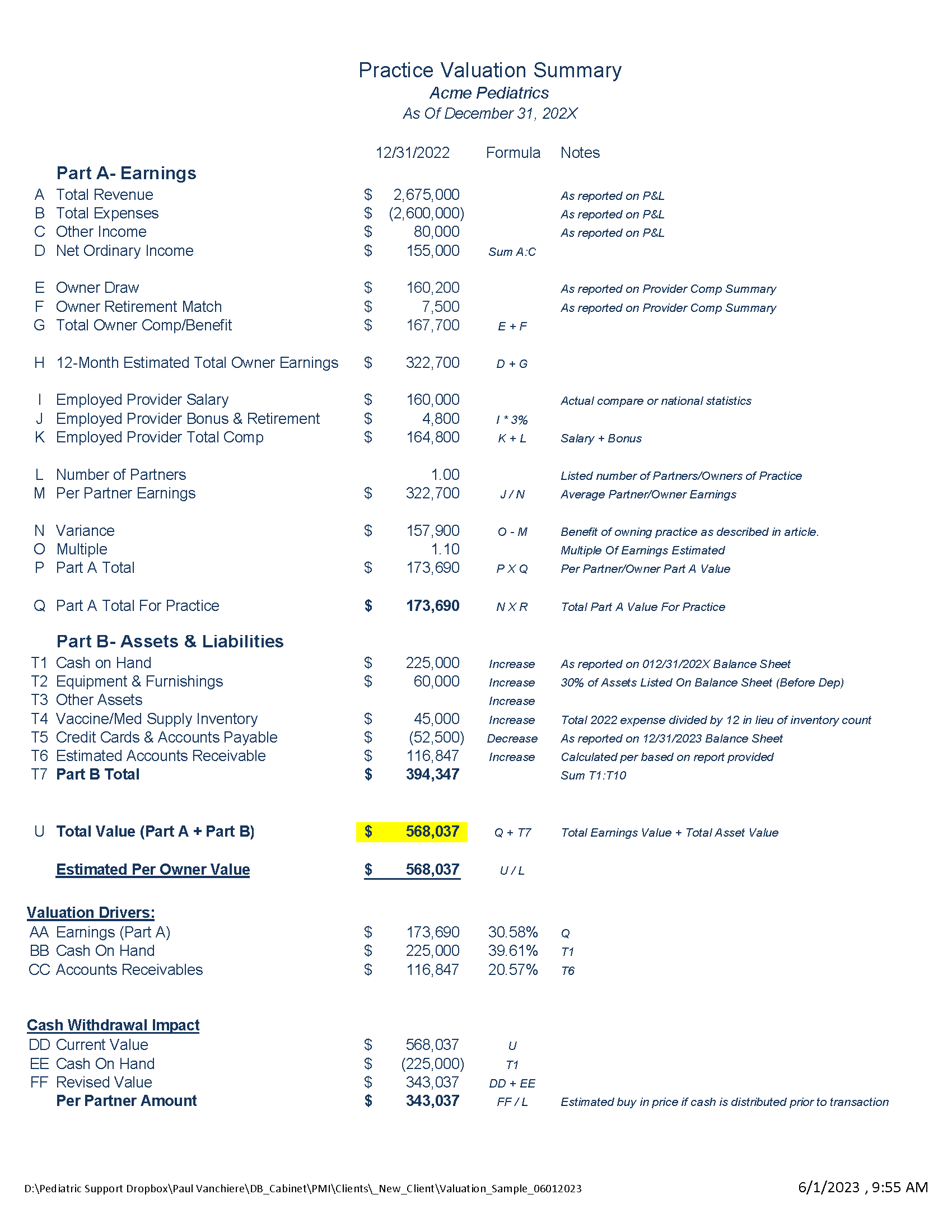 Acme Pediatrics
As of December 31,202X
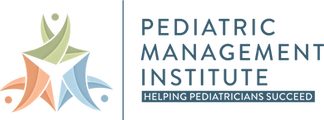 45
www.PediatricSupport.com
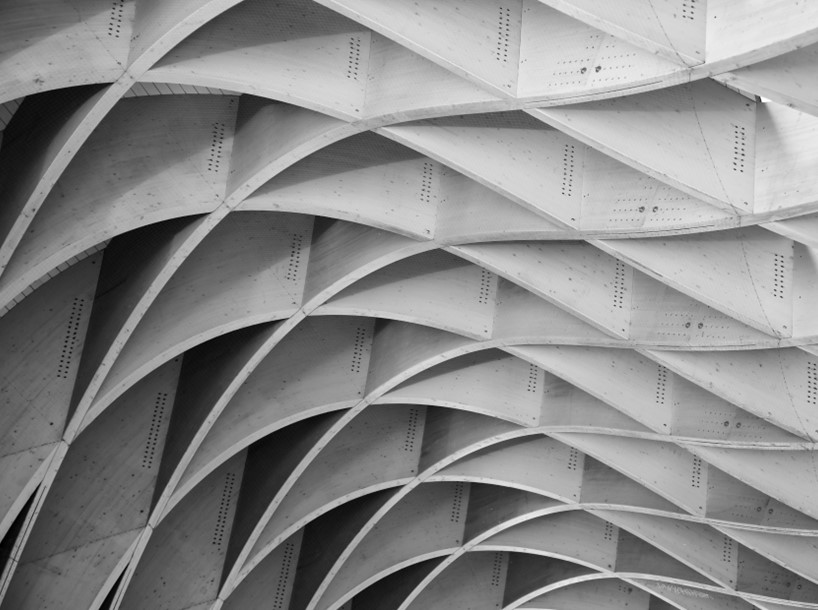 Step 1
Estimating The A/R Value
Determination of Gross collection rate
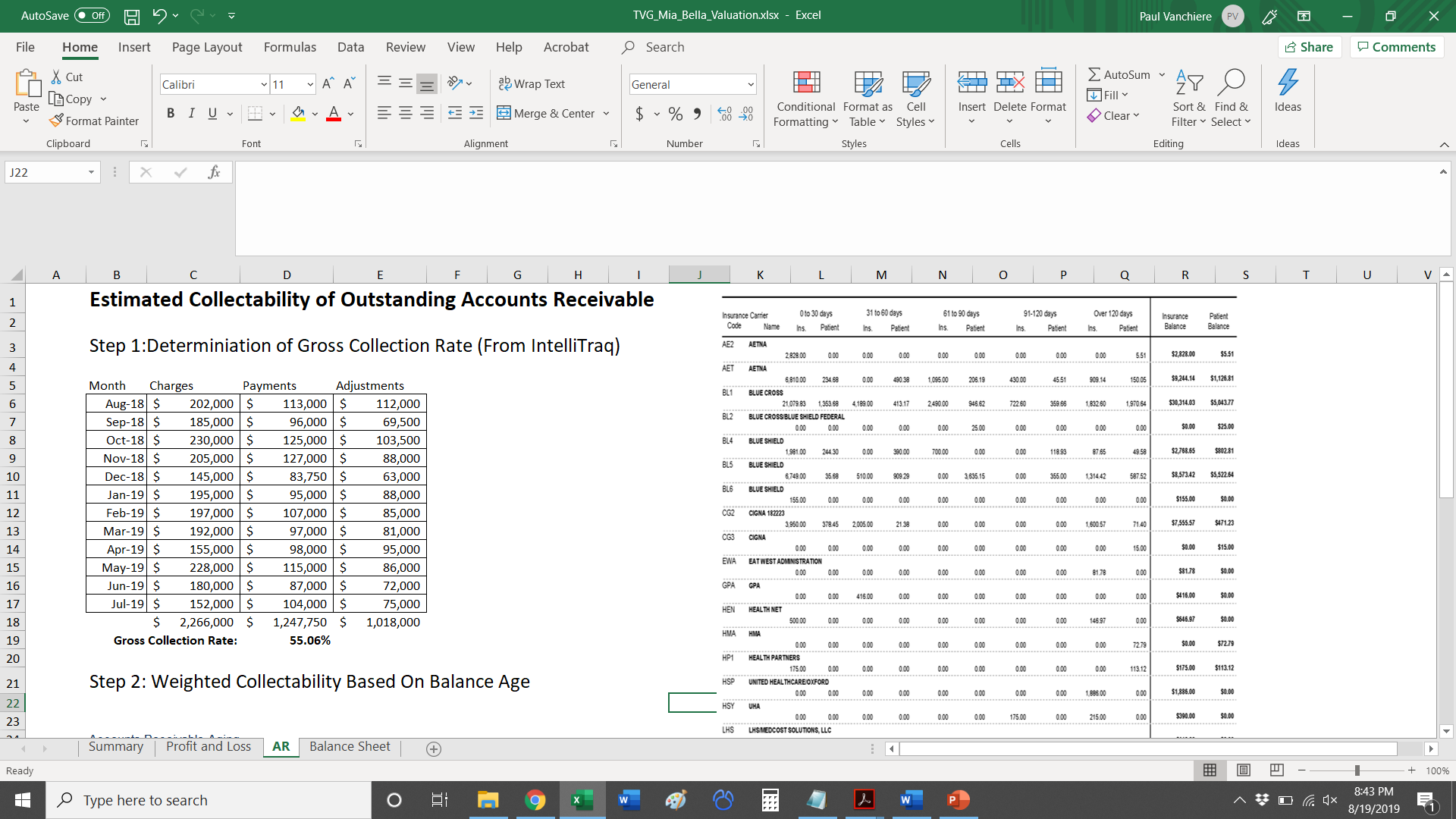 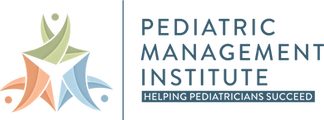 46
www.PediatricSupport.com
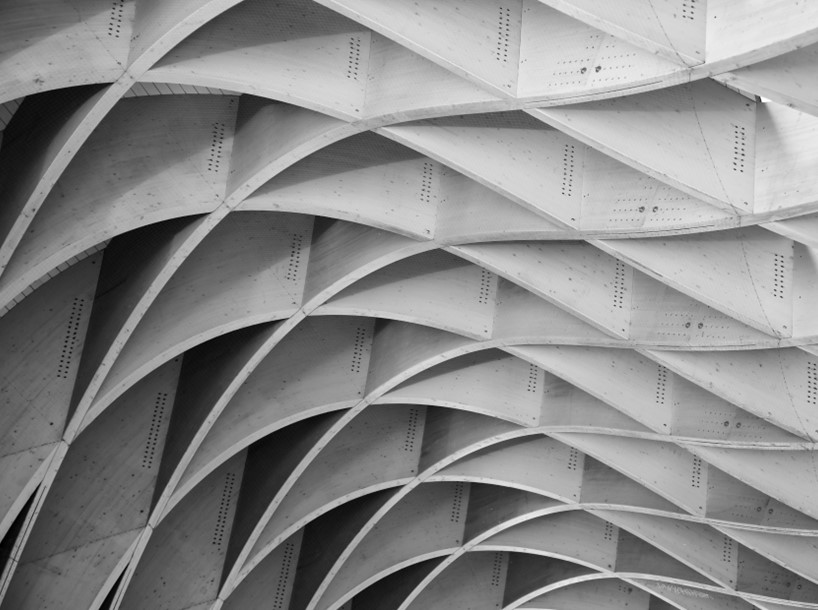 Step 2
Estimating The A/R Value
Weighted Collectability Based On Balance Age
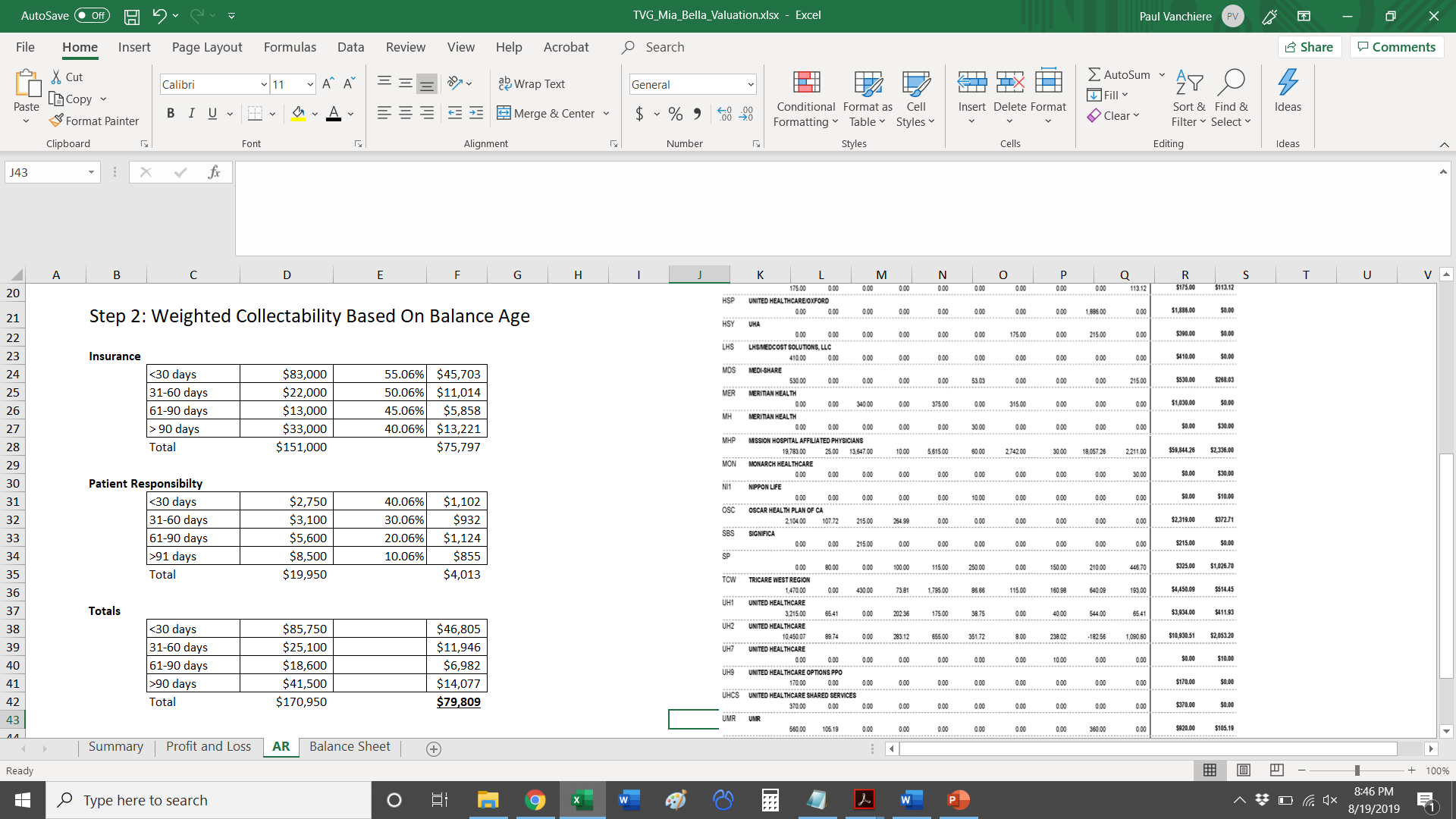 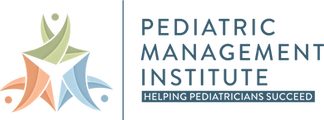 47
www.PediatricSupport.com
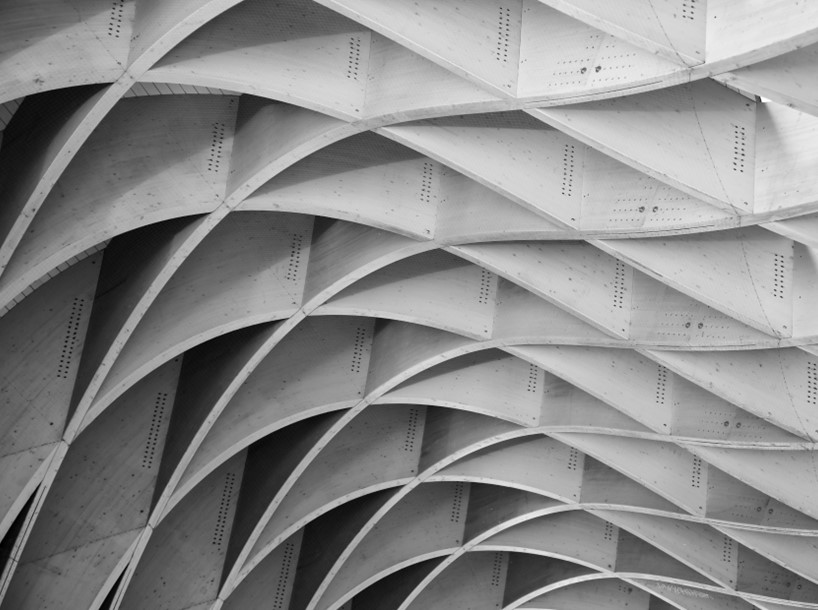 Step 2
Estimating The A/R Value
Weighted Collectability Based On Balance Age
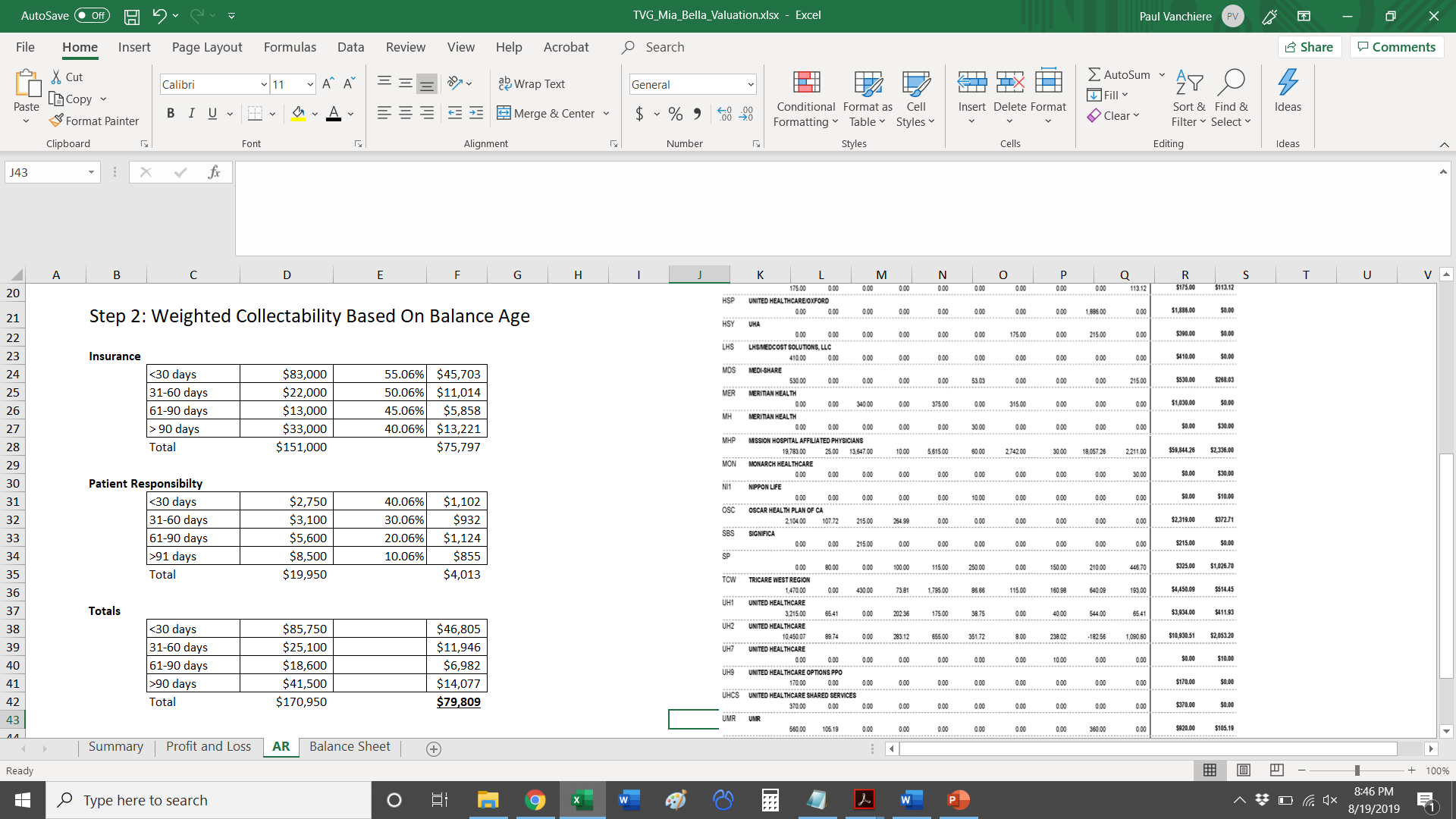 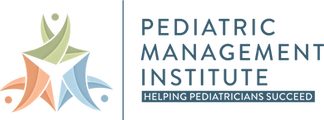 48
www.PediatricSupport.com
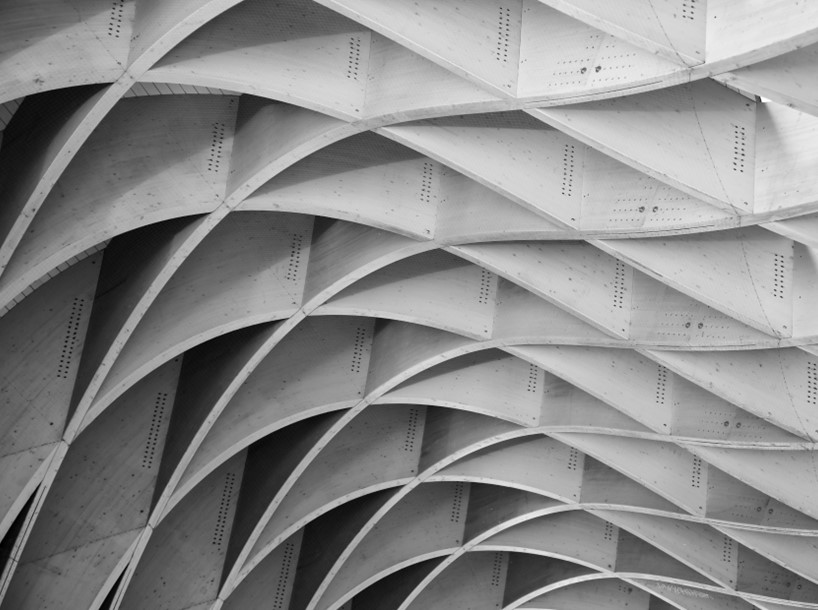 Step 2
Estimating The A/R Value
Weighted Collectability Based On Balance Age
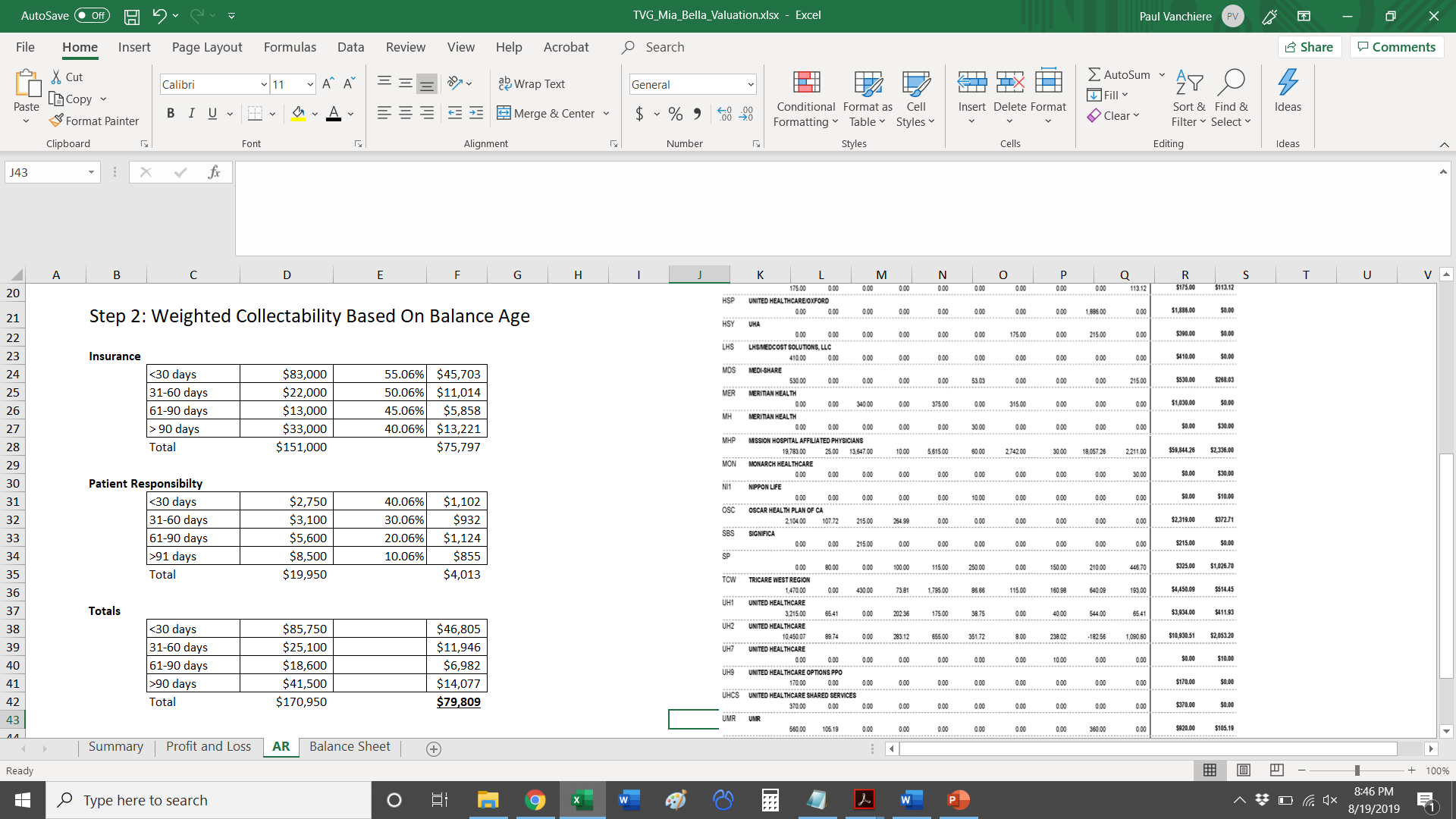 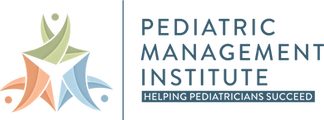 49
www.PediatricSupport.com
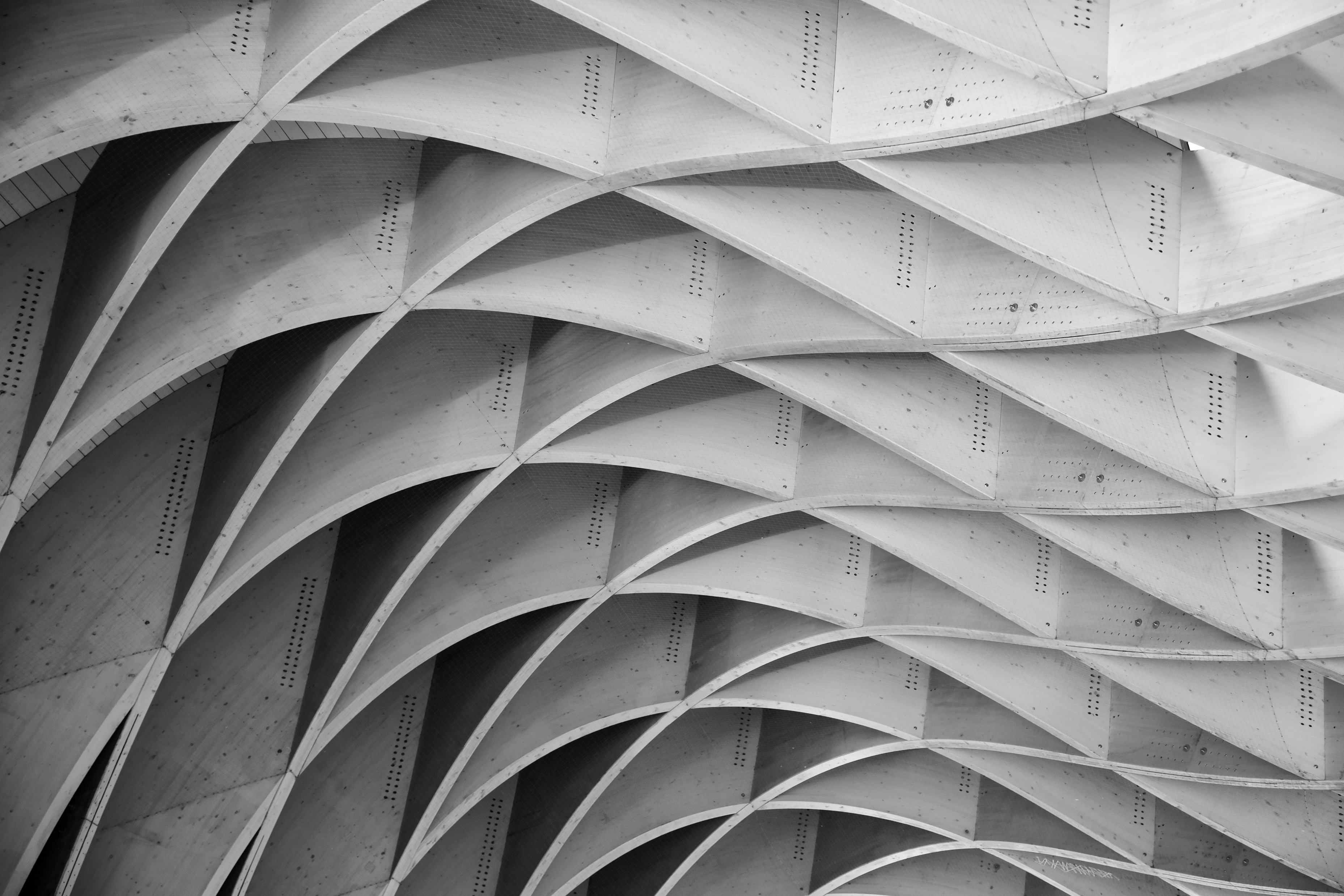 Internal vs. PE-Backed Value
Internal Valuation
External Valuation
$655,810 variance = 115% Increase
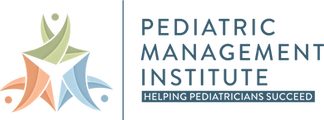 50
www.PediatricSupport.com
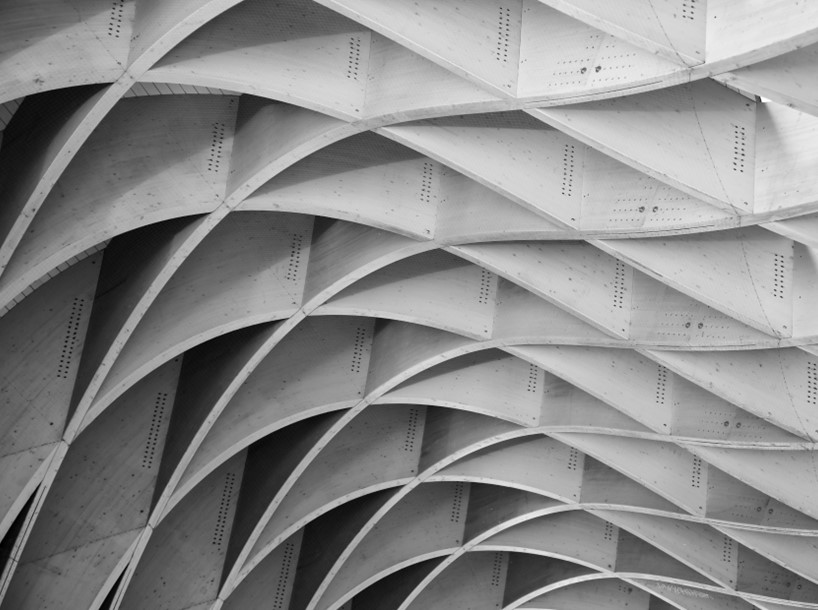 Reality Check (Part II)
05
06
Internal buyout are at a heavy discount versus the “true” value of the business
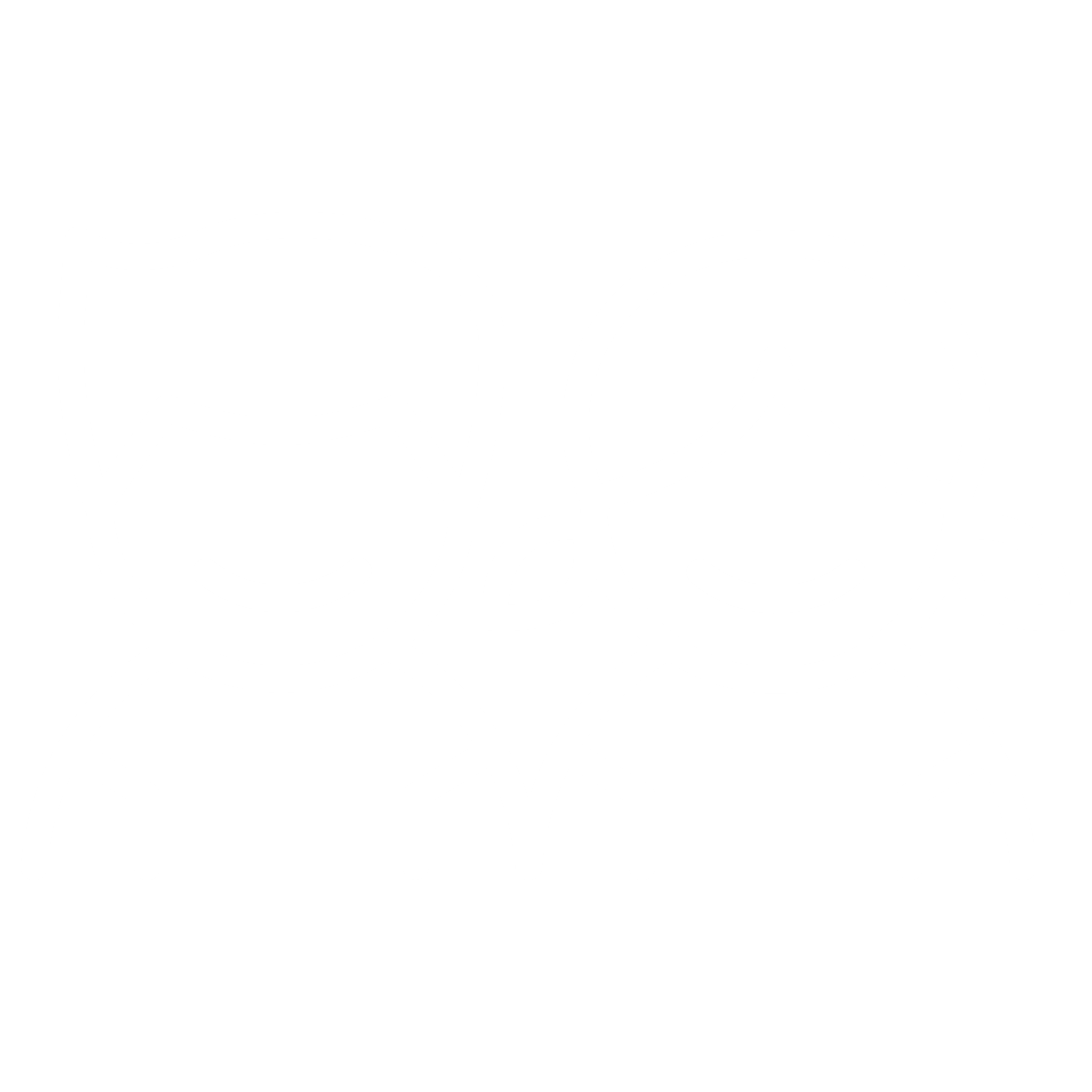 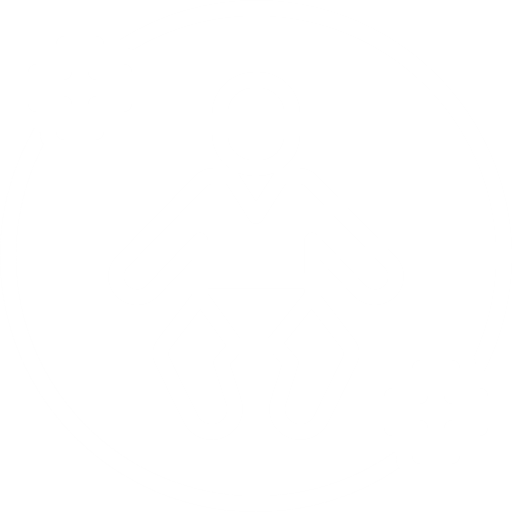 More art than science…
07
08
What is the culture of the practice and how does that influence the final formula/value
Partner/owner compensation highly focused on cost allocation or a true “partnership”
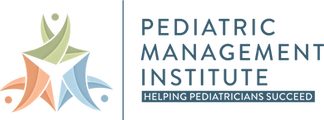 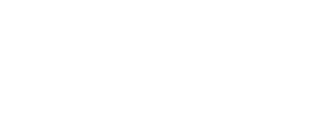 51
www.PediatricSupport.com
How Do You Finance The Buy In?
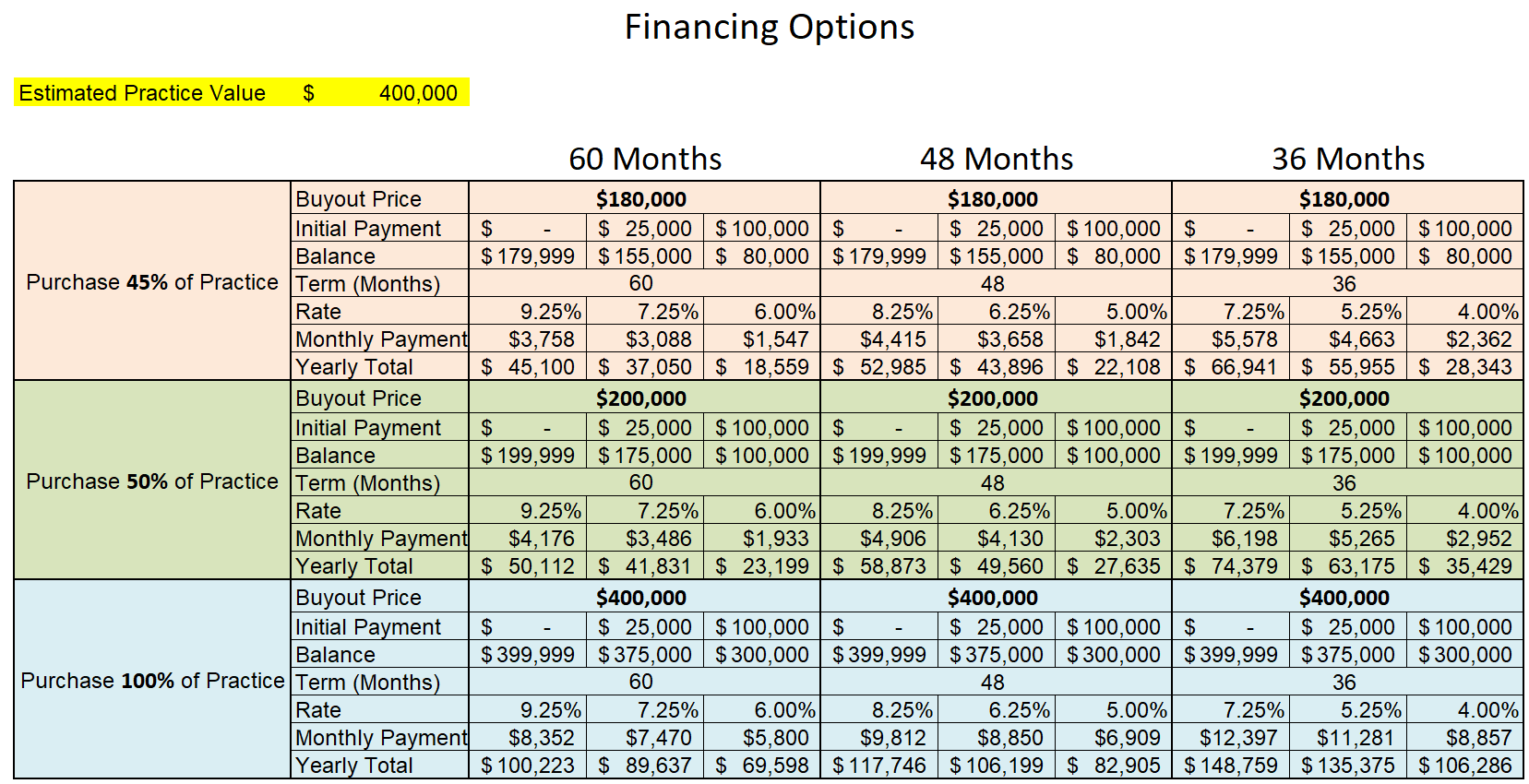 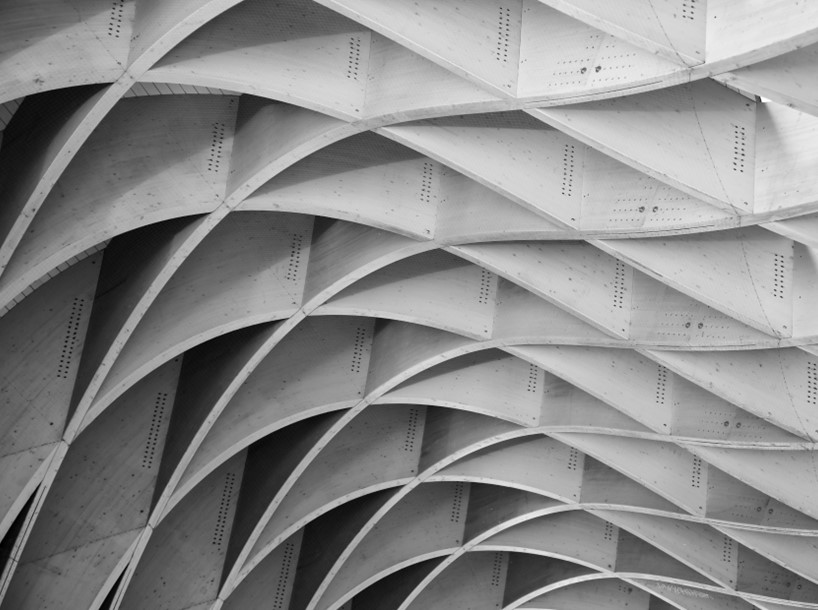 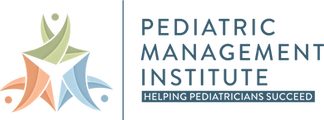 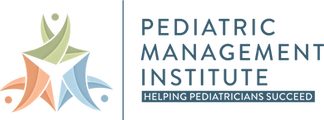 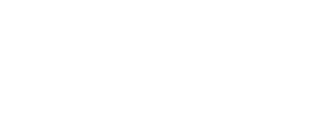 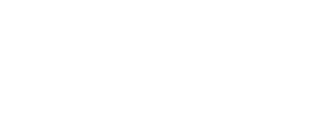 52
52
www.PediatricSupport.com
www.PediatricSupport.com
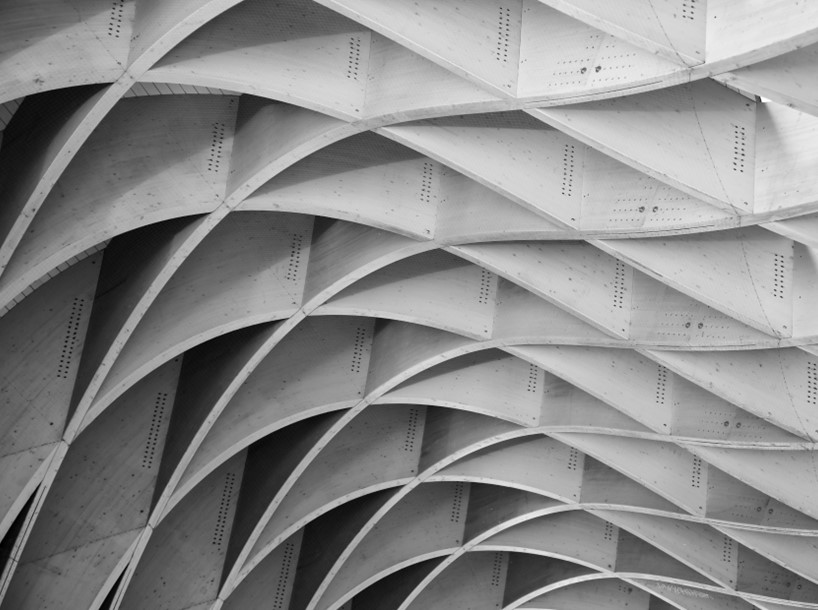 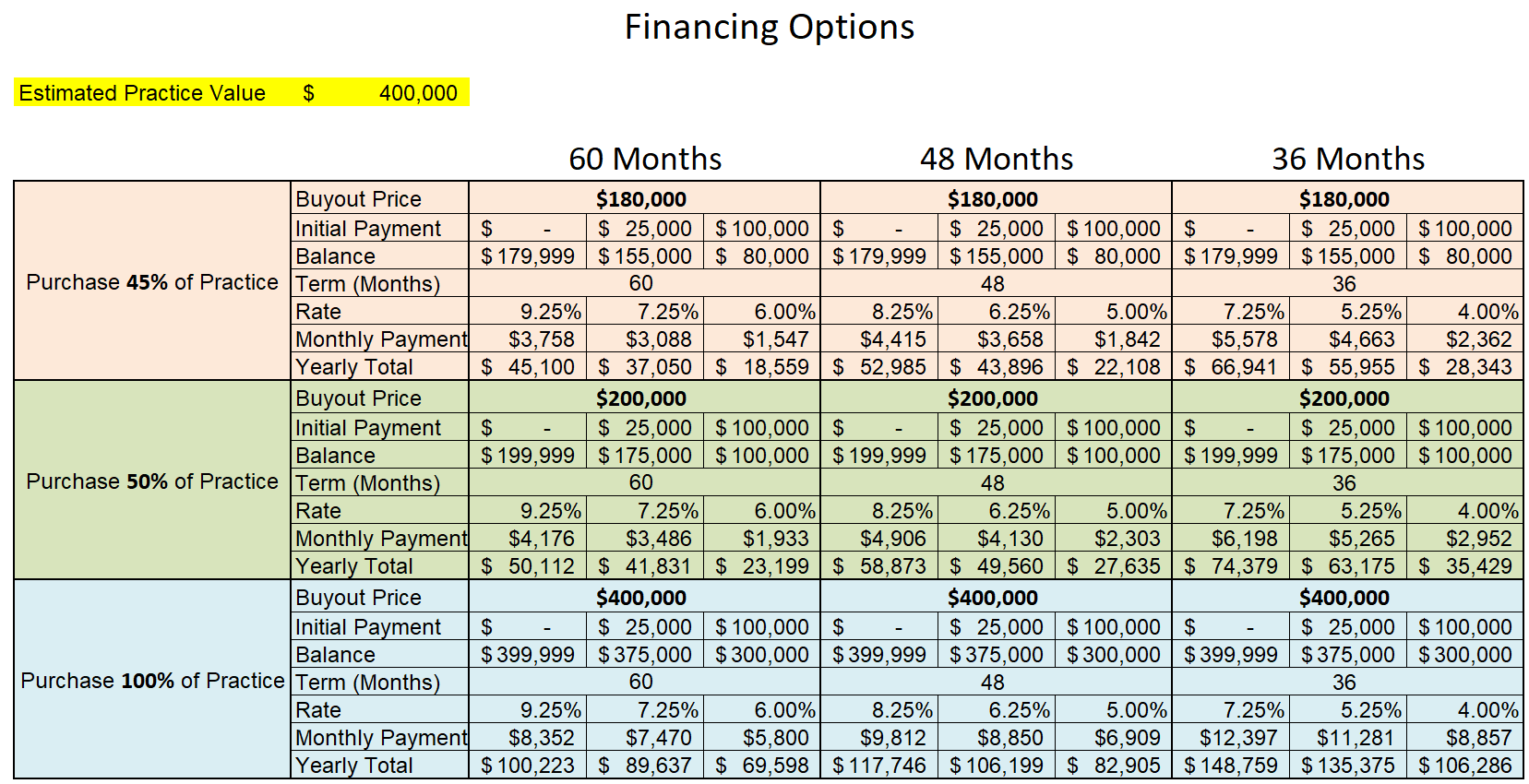 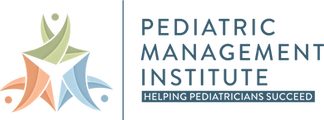 53
www.PediatricSupport.com
www.PediatricSupport.com
Financing Options
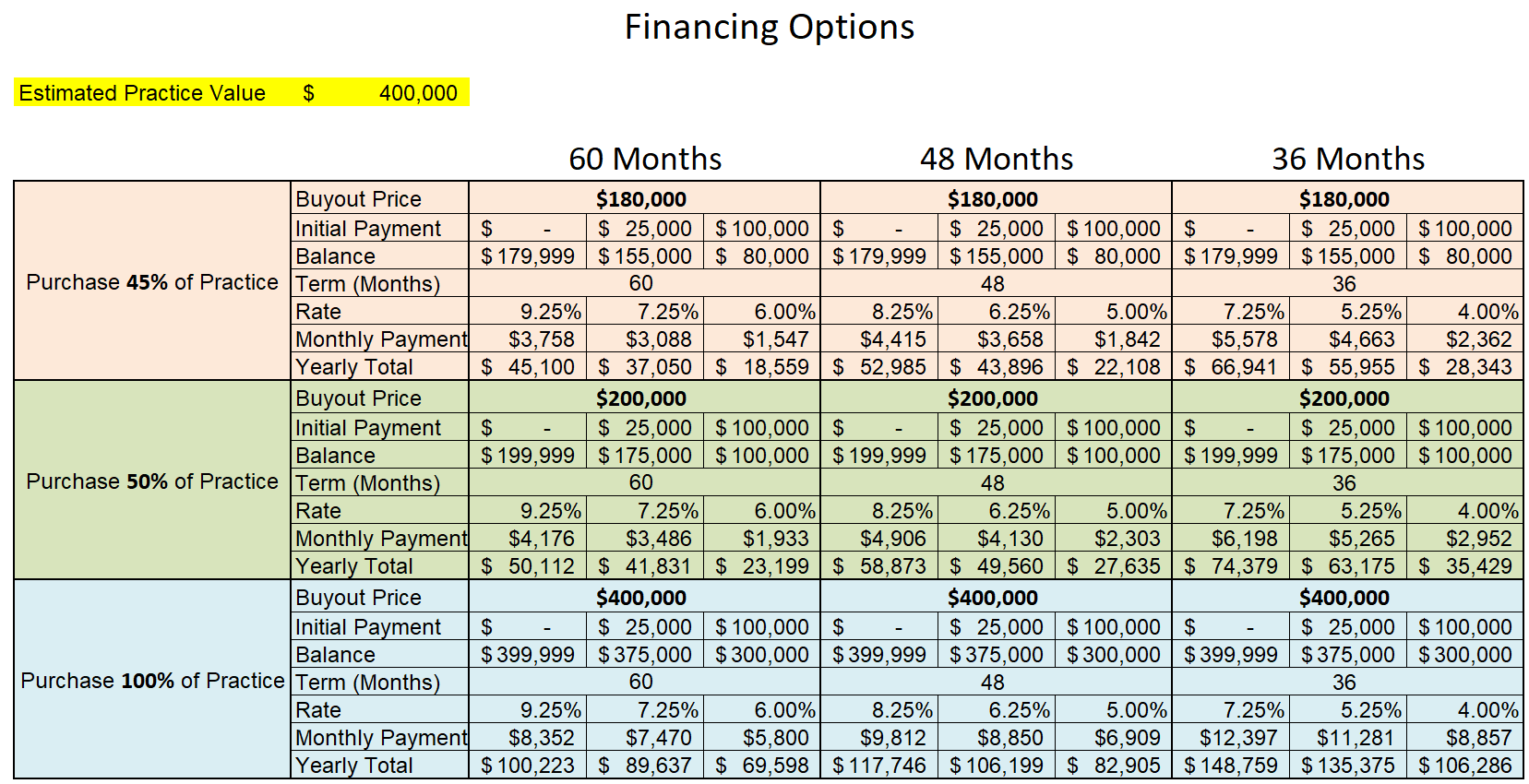 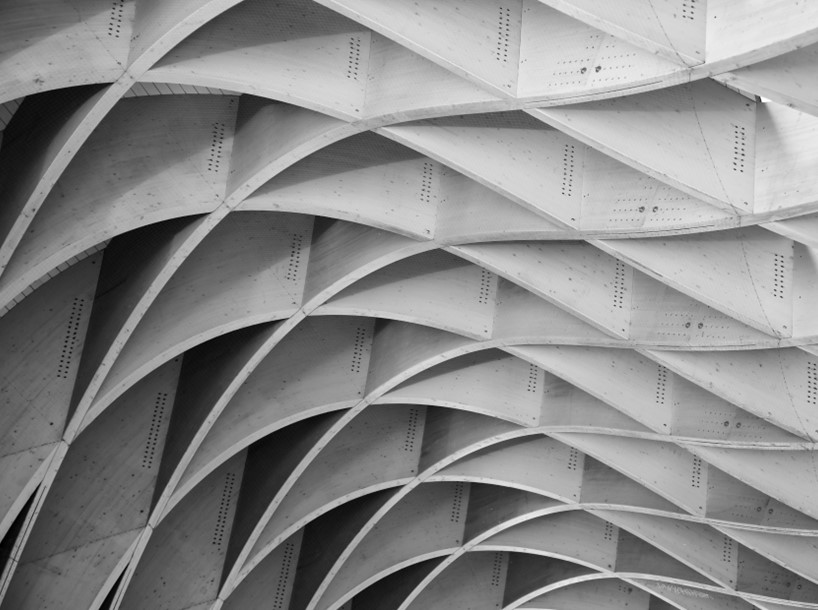 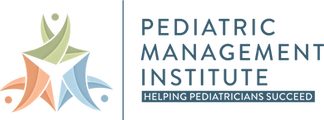 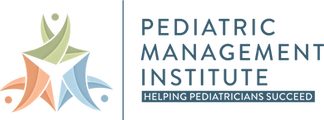 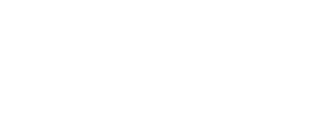 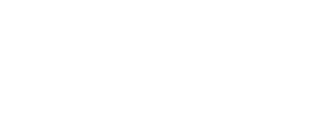 54
54
www.PediatricSupport.com
www.PediatricSupport.com
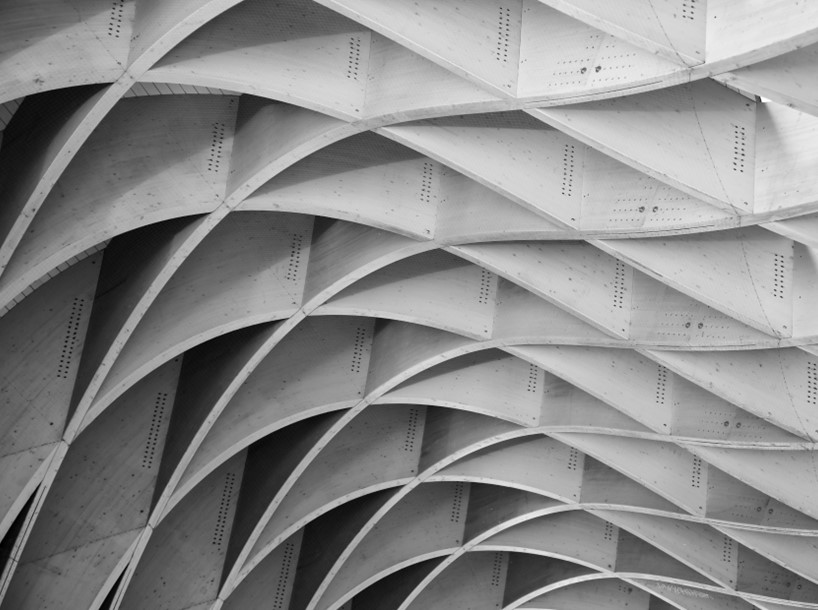 How Much Is Too Much To Buy Into A Practice?
Alternative Cost Theory
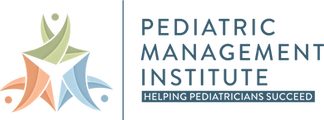 55
www.PediatricSupport.com
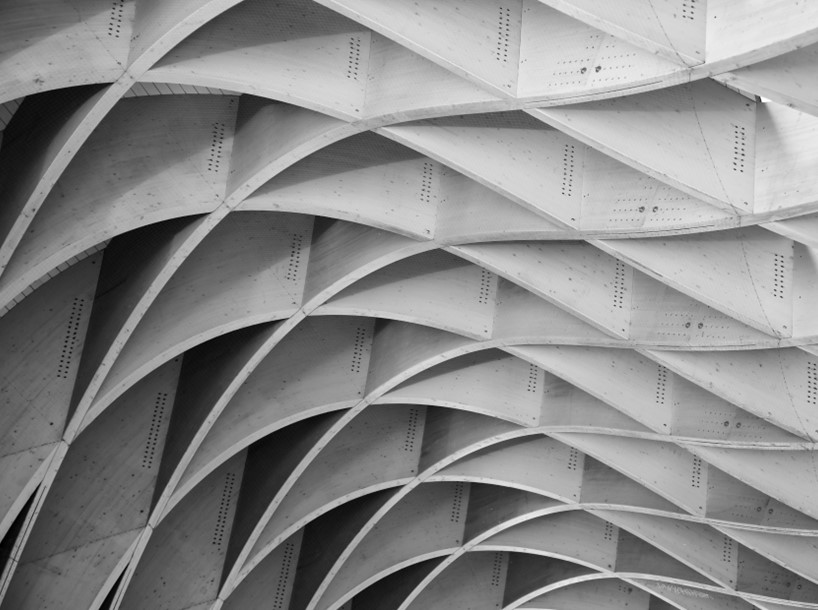 Token Payment?
Access to profits
Lower buy in/out amount
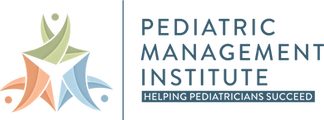 56
www.PediatricSupport.com
2 visits per day at $150 per encounter 
= 
$60,000 swing in payments per provider per year (200 days)
Continuation of Patient Volume
01
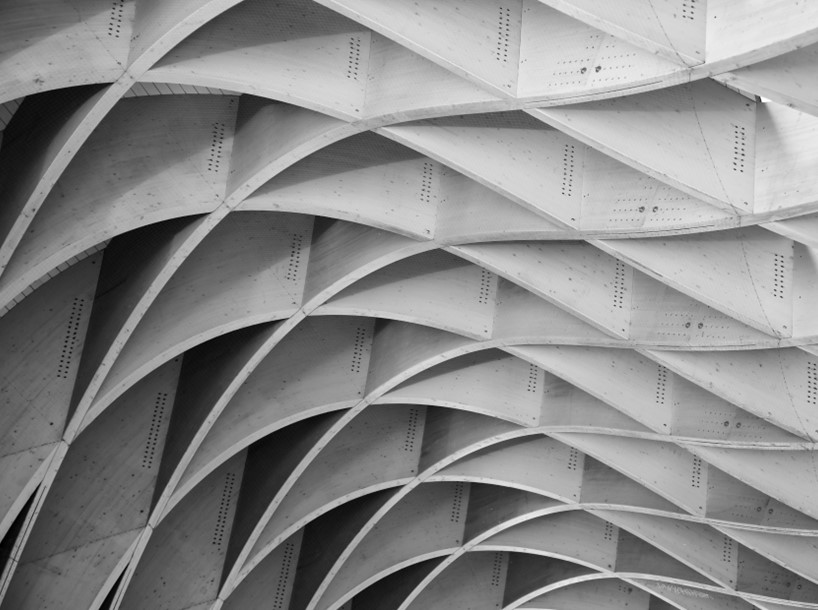 Need to relocate to better location
Interior Updating
02
Continuation of Current Payment Rates
Key Factors Impacting the Valuation of a Pediatric Practice
03
Shift in Payor Mix
04
Local Economy
Building/Rent Expenses along with future liabilities
05
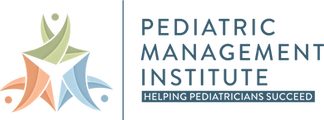 57
www.PediatricSupport.com
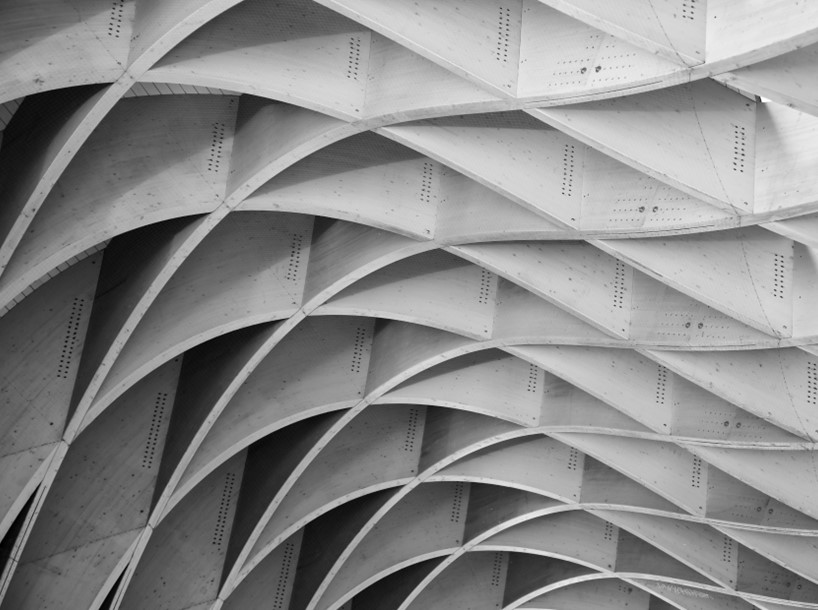 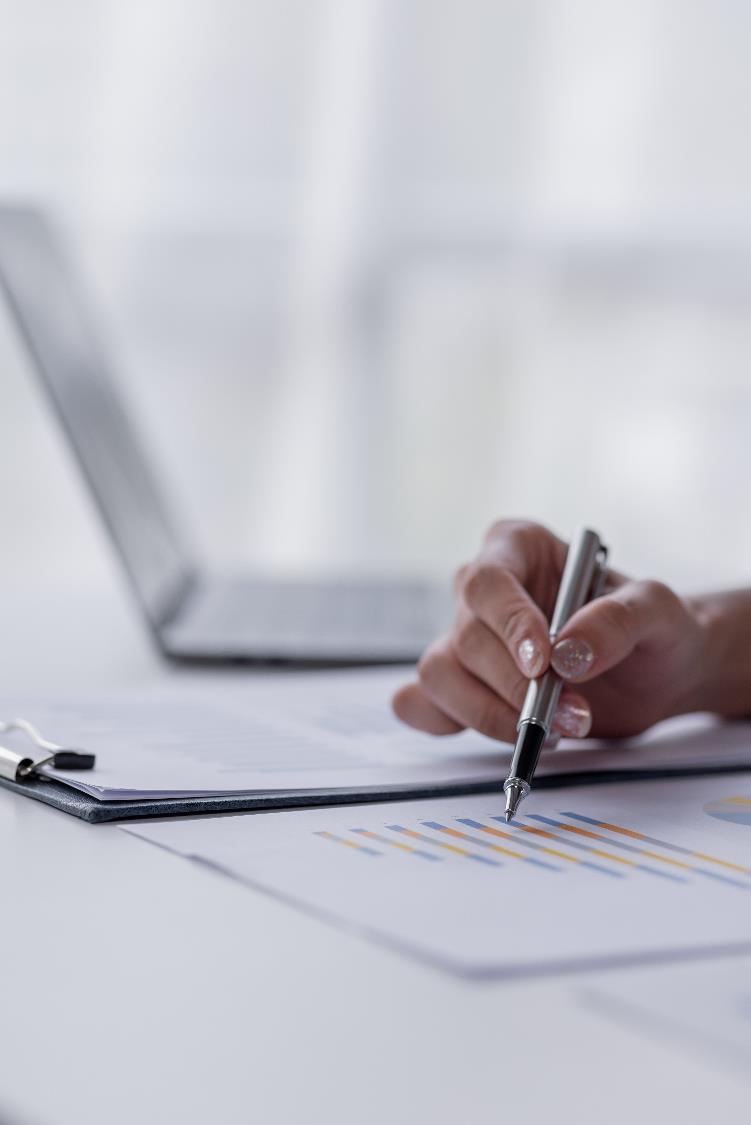 Earnings Surveys For Comparison Compensation
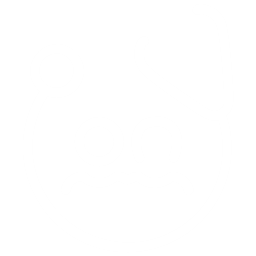 Currently Employed Pediatricians
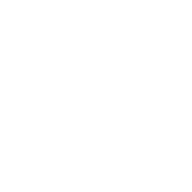 MGMA Physician Compensation Survey
MGMA Cost and Productivity Report
American Medical Group Association (AMGA)
Modern Healthcare's Physician Compensation Report
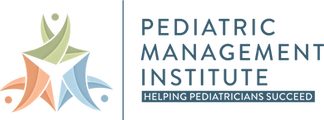 58
www.PediatricSupport.com
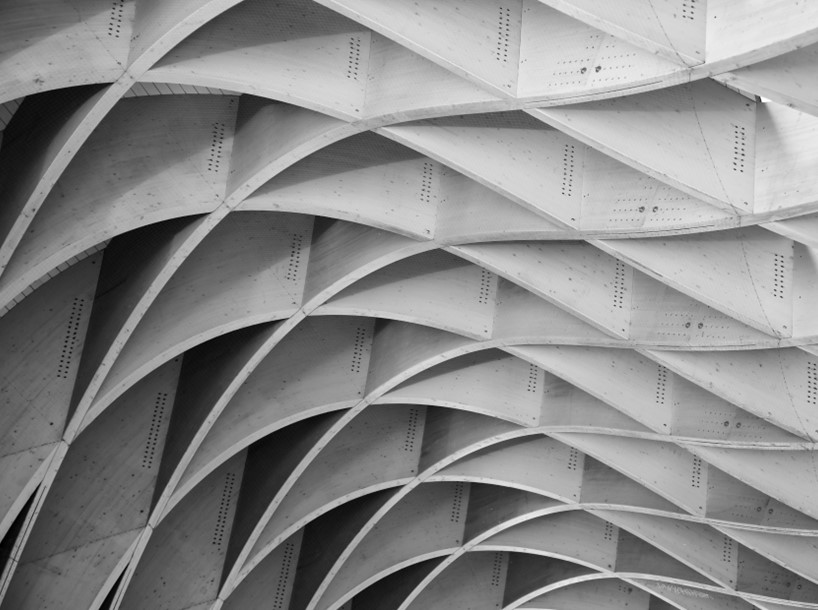 Adjustments
Adjusting Average Shareholder Compensation based on PPE, ERC, or Government COVID funds
Taking average shareholder salary for previous 2 or 3 years.
Adjusting Average Shareholder Compensation based on whether or not the shareholders may have previously taken lower salaries to fund practice projects that are expected to generate additional earnings in the future.
Adjusting for a variety of nuances in the shareholder compensation formula and other Shareholder Concerns
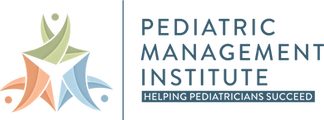 59
www.PediatricSupport.com
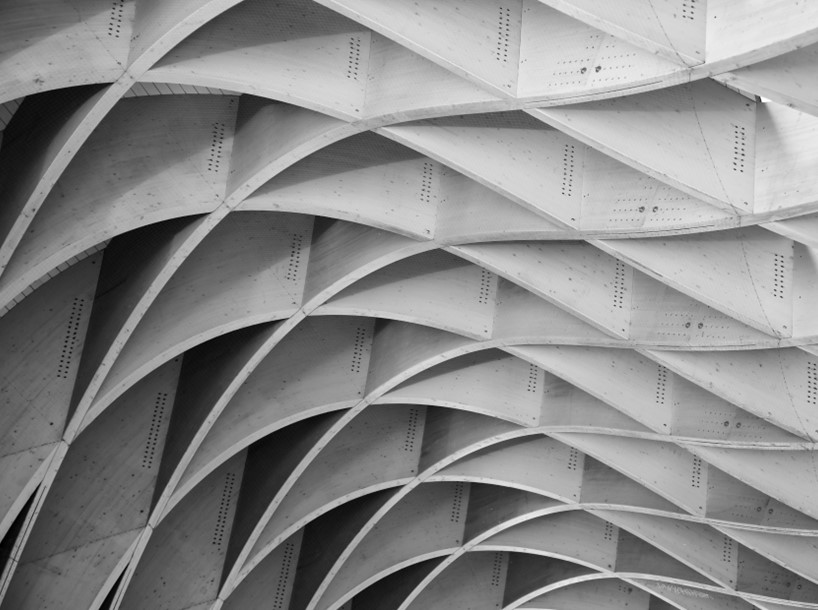 Considerations
Continued Employment for Dr. Smith
Internally Financed or Require Cash?
Right of First Refusal to Repurchase Practice In Future
Management Responsibilities
Include Practice Real Estate
Not a good idea to do so
Future Compensation
Do Not Intermingle Buyout and Future Salary
Need two separate agreements (Buy/Sell and Employment)
Is it a fair deal for both sides?
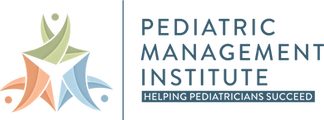 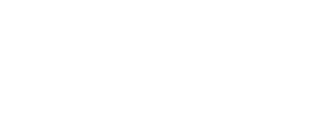 60
www.PediatricSupport.com
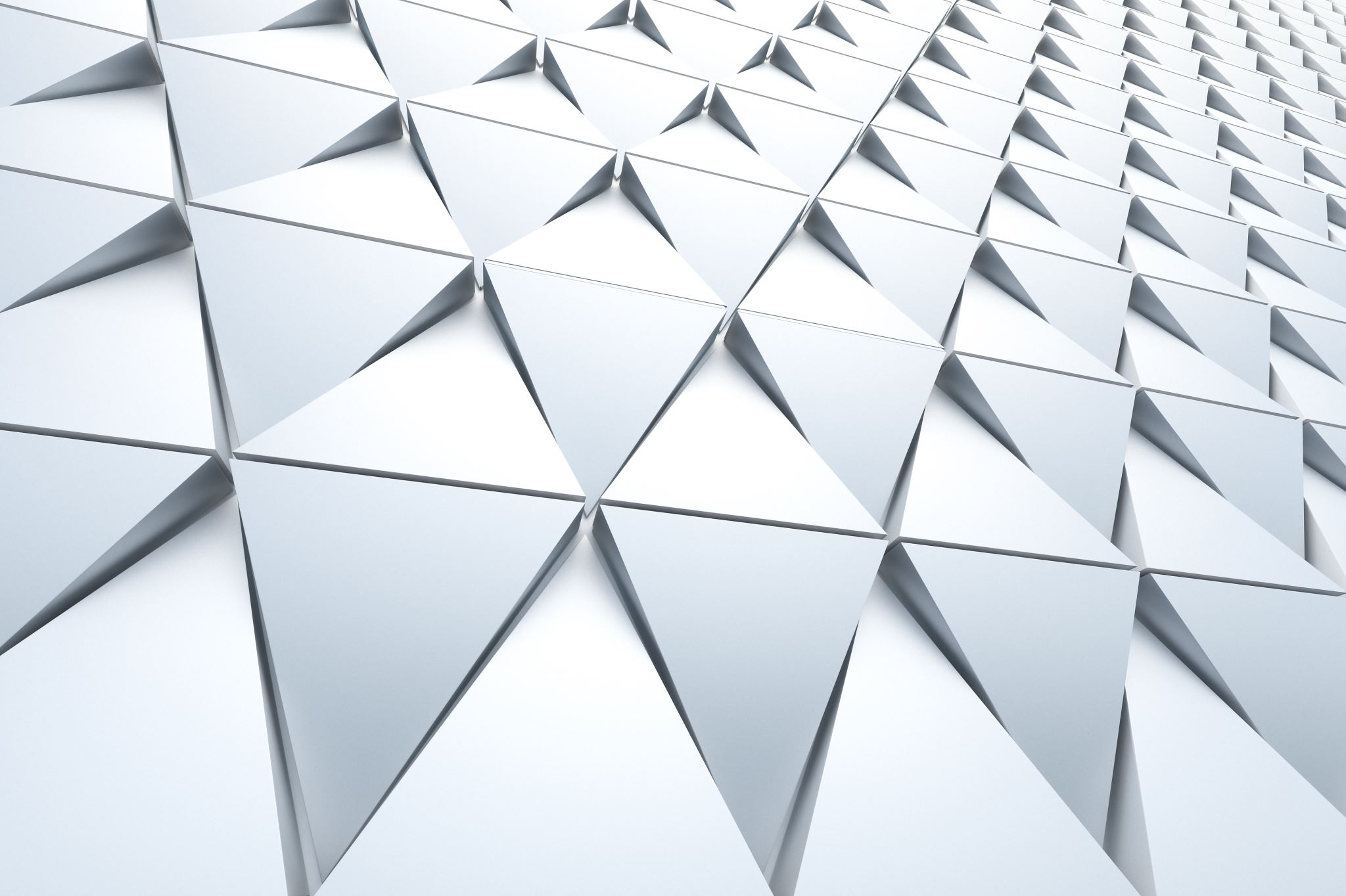 What Is The Correct Number Of Partners/Owners?
6 Providers, Two Locations
A
B
C
D
One
Two
Four
Six
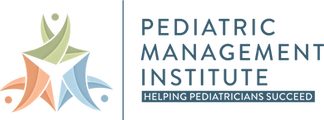 61
www.PediatricSupport.com
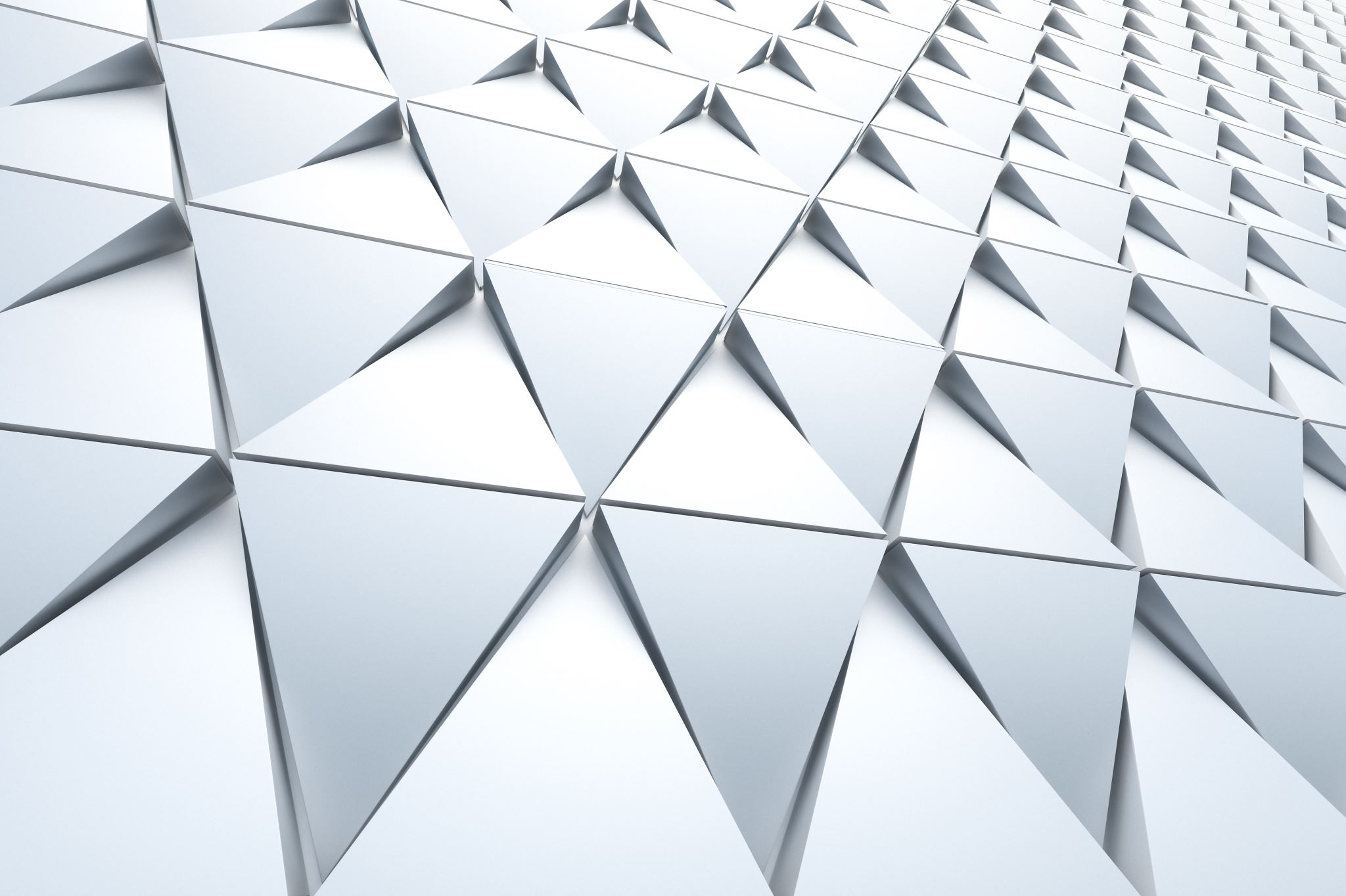 What Is The Best Ratio?
Employed Providers : Owners/Partners
Each employed provider should spin off $30 – 70k in additional earnings per provider
Employed Physicians-> 5-10%
Extenders -> 10-15%
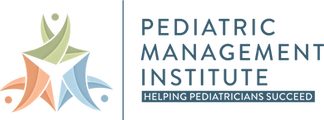 62
www.PediatricSupport.com
Considerations
Ownership position immediate or as paid in?
If financed, should be immediate since liability created between buyer and seller
If cash sale, immediate
If in lieu of bonus(es)- maybe deferred
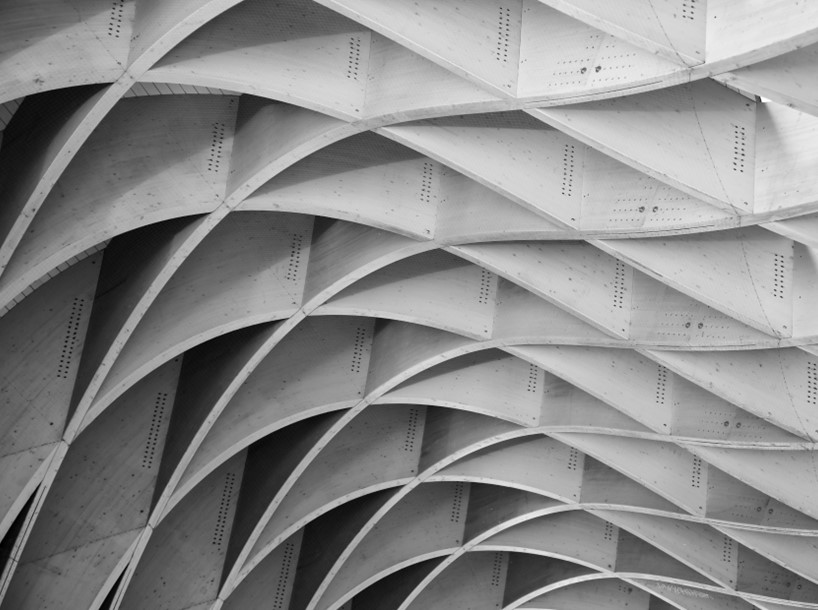 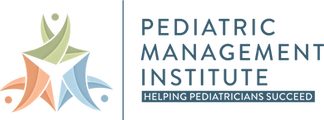 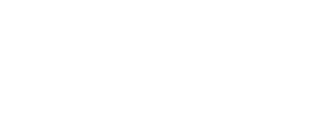 63
www.PediatricSupport.com
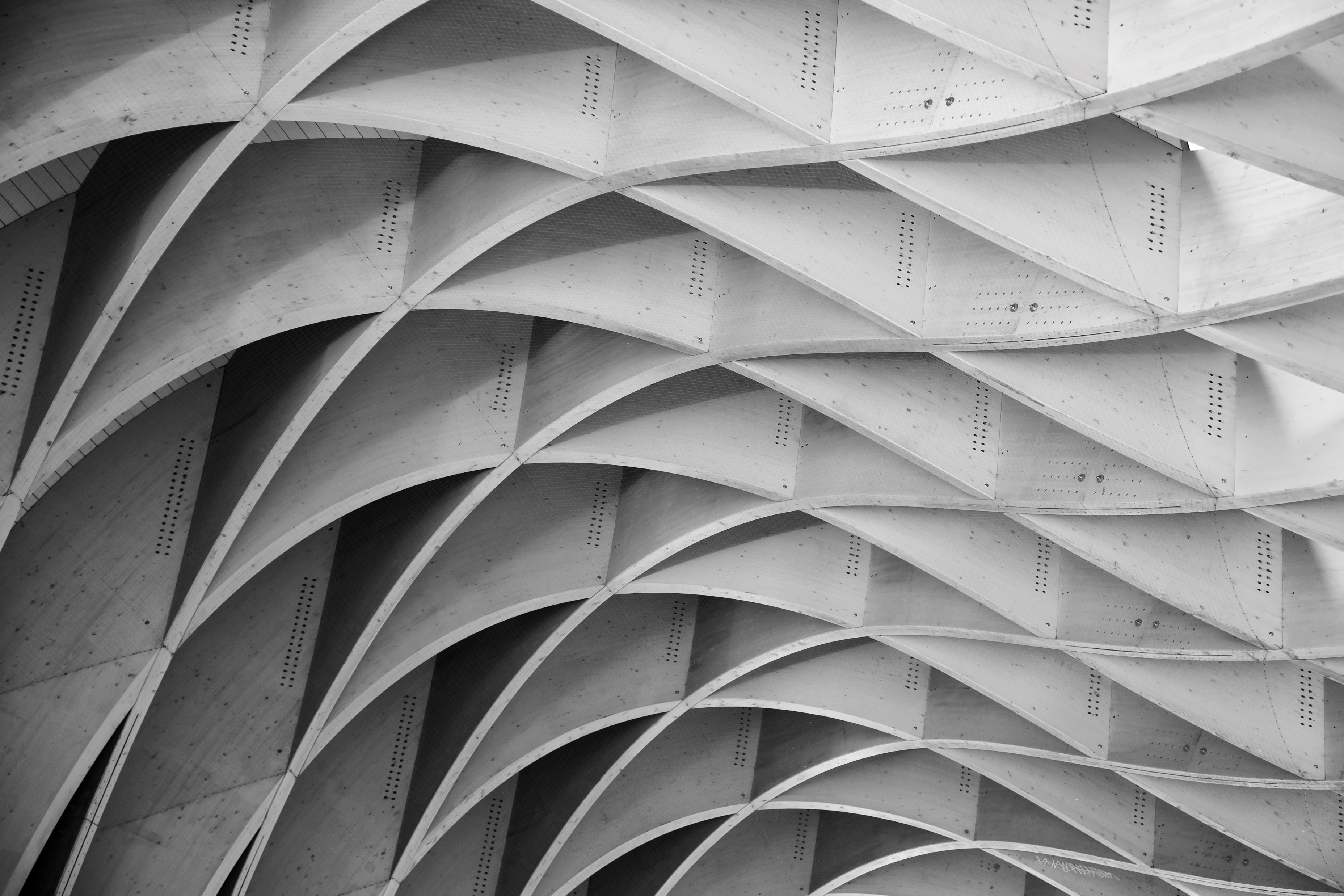 Should the ownership position be proportional to the amount actually paid towards the purchase price?
Common Question/Request
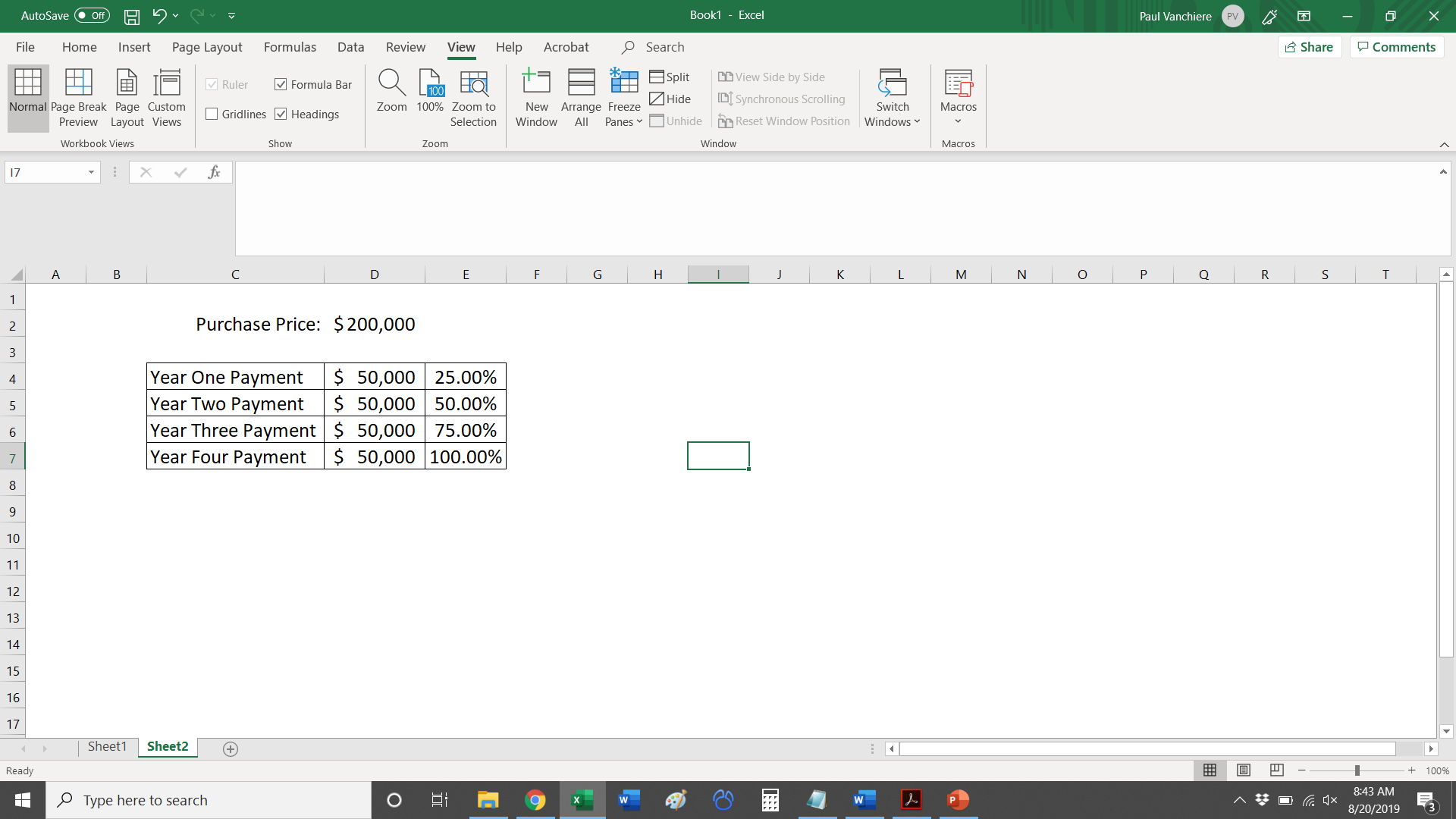 If price set in advance and financing terms in place, no.
If agree to reestablish the value each year, acceptable.
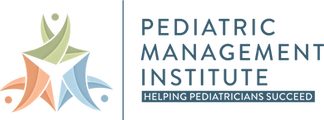 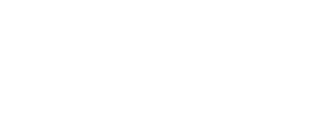 64
www.PediatricSupport.com
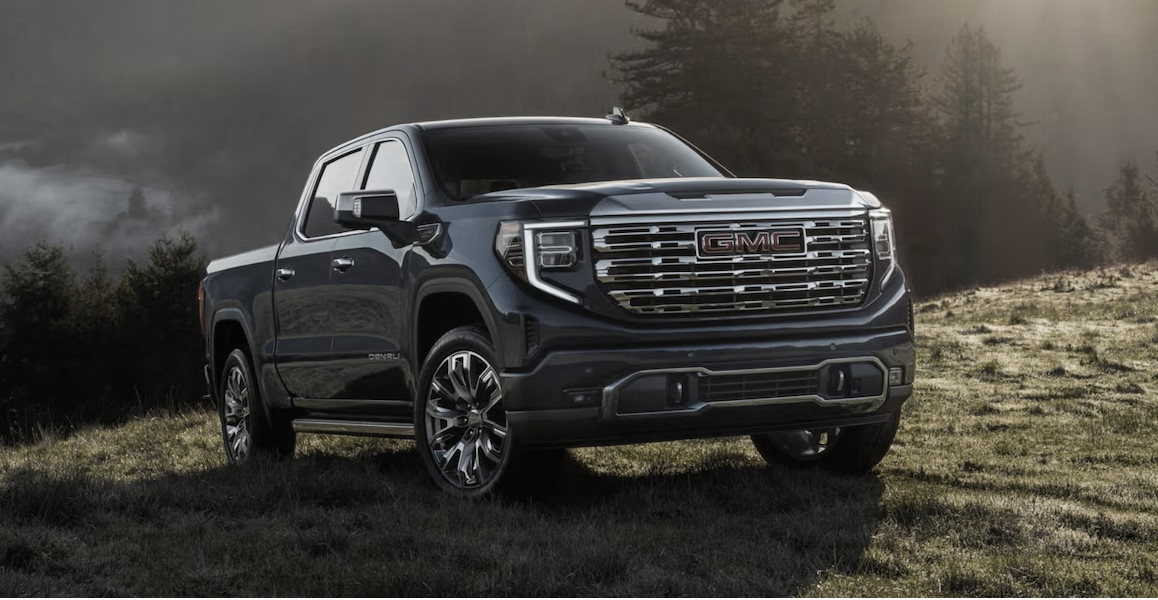 Financing Issues & Ownership Interest
Agree to purchase price & terms
You receive 100% ownership of car
Purchase Agreement
Subject to lien (if any)
Financing Agreement
Cash Payment
Finance With Ford Credit
Bank Loan
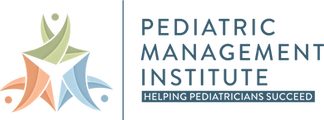 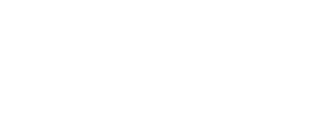 65
www.PediatricSupport.com
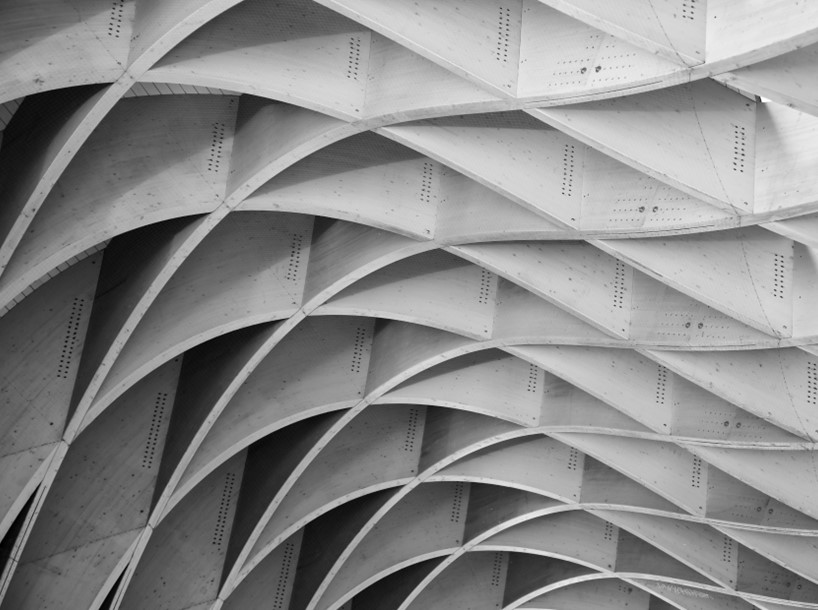 Shareholder/Partnership Considerations
Personal Bankruptcy- Allow practice to purchase before third party becomes owner
Disability- Continue to pay until insurance kicks in
Failure to Plan Provision- Discounted if no notice
Pledging of Assets- Prevent Collateralization
Future Plans/Expansion- Finance expansions with “cheap” loan options
Personal Responsibility for Coding
Insurability for Life Insurance
Spouse Signatures
Personal Guarantees for Current Debt
Consecutive Days Out of Office
Valuation Updated Annually
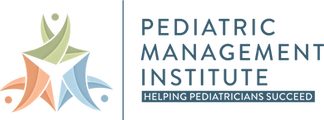 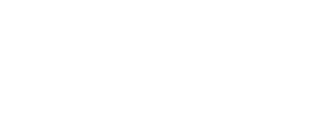 66
www.PediatricSupport.com
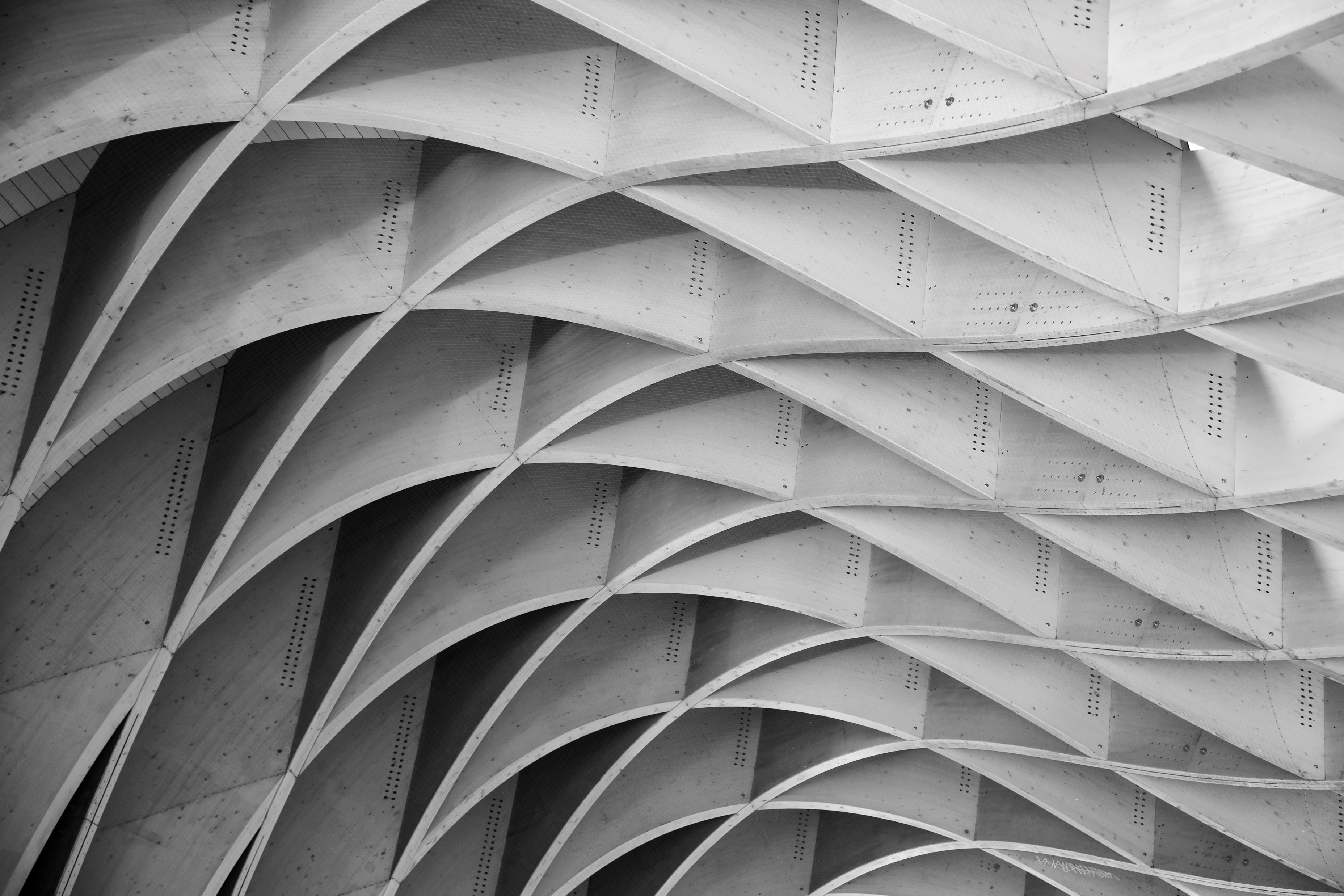 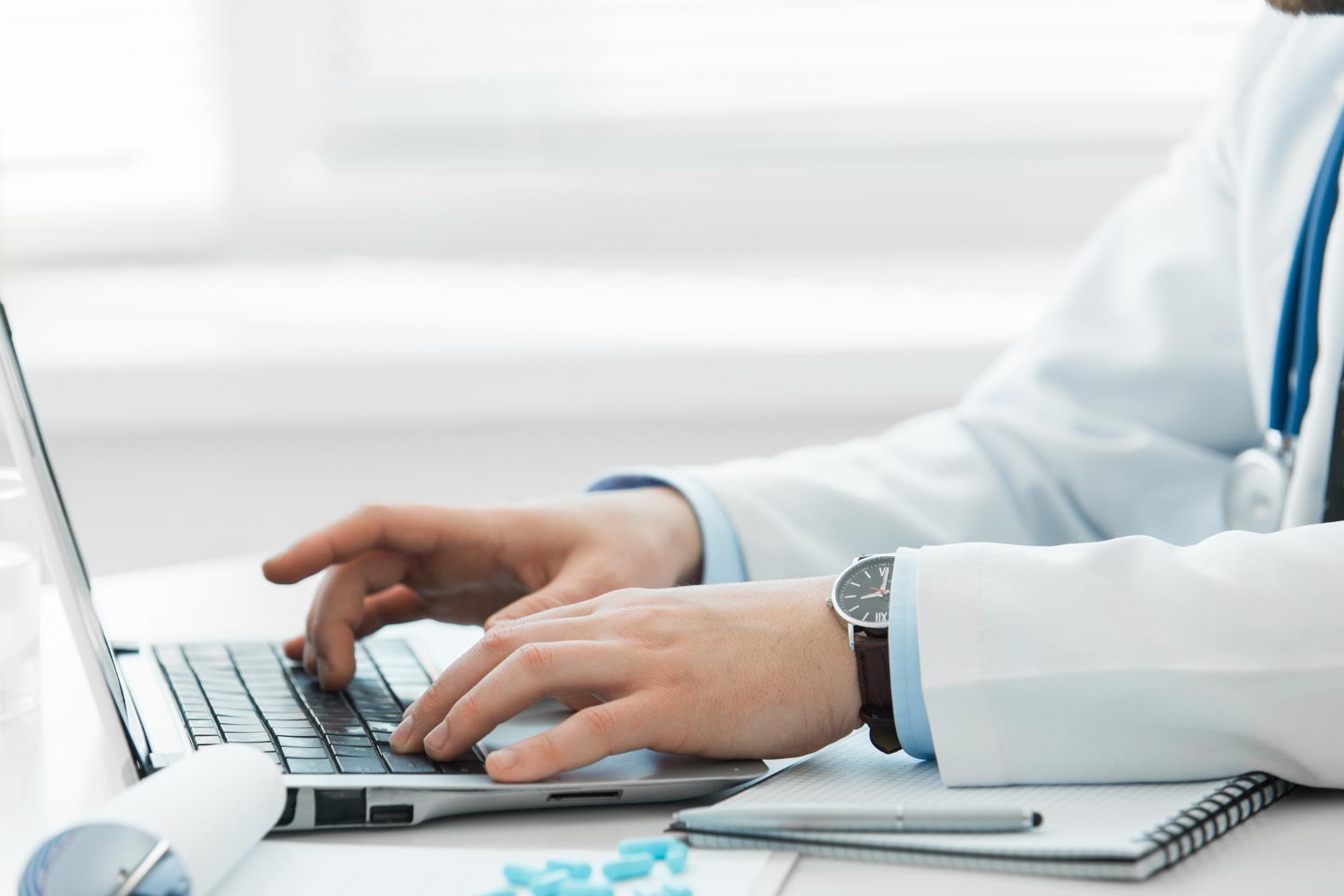 Dr. Hart wants to buy Dr. Vanchiere’s practice
Expected to increase total compensation
$25k in Years 1 - 4 
$125k in years 5-10
Year 11, look to sell to next associate (or third party)
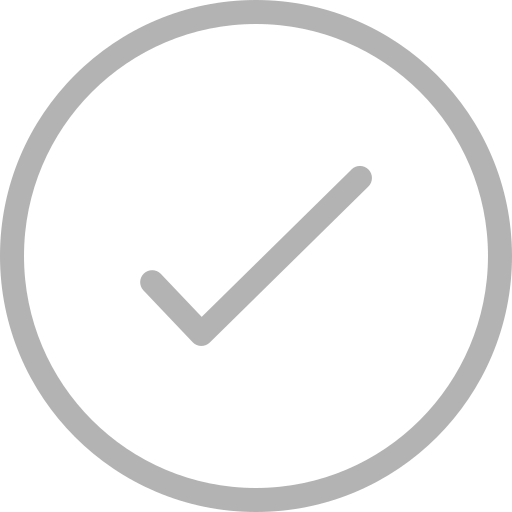 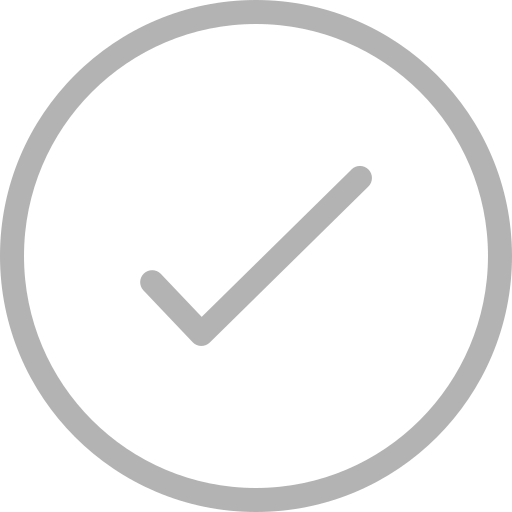 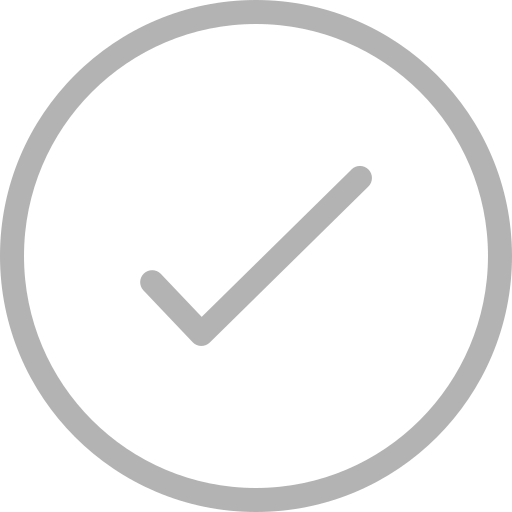 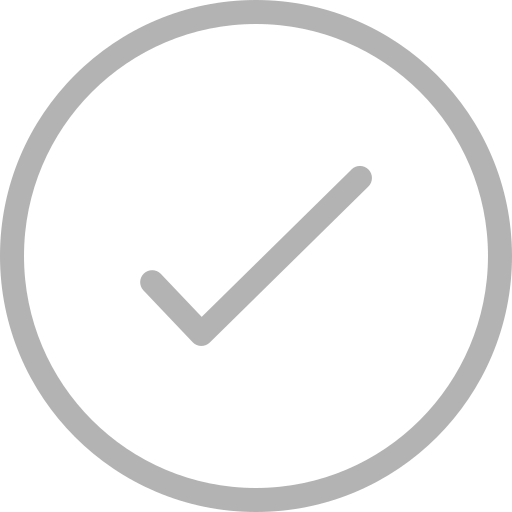 Price: $400,000
Pay $100k per year for four years
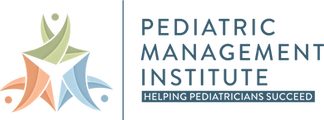 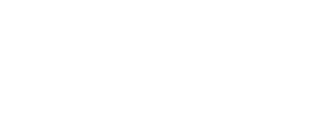 67
www.PediatricSupport.com
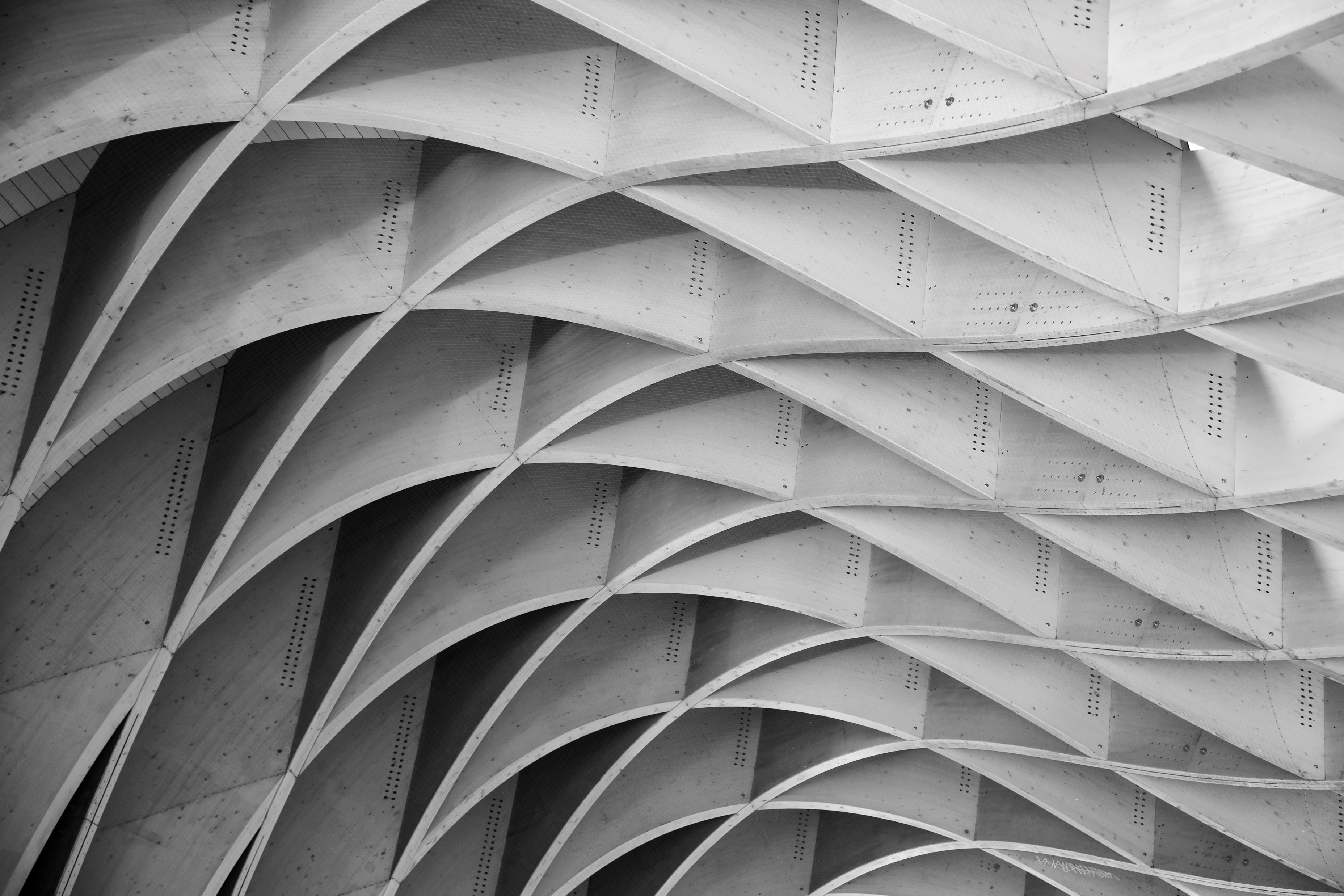 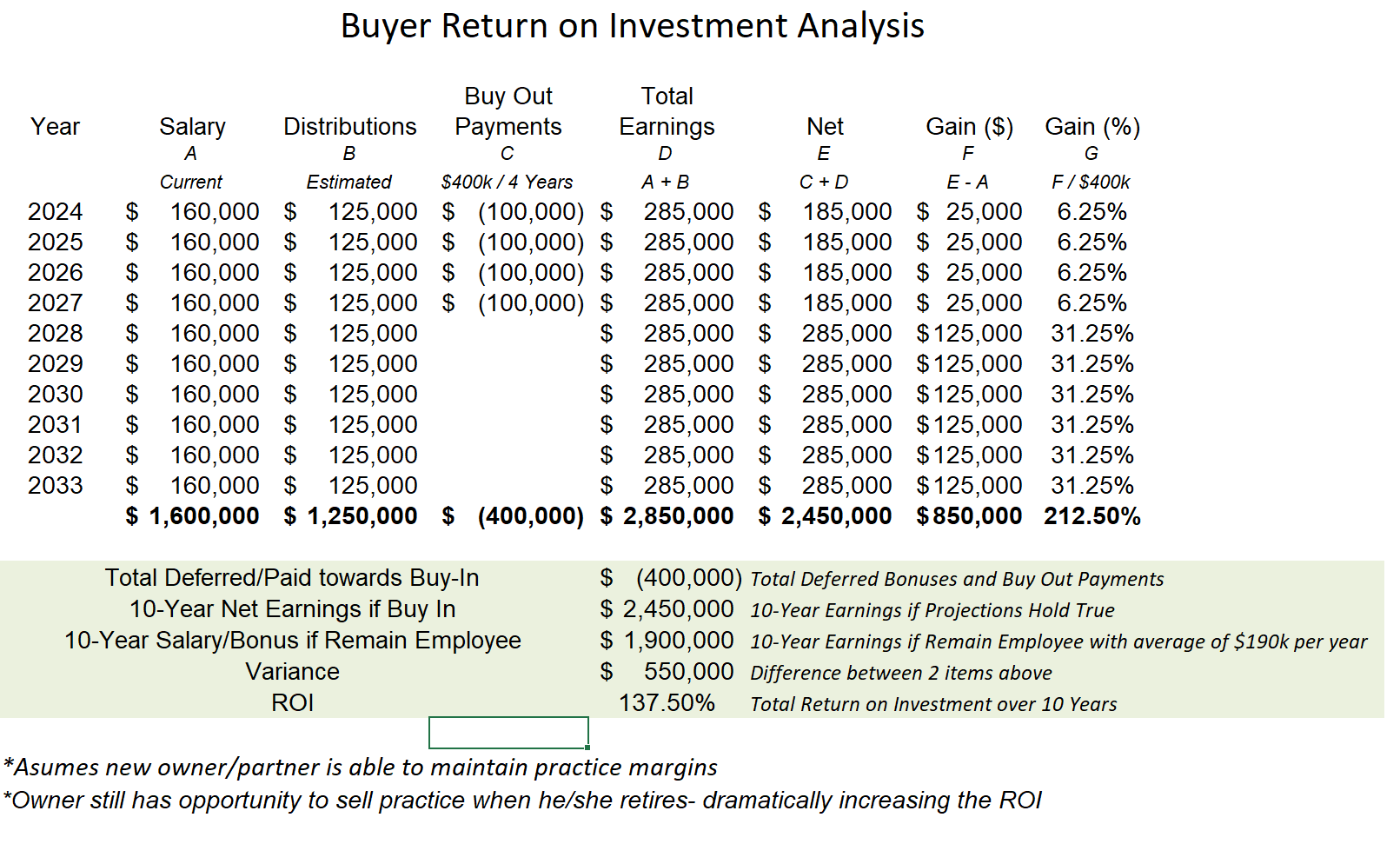 Buyer return on investment analysis10 Years
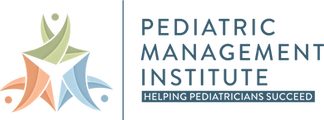 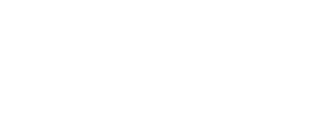 68
www.PediatricSupport.com
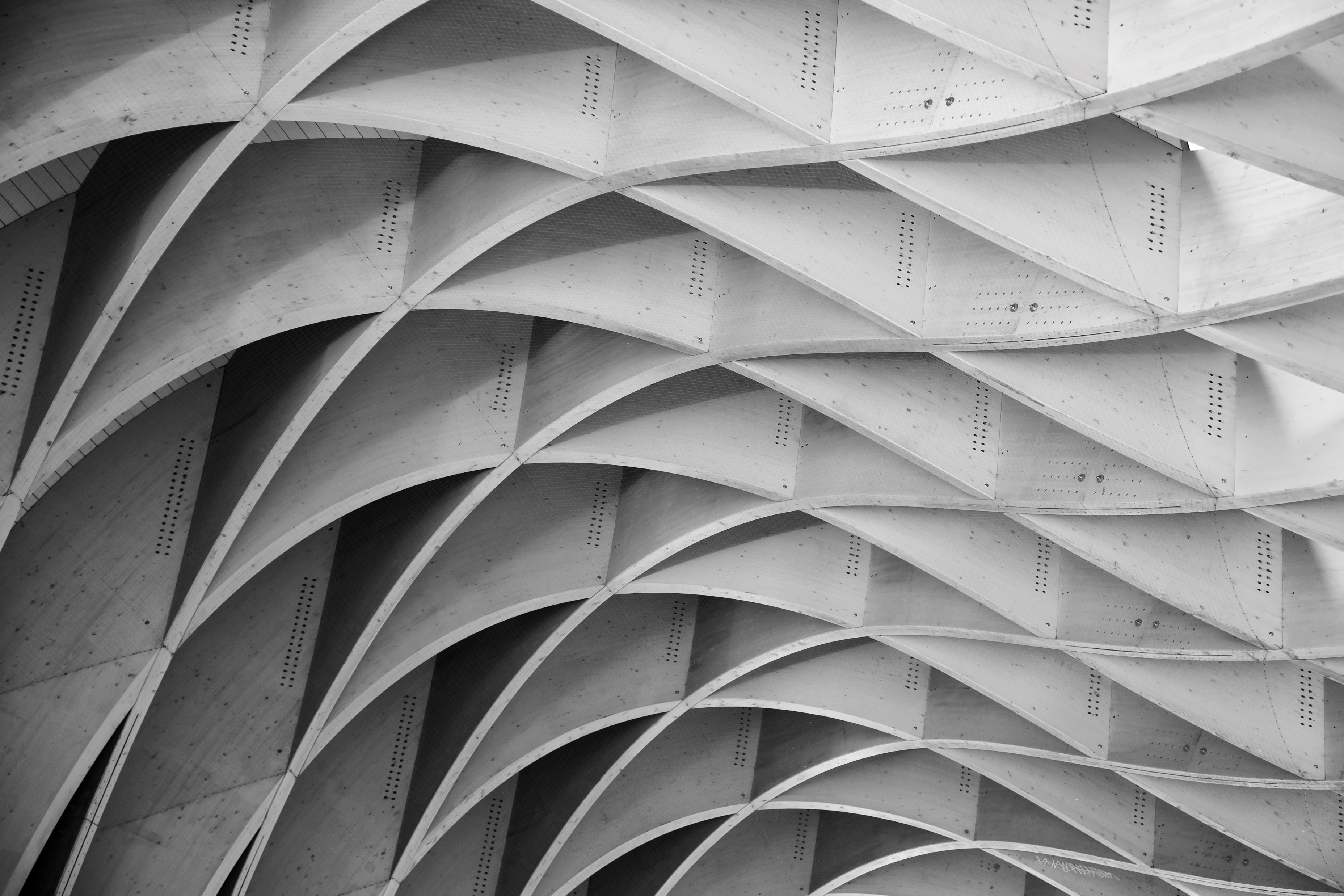 Over 3 Dozen Worksheets PMI Uses Everyday
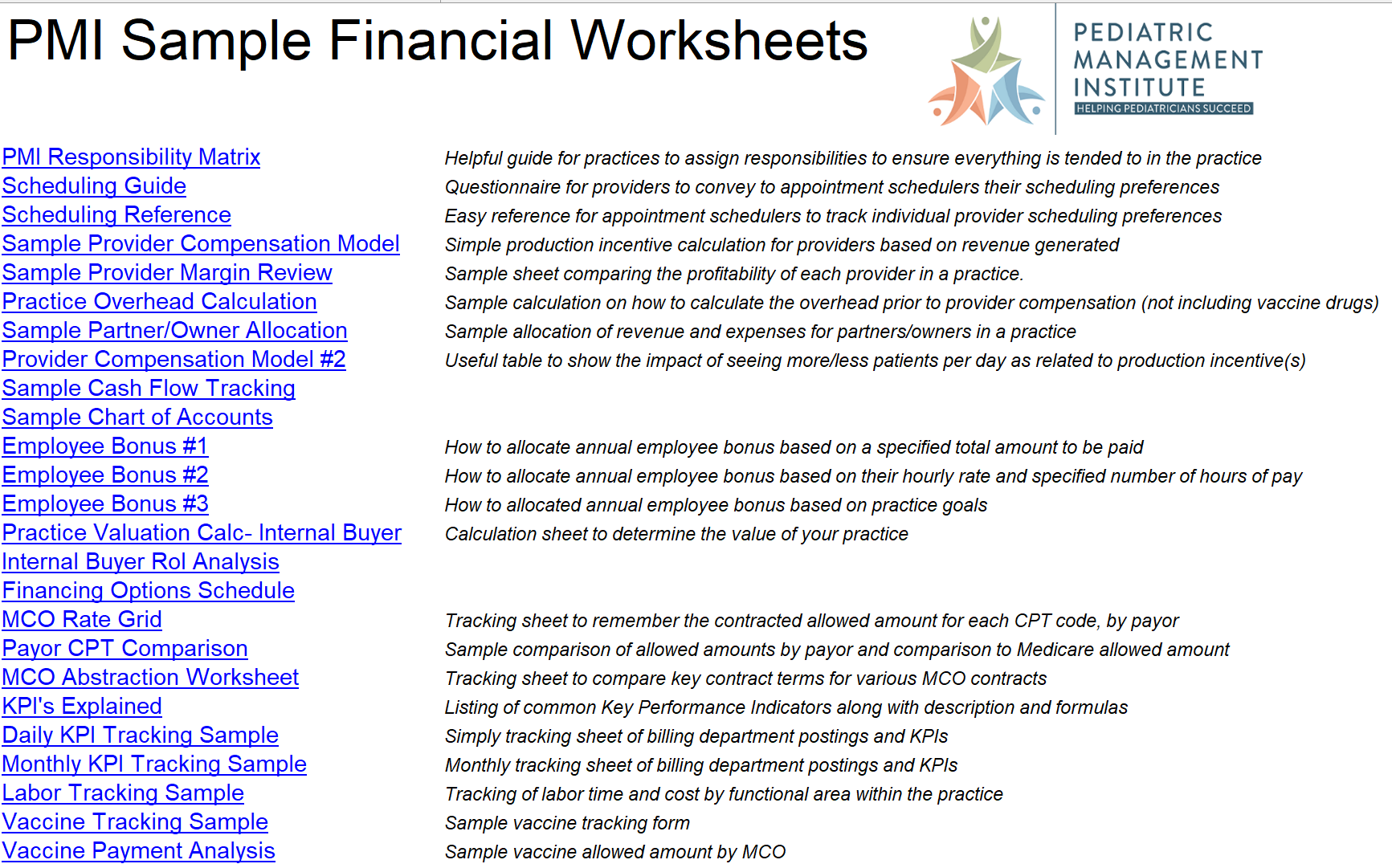 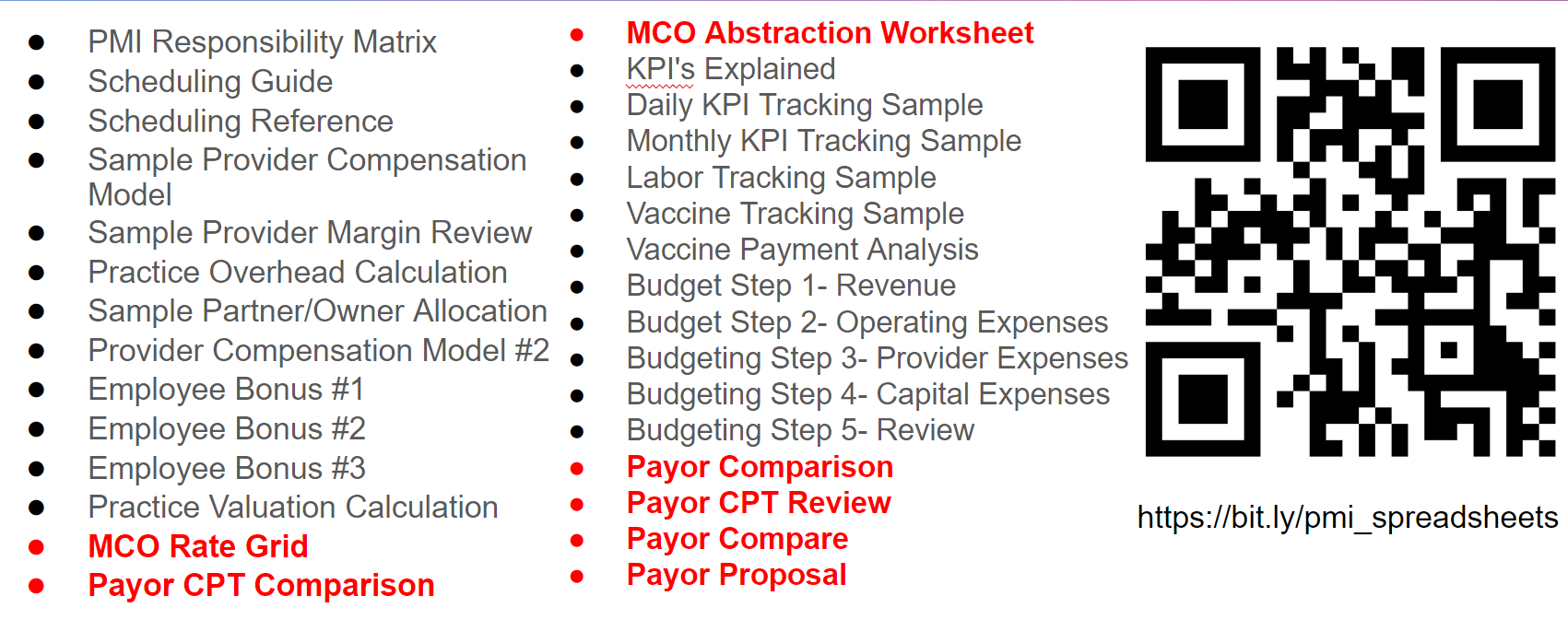 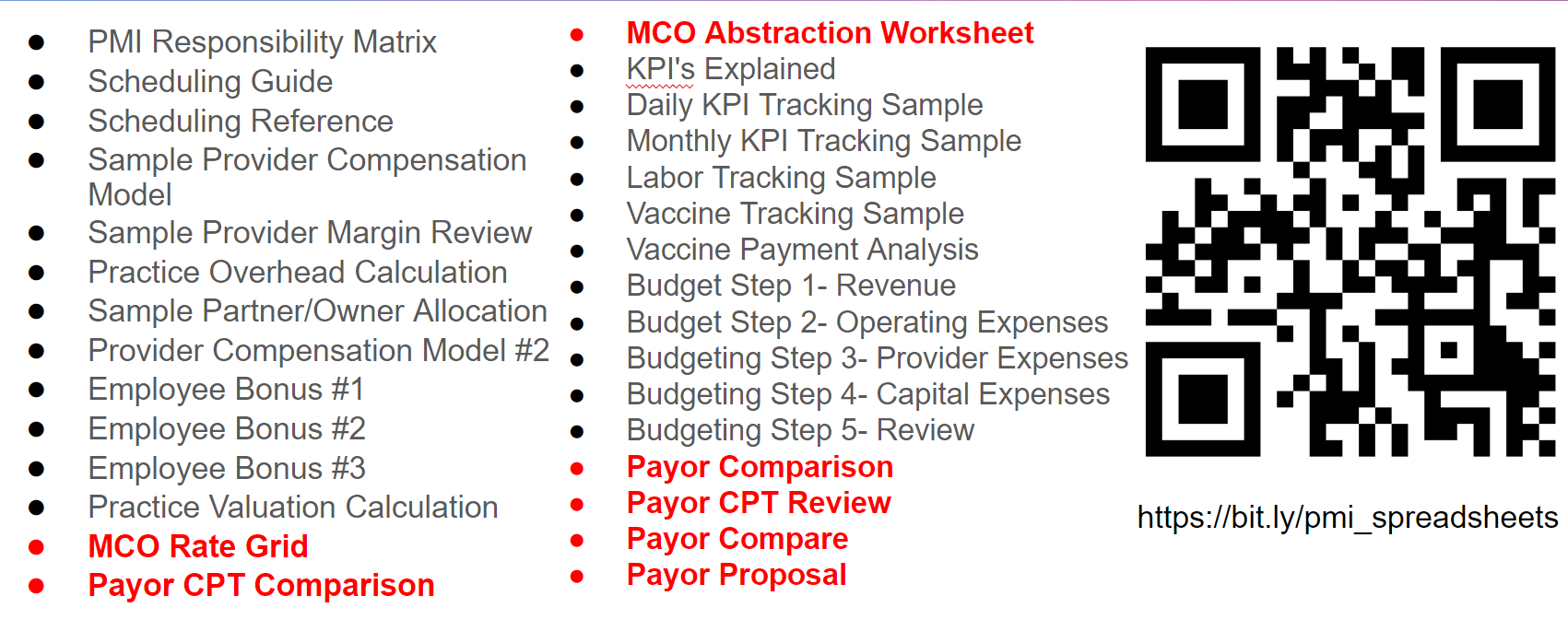 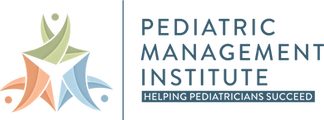 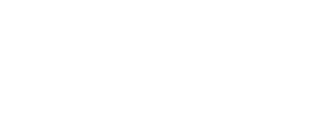 69
www.PediatricSupport.com
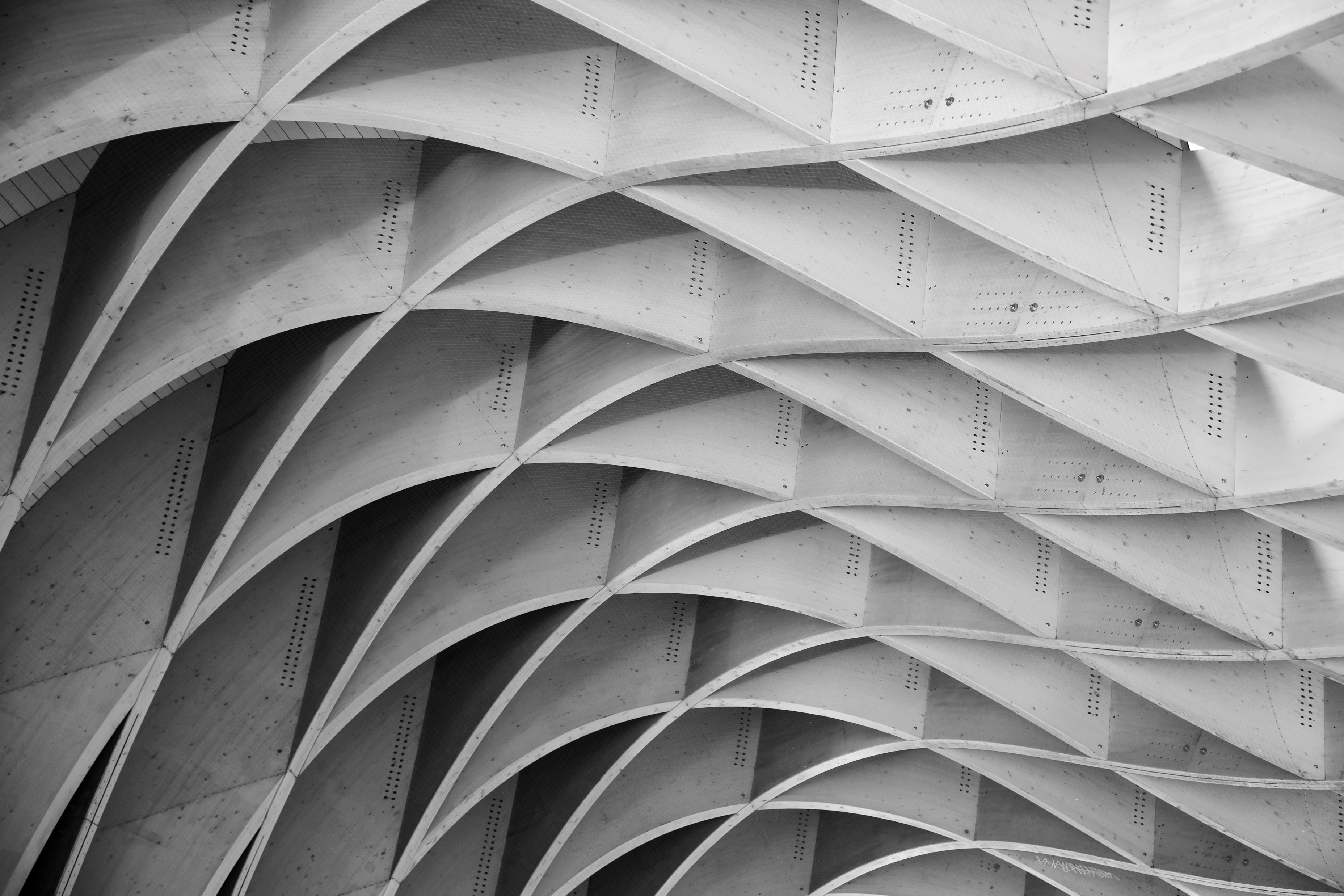 Budgeting- Anticipate The Impact
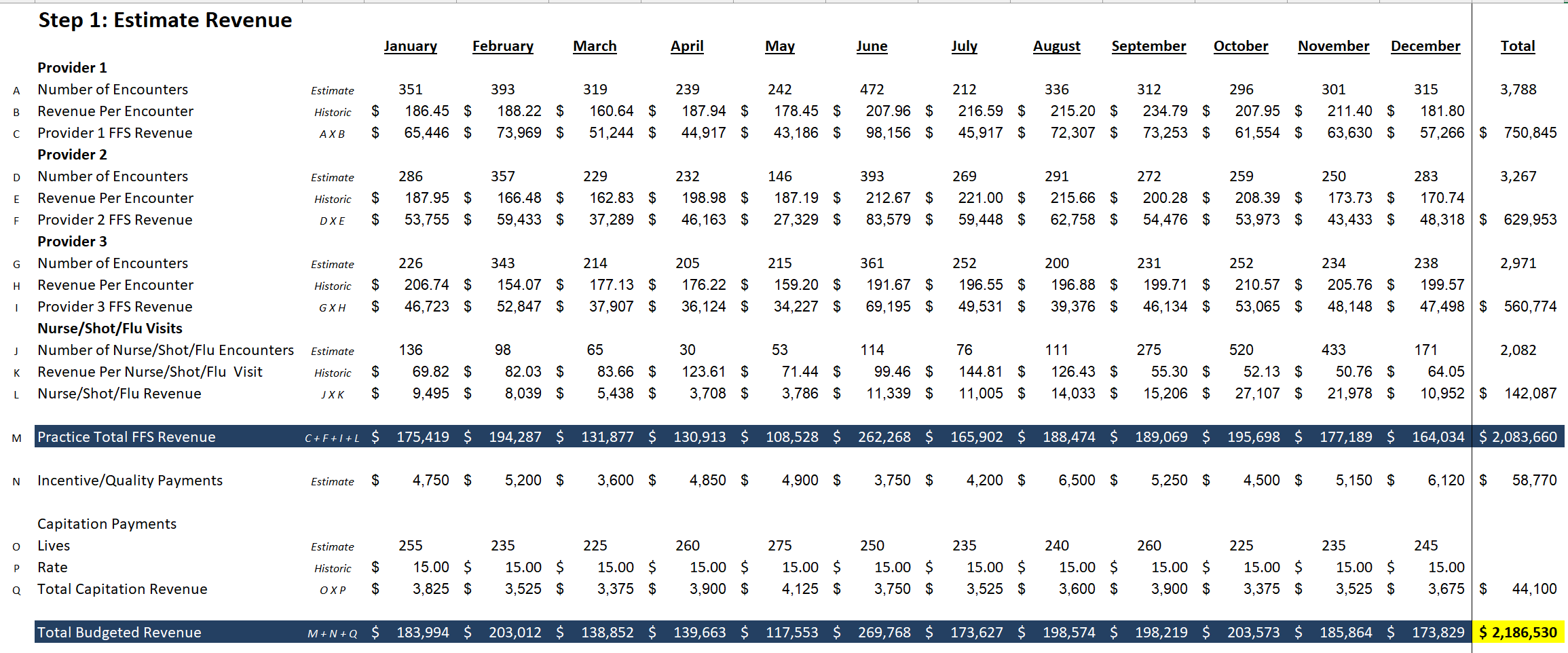 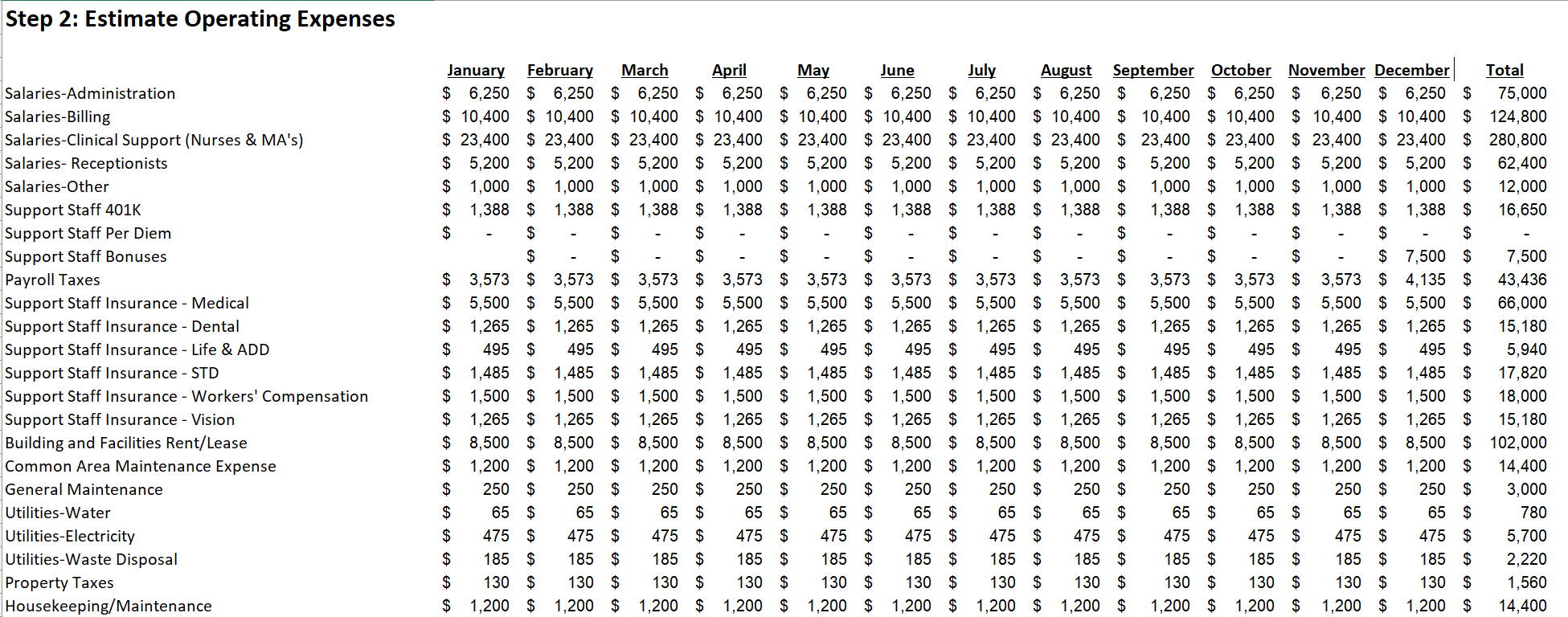 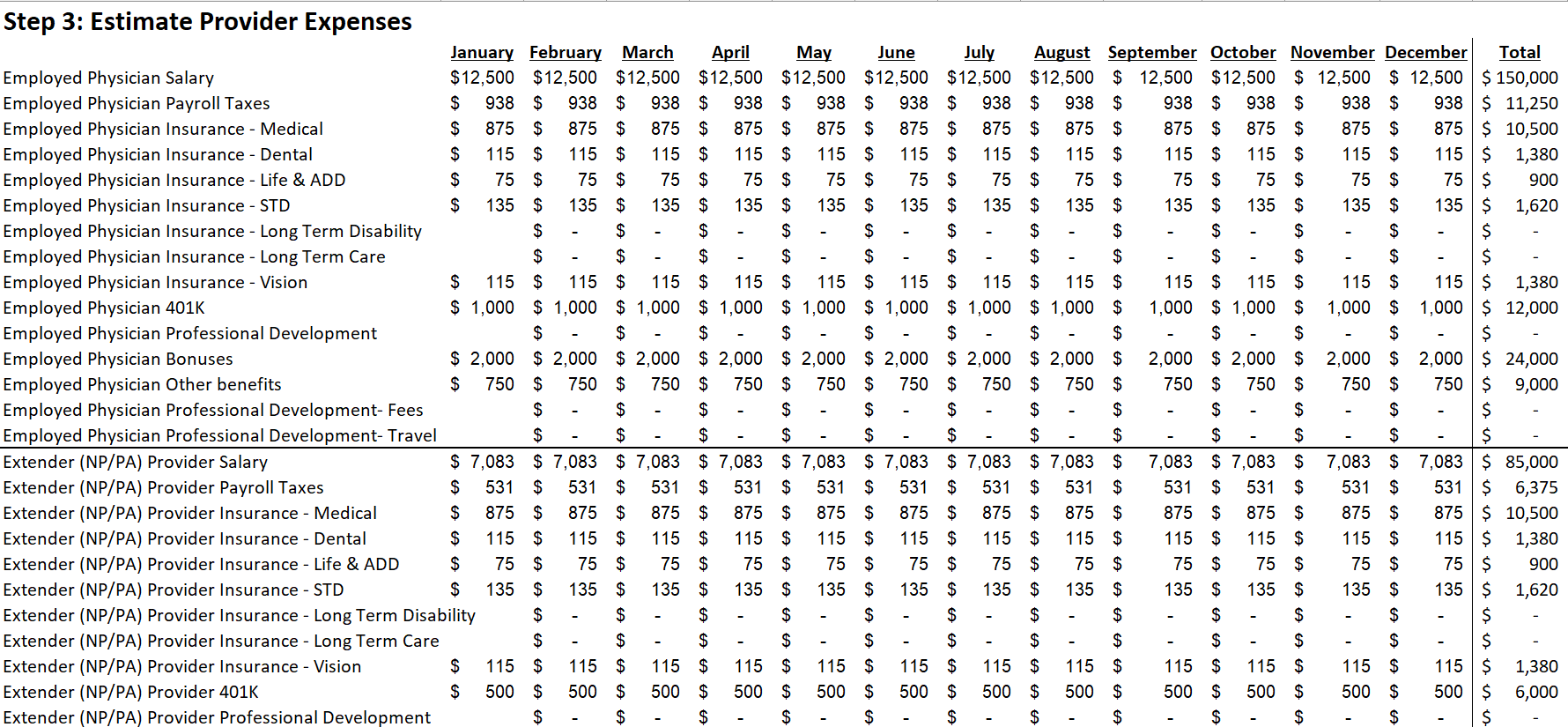 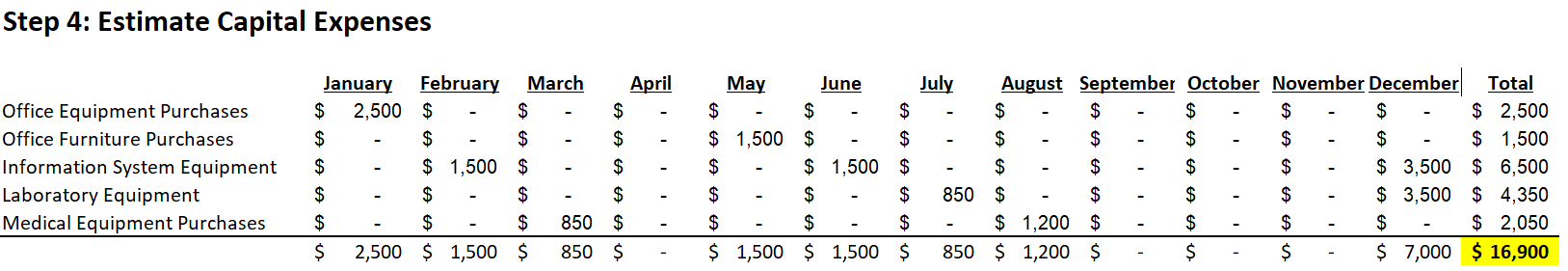 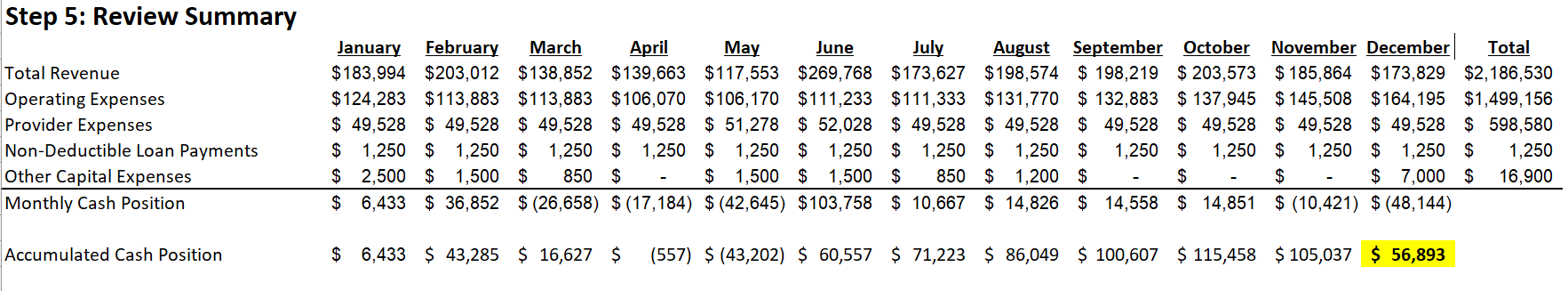 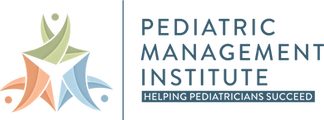 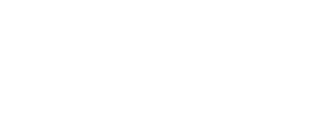 70
www.PediatricSupport.com
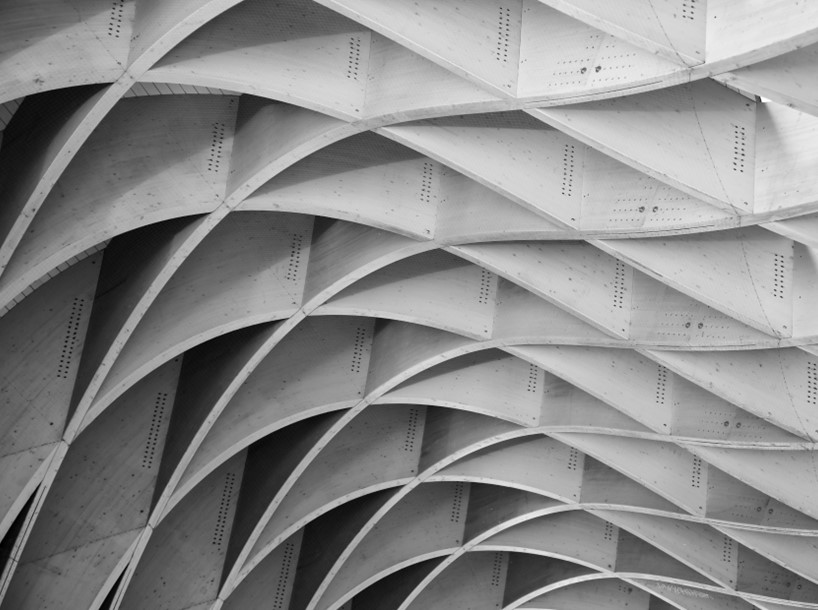 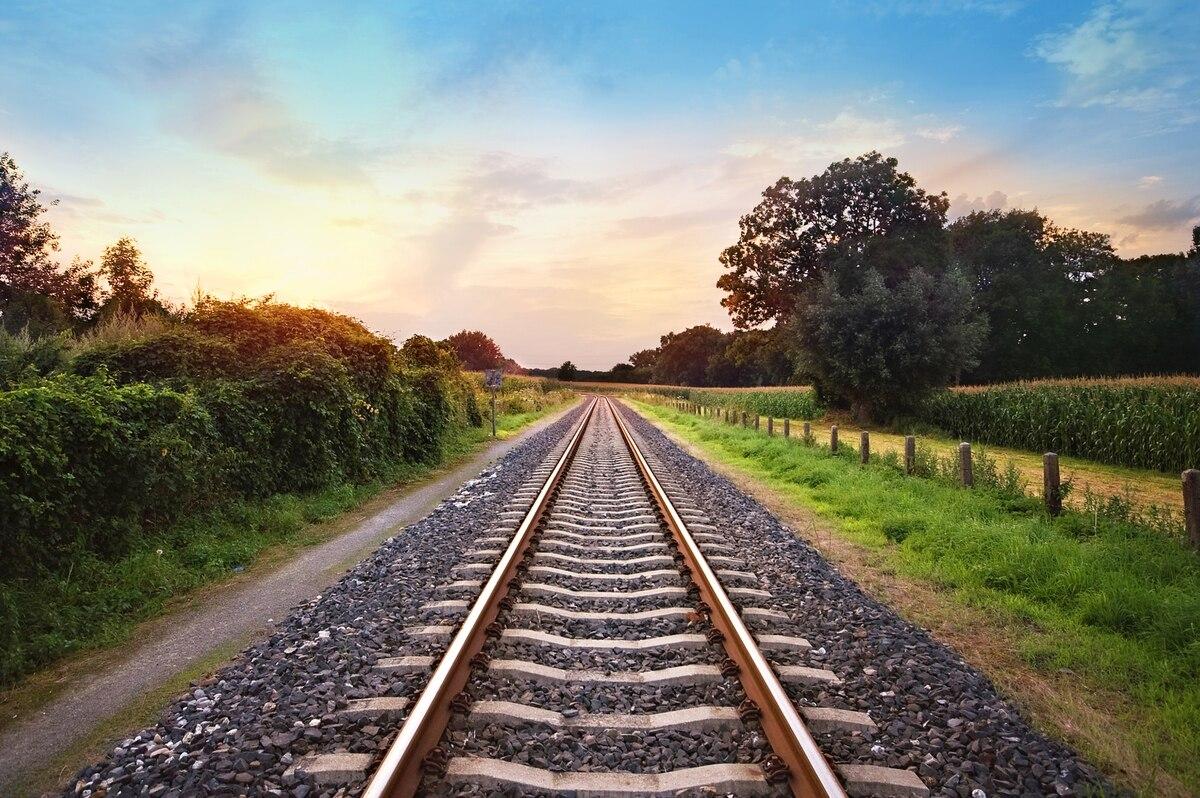 AlignmentWhat do you want from the practice of medicine?  What is the roadmap to get there?
Ask the "why" of the practice and how do you ensure the legacy? 

Building a track or road requires “cut and fill”
Process
Partners/Owners discuss
Associates discuss
Create unified vision
Identify gaps and cost to fill
Then move to financial issues, etc.
71
www.PediatricSupport.com
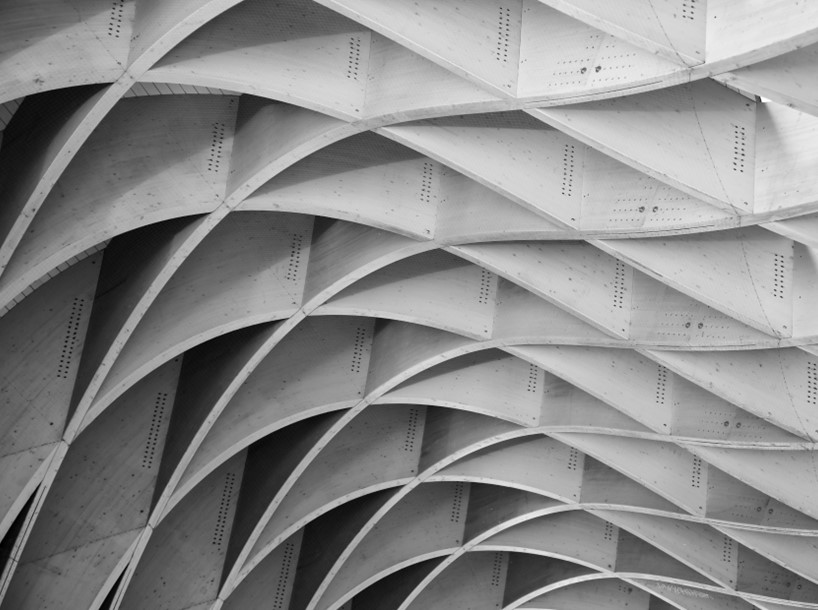 Attributes Of Successful Practices
Provide the best possible medical for children
Set reasonable expectations
Hold people accountable
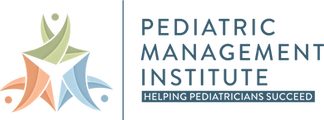 72
www.PediatricSupport.com
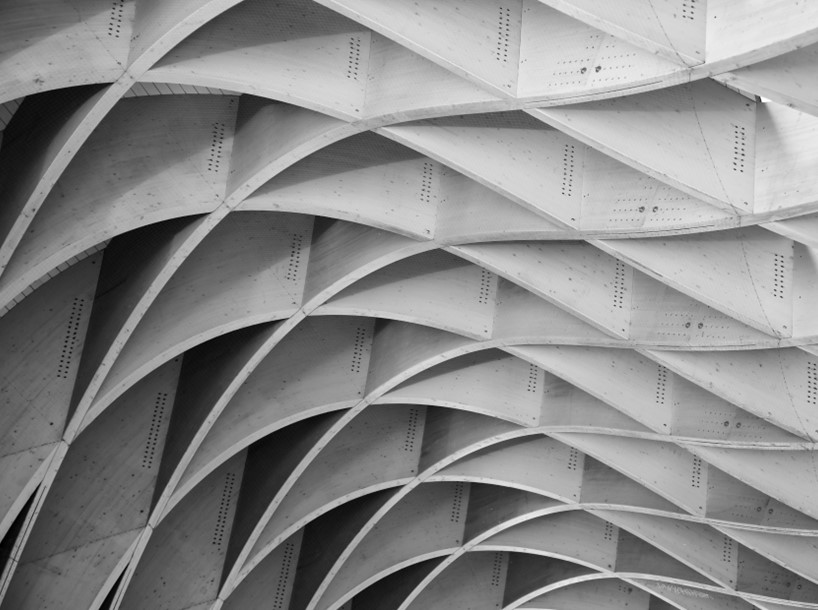 Does Your Strategic Plan Set Reasonable Expectations…For everyone involved?
Financially
Operationally
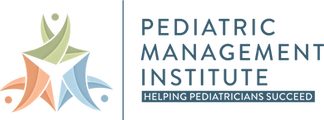 73
www.PediatricSupport.com
Your Family
Goal Articulation
Family Information and Communication
Estate and Gift Planning
Life Insurance Analysis
Investment Advisory Services
Your Partners
Everyone
Is
Involved
Business Strategy Assessment
Management Talent Assessment
Corporate Structuring
Current Business Valuation
Succession Planning
Your Practice
Shareholder/Partnership  Agreement
Disability Planning
Compensation Planning
Stock Transfer / Equity Transfers
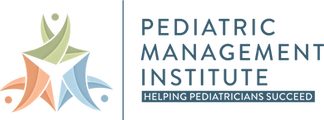 74
www.PediatricSupport.com
Plan For The Future
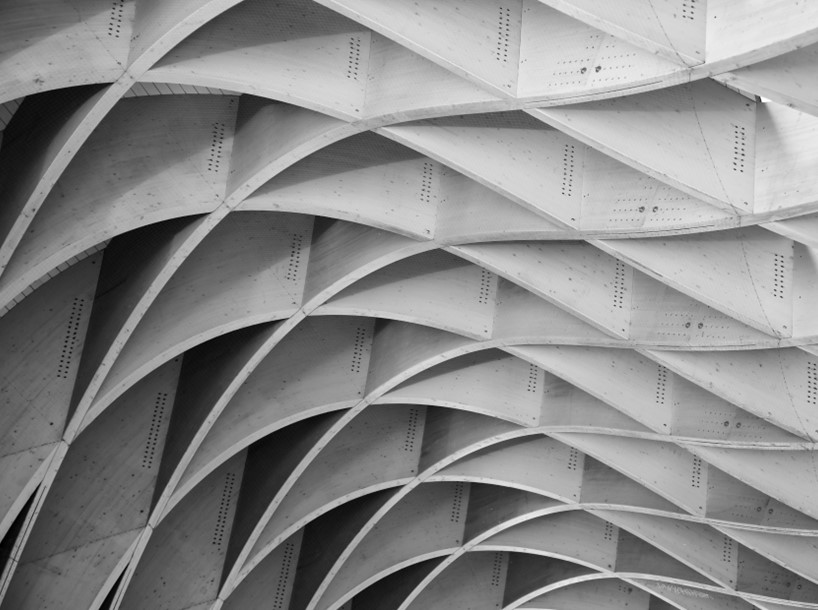 Have you defined your personal goals and a vision for the transfer of ownership and management of the practice?
01
02
Things to think about…
Do you have an identified successor in place?
If applicable, have you resolved the family issues that often accompany leadership and ownership decisions?
03
04
05
Will there be sufficient liquidity to avoid the forced sale of the business?
Does your plan include a strategy to reduce estate taxes?
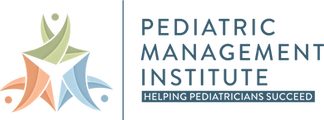 75
www.PediatricSupport.com
If succession will one day require the transfer of assets, have you executed a “buy-sell” agreement that details the process (and practice value/formula) ahead of time?
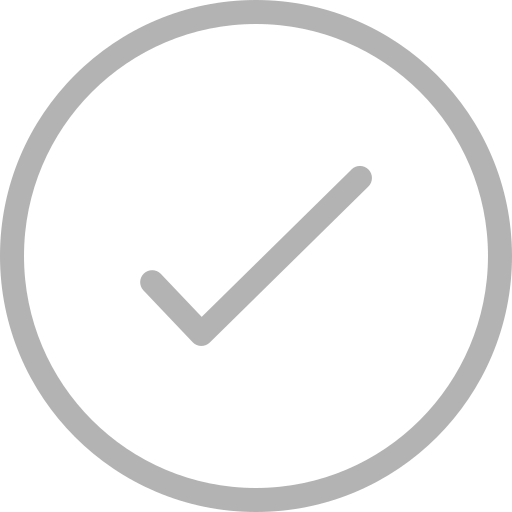 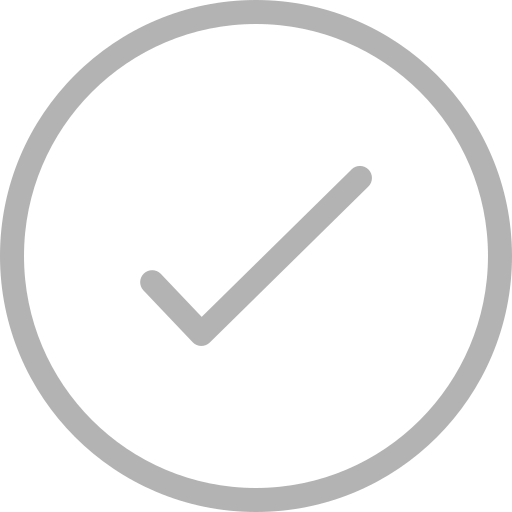 Is there a detailed contingency plan in case the any of the partners die or becomes unable to continue working sooner than anticipated?
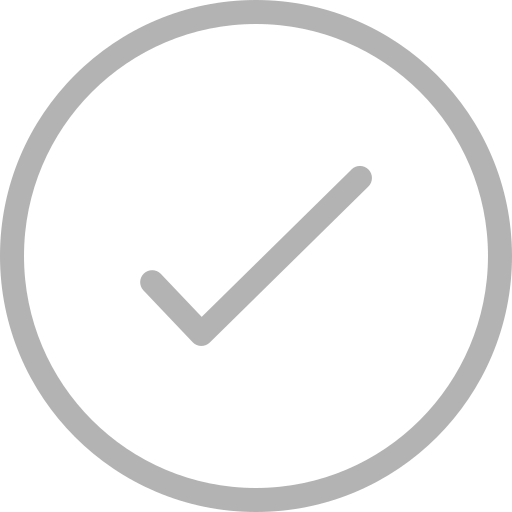 Have you identified and considered alternative corporate structures or stock-transfer techniques that might help the company achieve its succession goals?
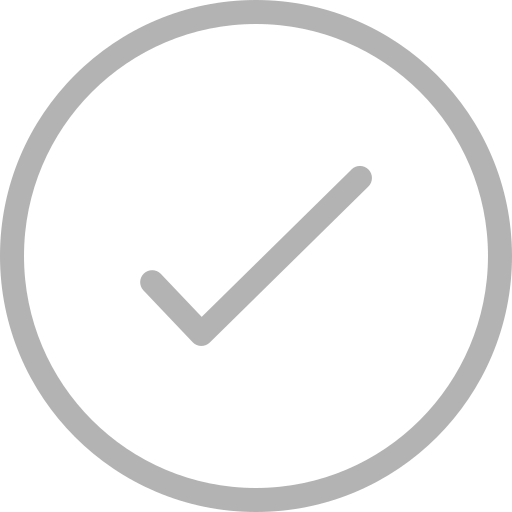 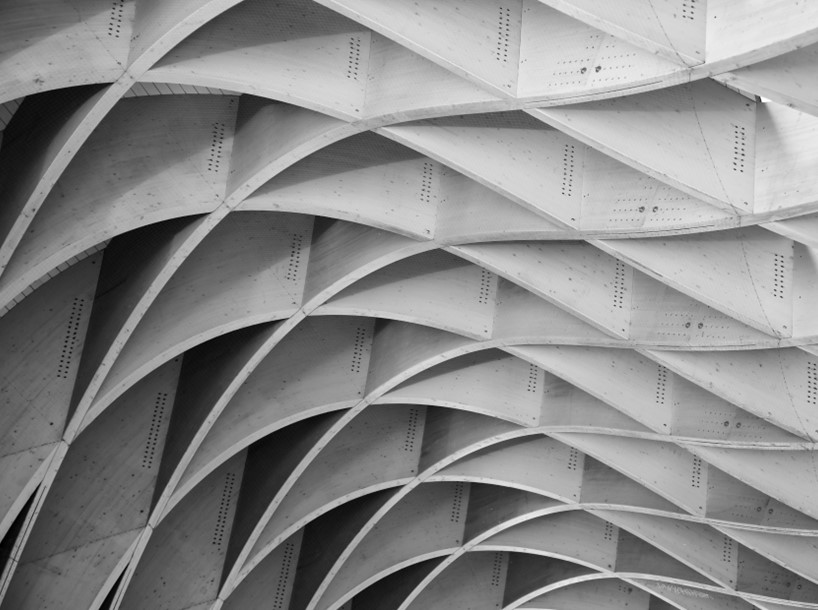 YourHomework
Have you determined whether you or anyone else will depend upon the business to meet their retirement cash flow needs?
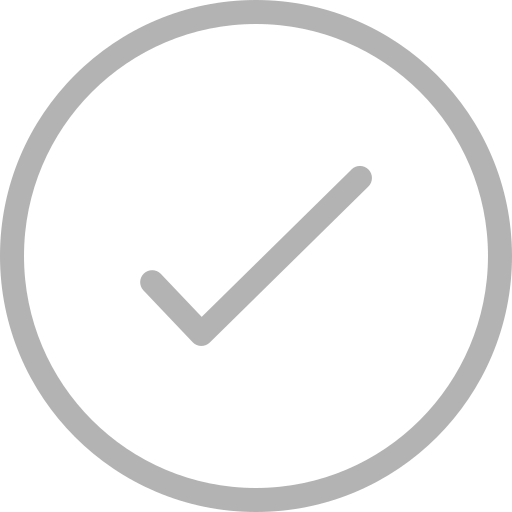 Have you recently had the business valued and analyzed in the same way potential buyers and competitors would?
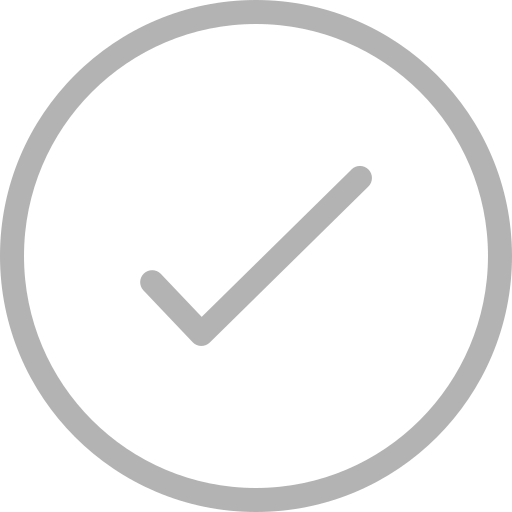 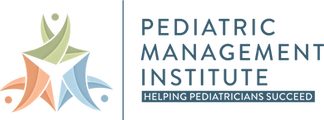 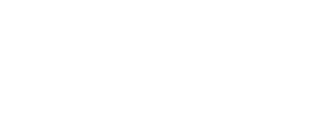 76
www.PediatricSupport.com
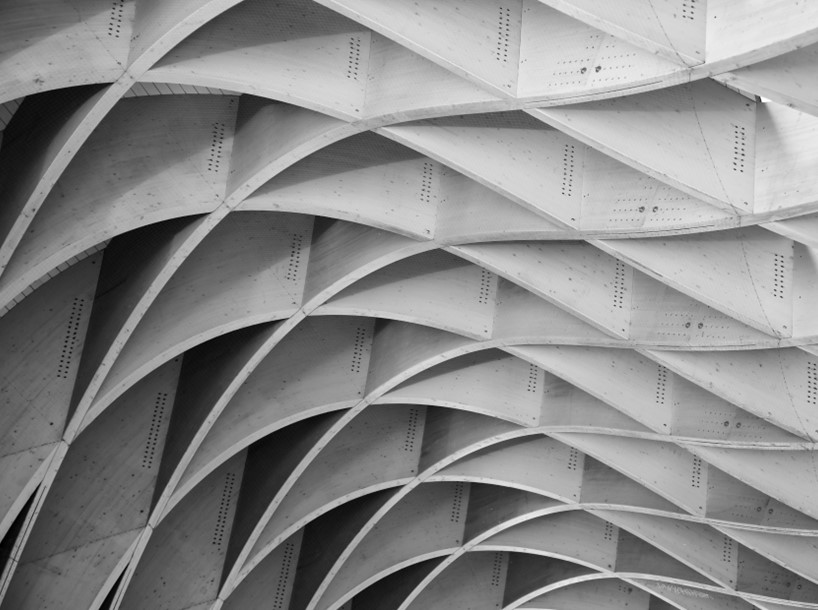 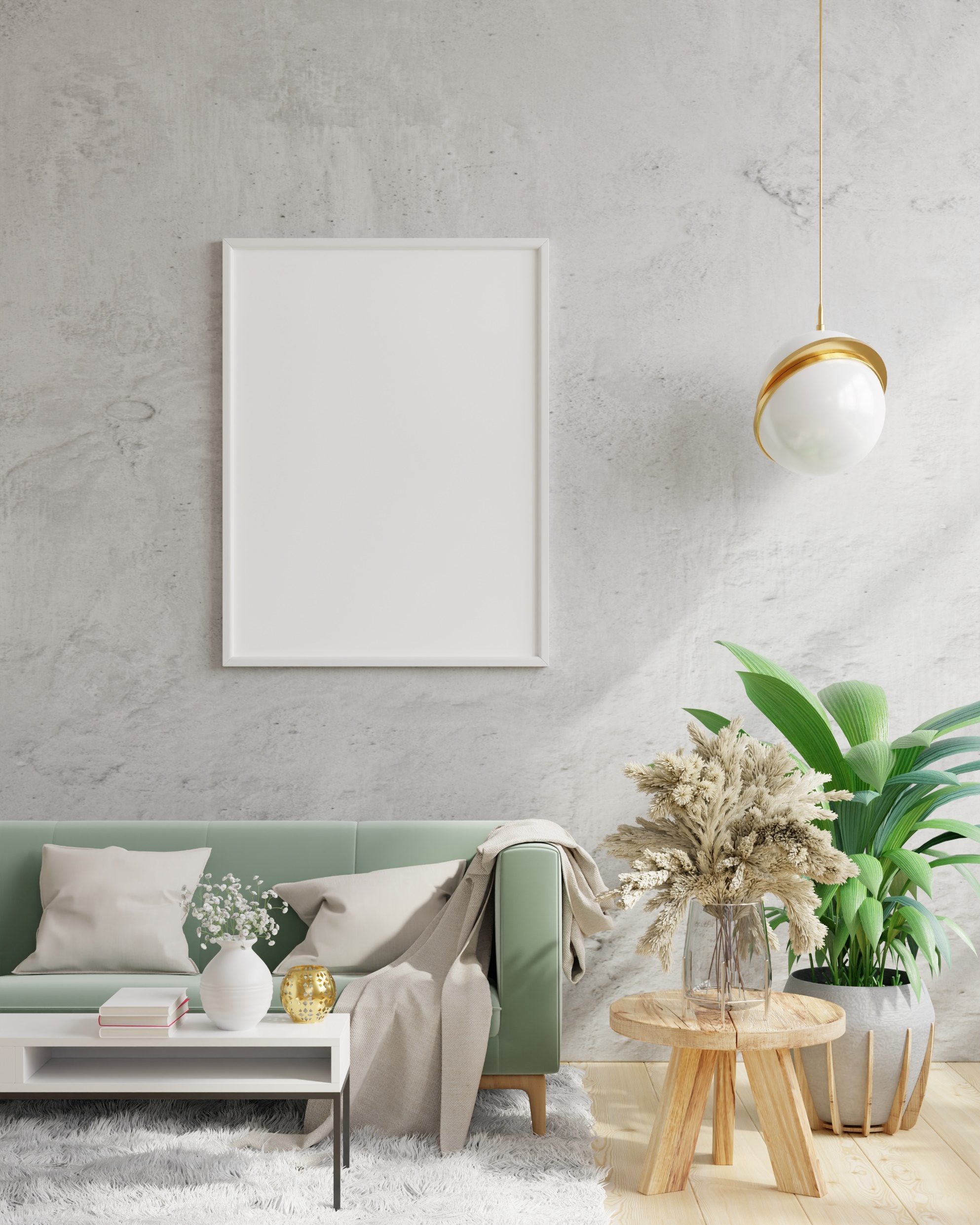 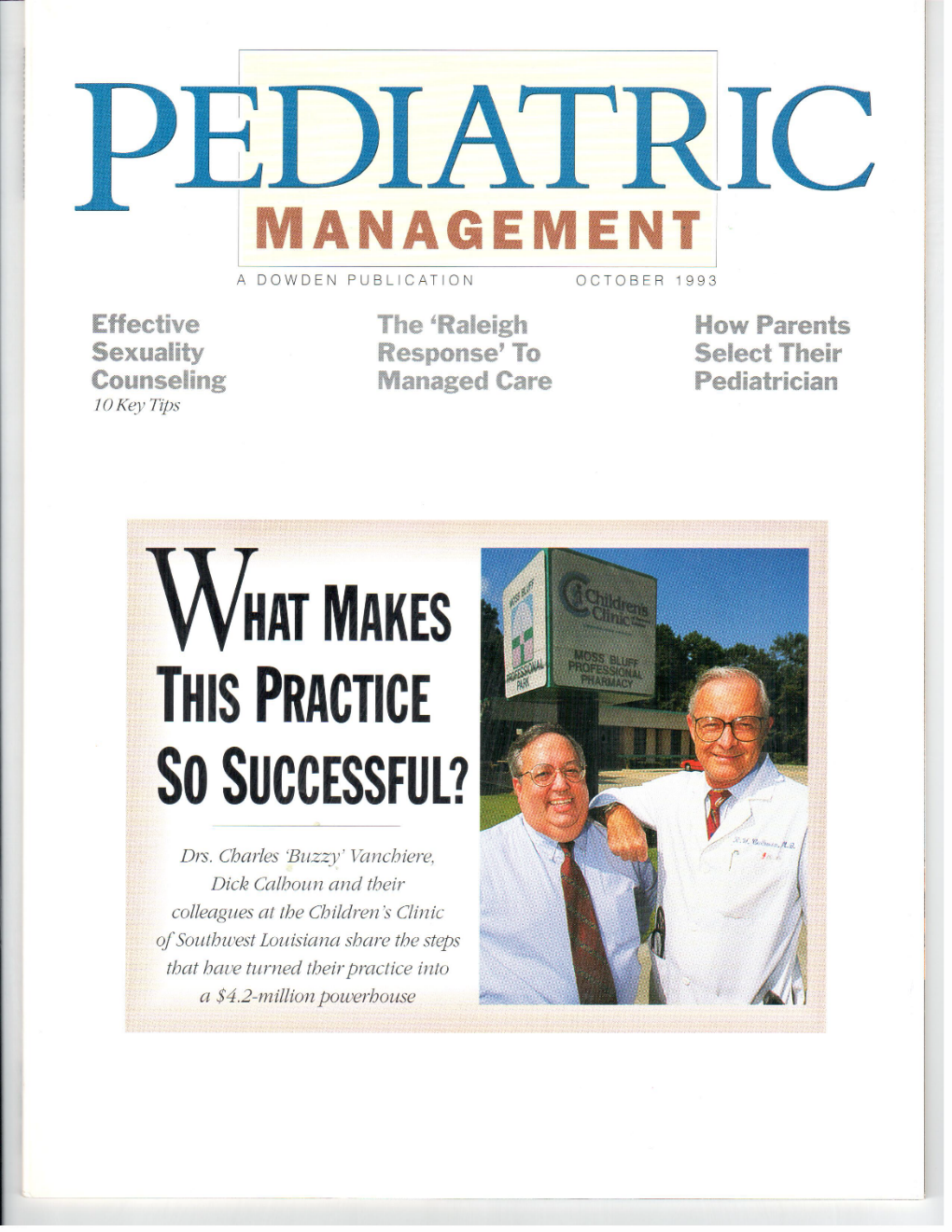 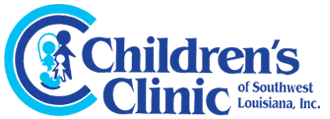 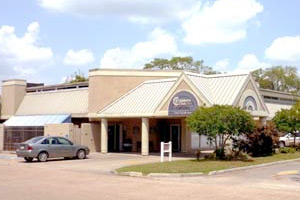 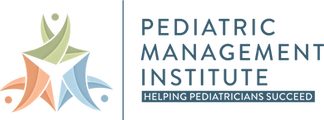 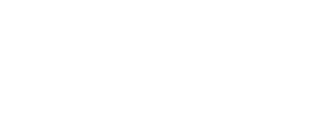 77
www.PediatricSupport.com
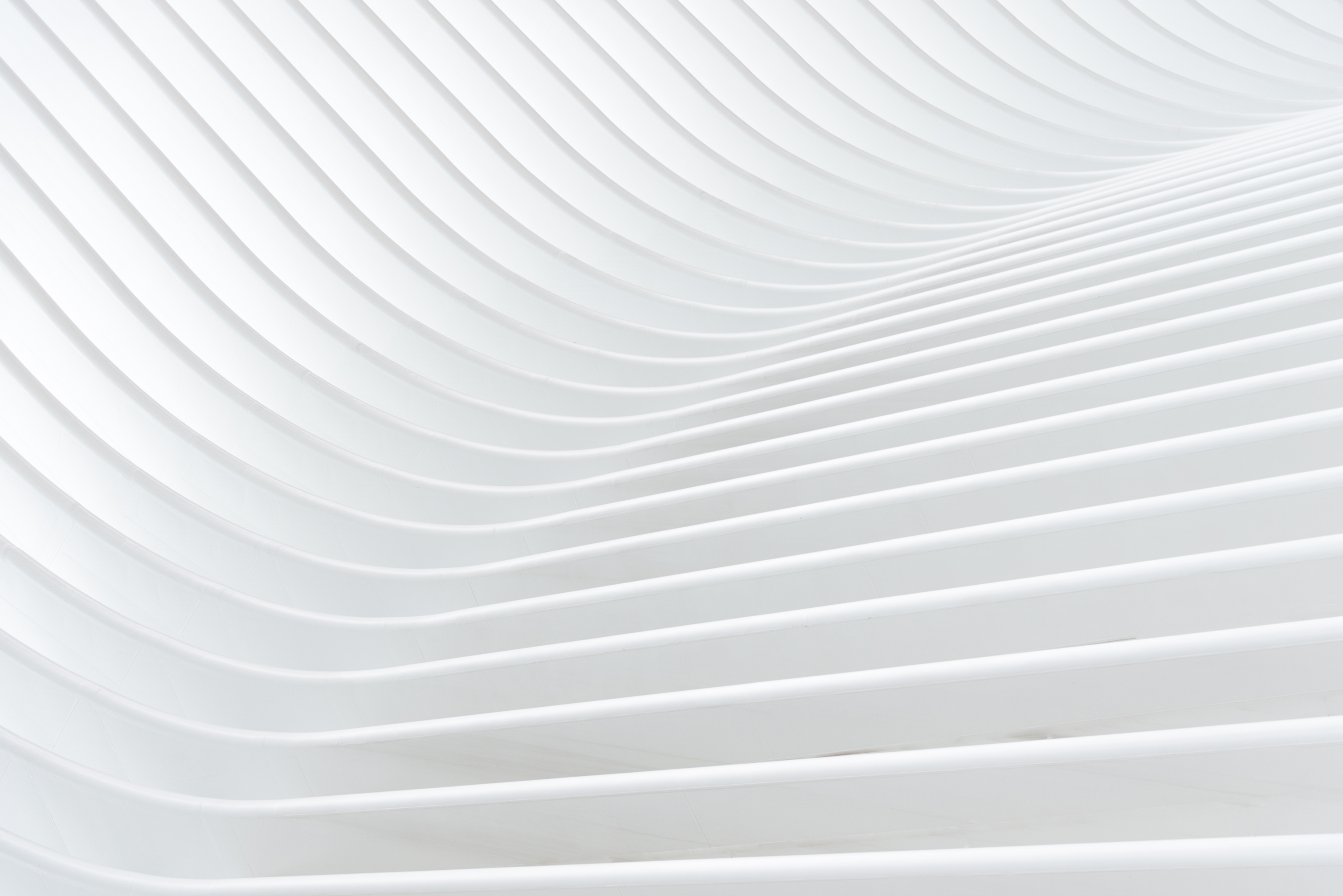 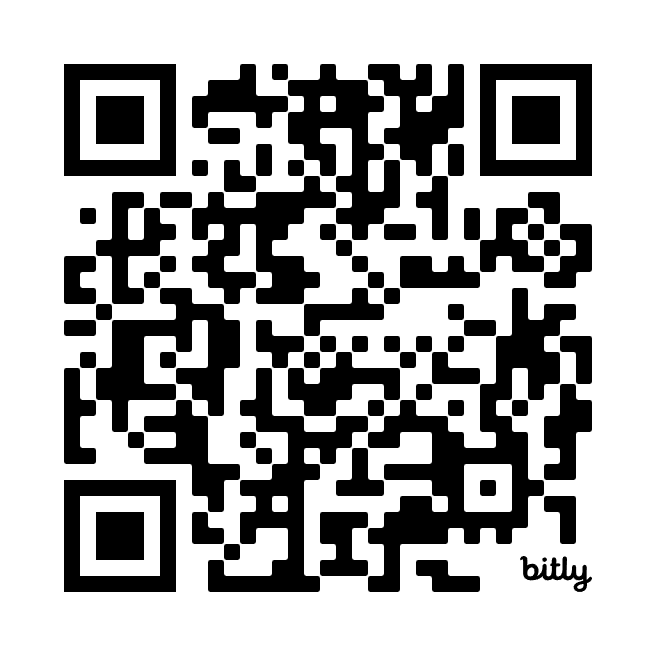 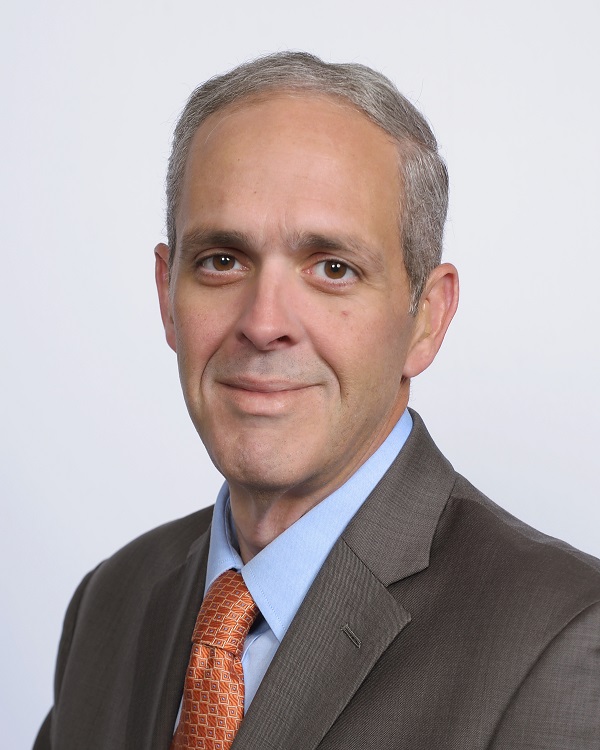 Connect WithPauliePaul@PediatricSupport.com
Complimentary Zoom Call Available
Schedule Your Time Today
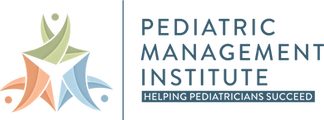 78
www.PediatricSupport.com
PE- Comparison GridWhat Does The Backend Look Like?
Status quo
	Declining margins

PE
	Sell to undesirable firm?
79
www.PediatricSupport.com
Employee vs. Owner/Partner Mindset
80
www.PediatricSupport.com
Entrepreneurial Mindset
81
www.PediatricSupport.com